Deep Learning 2Neural Net Basics
Computer Vision
James Hays
Many slides by Marc’Aurelio Ranzato
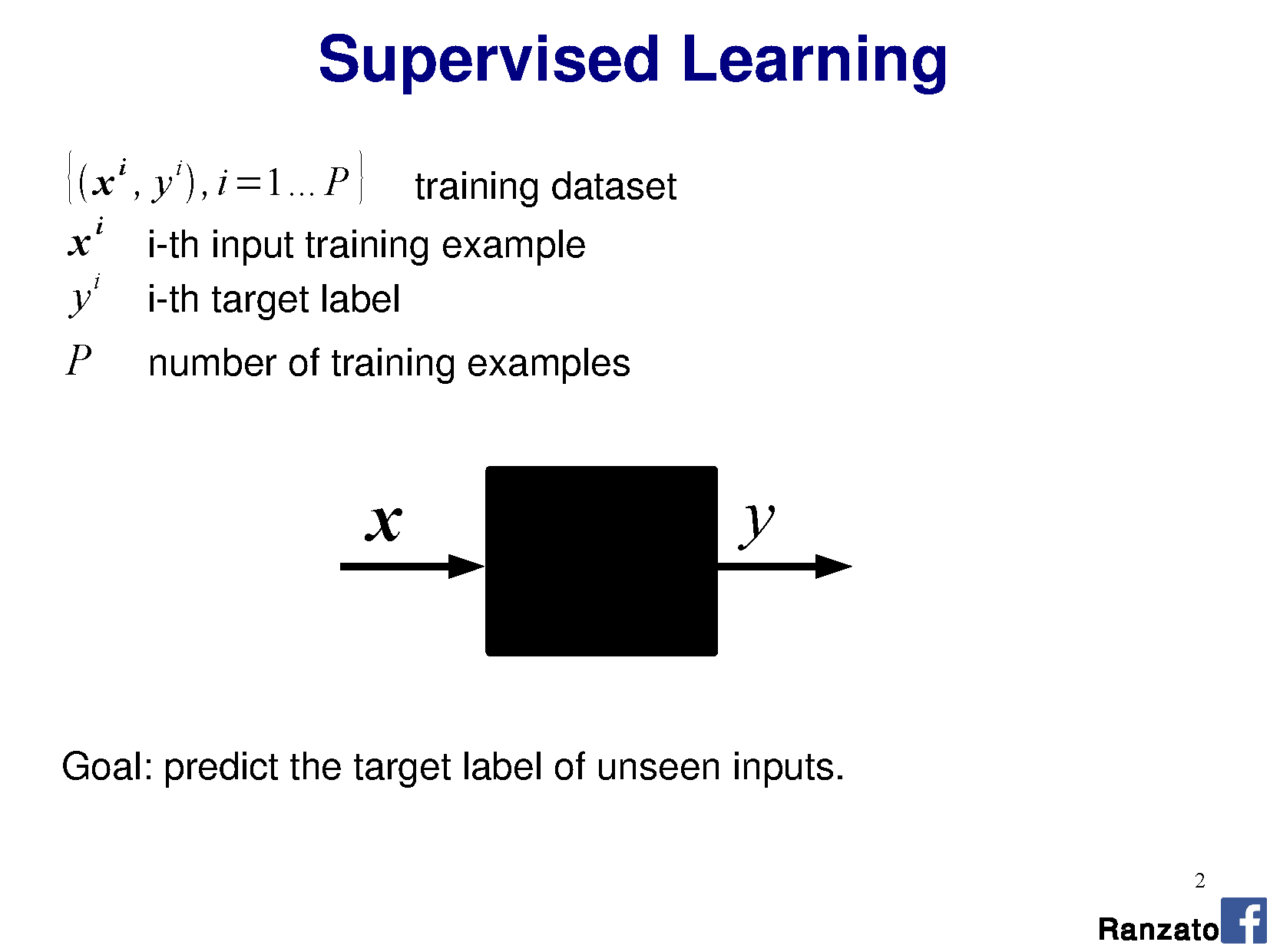 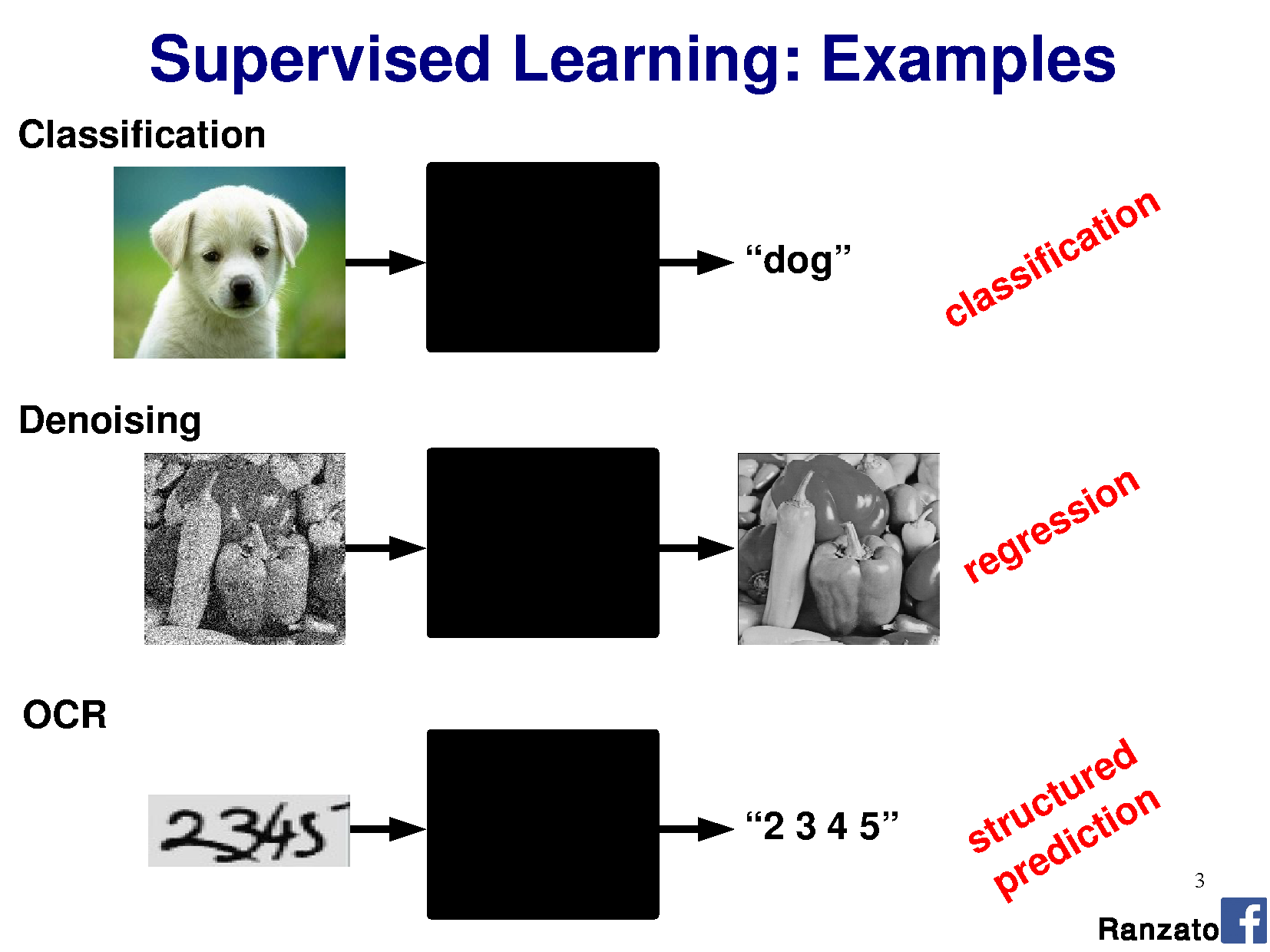 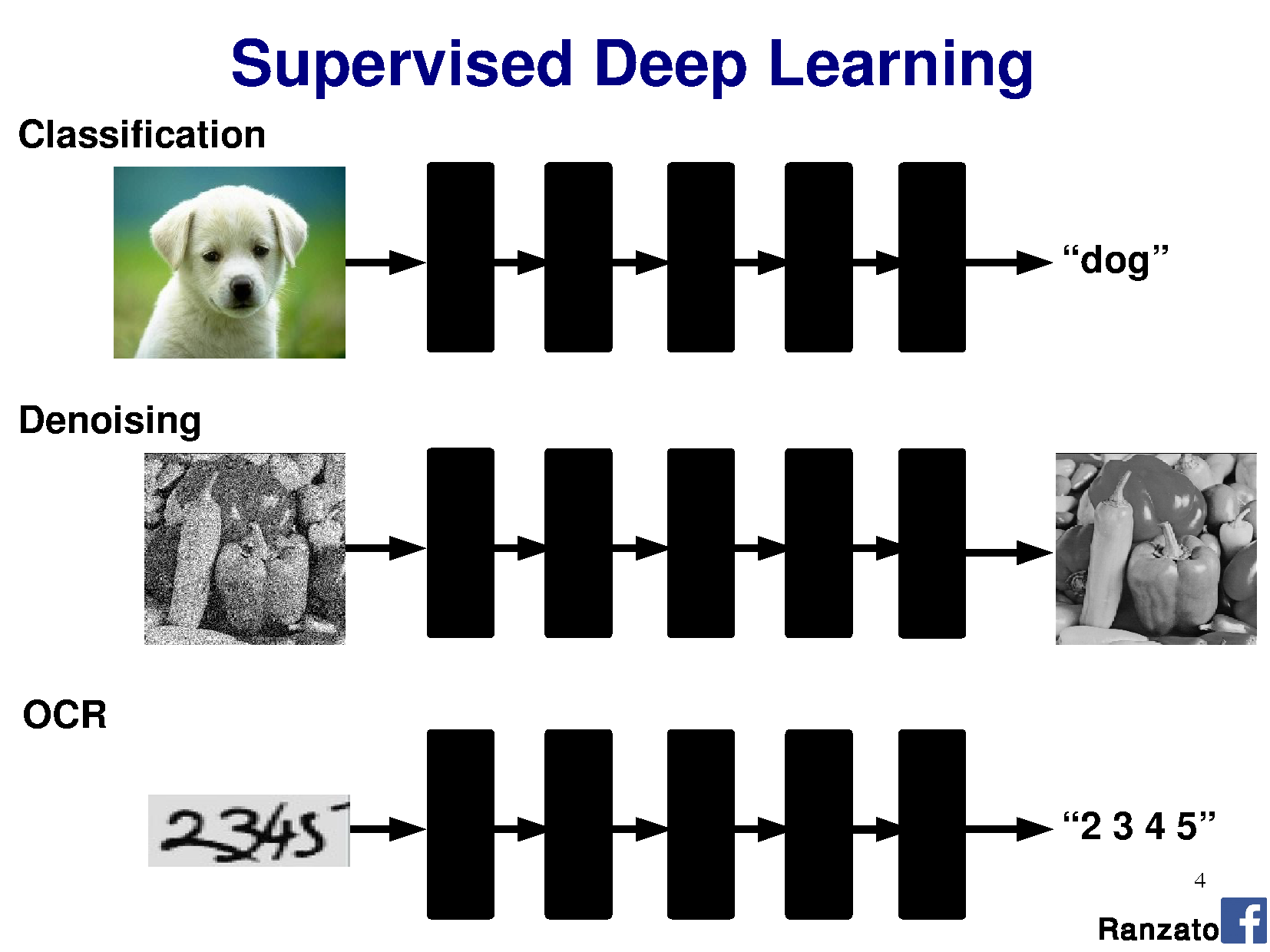 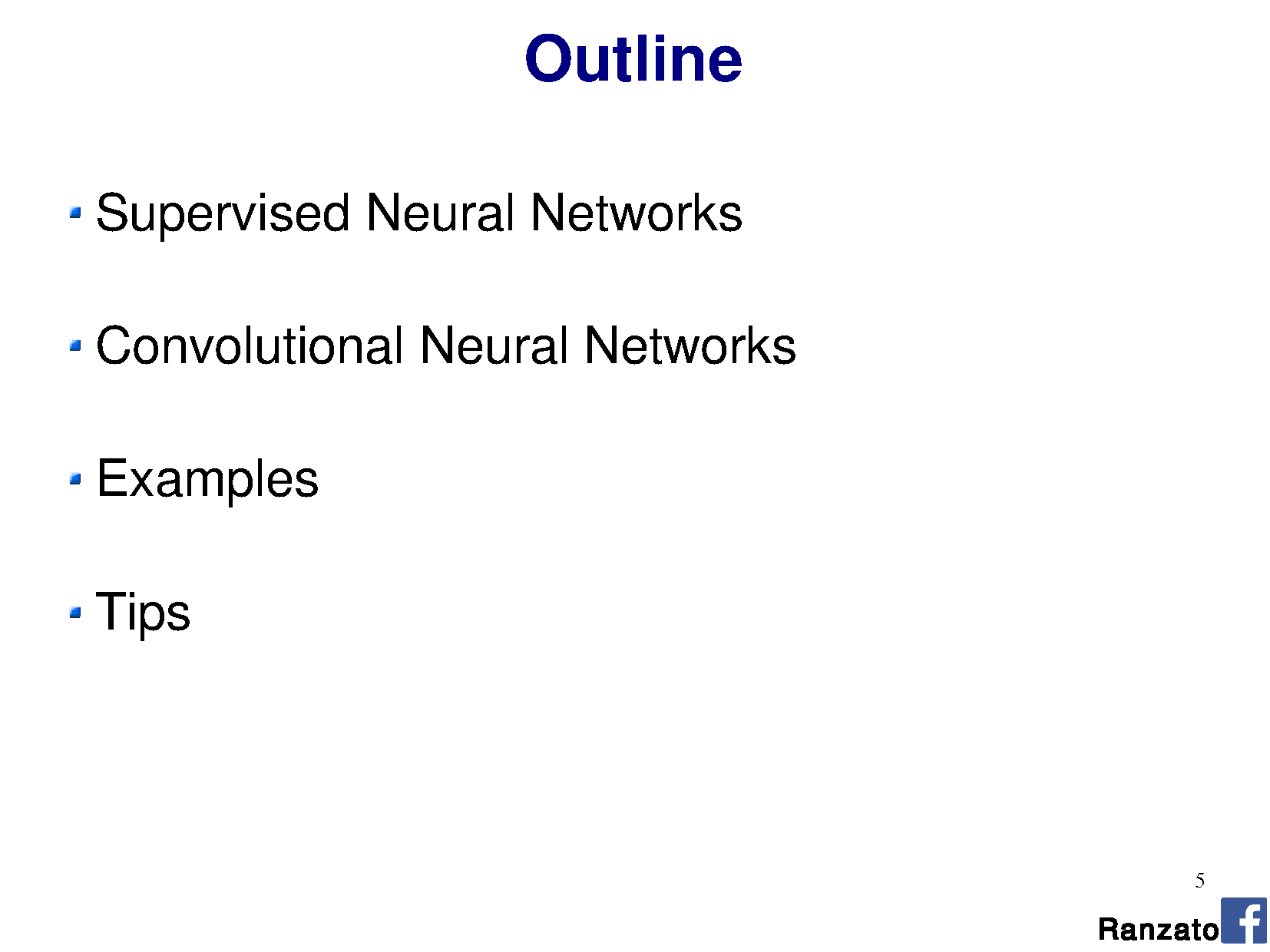 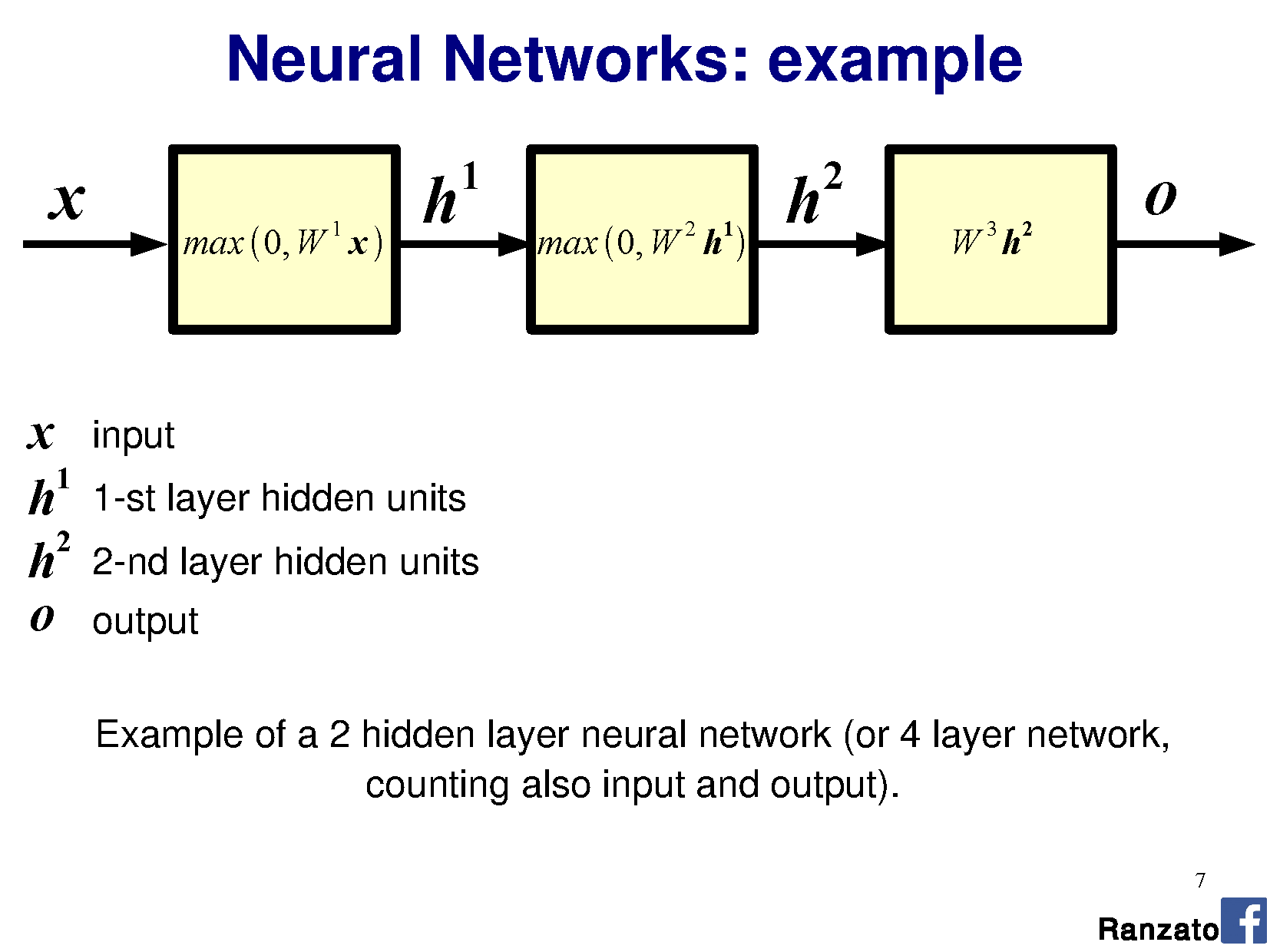 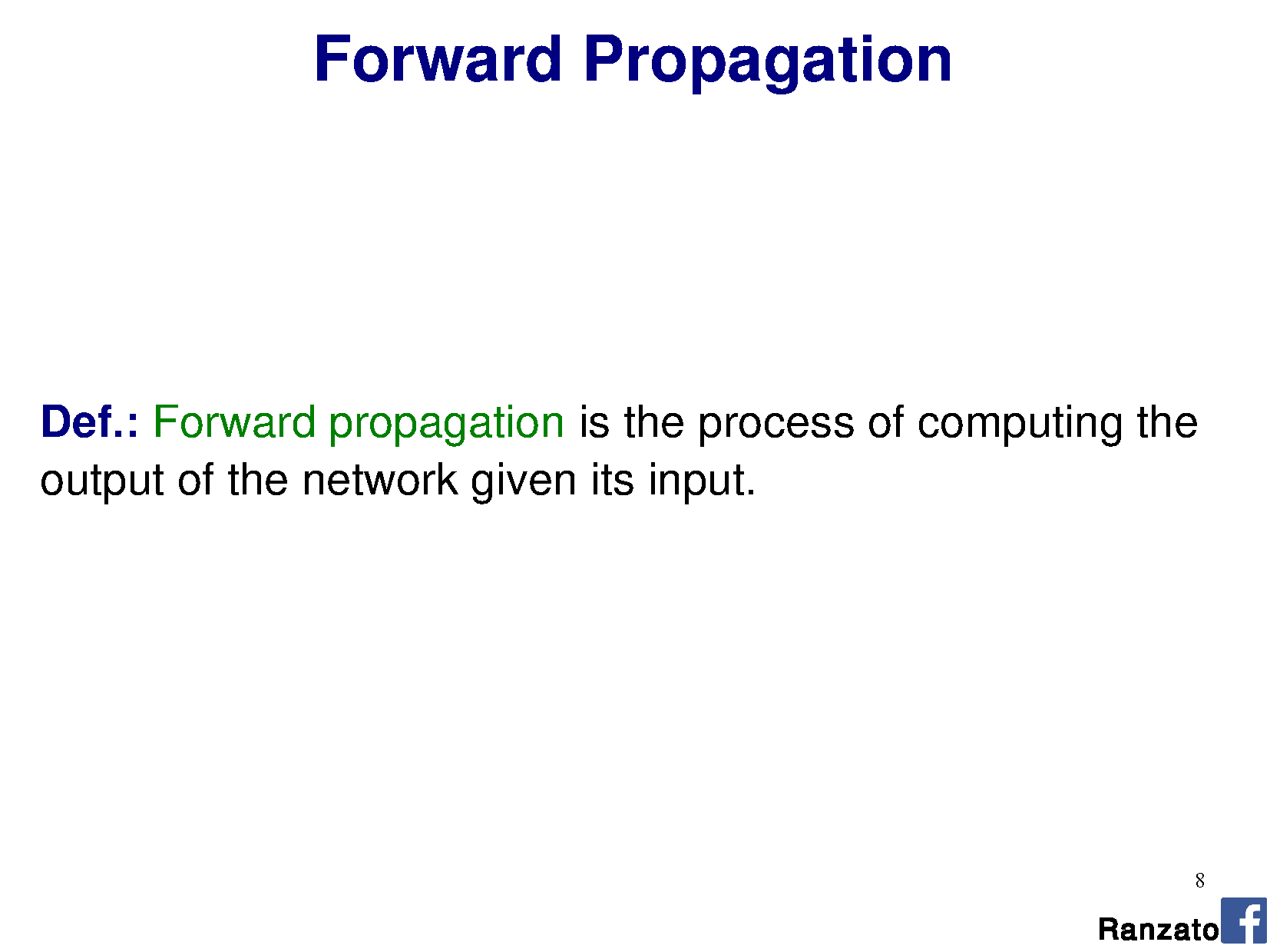 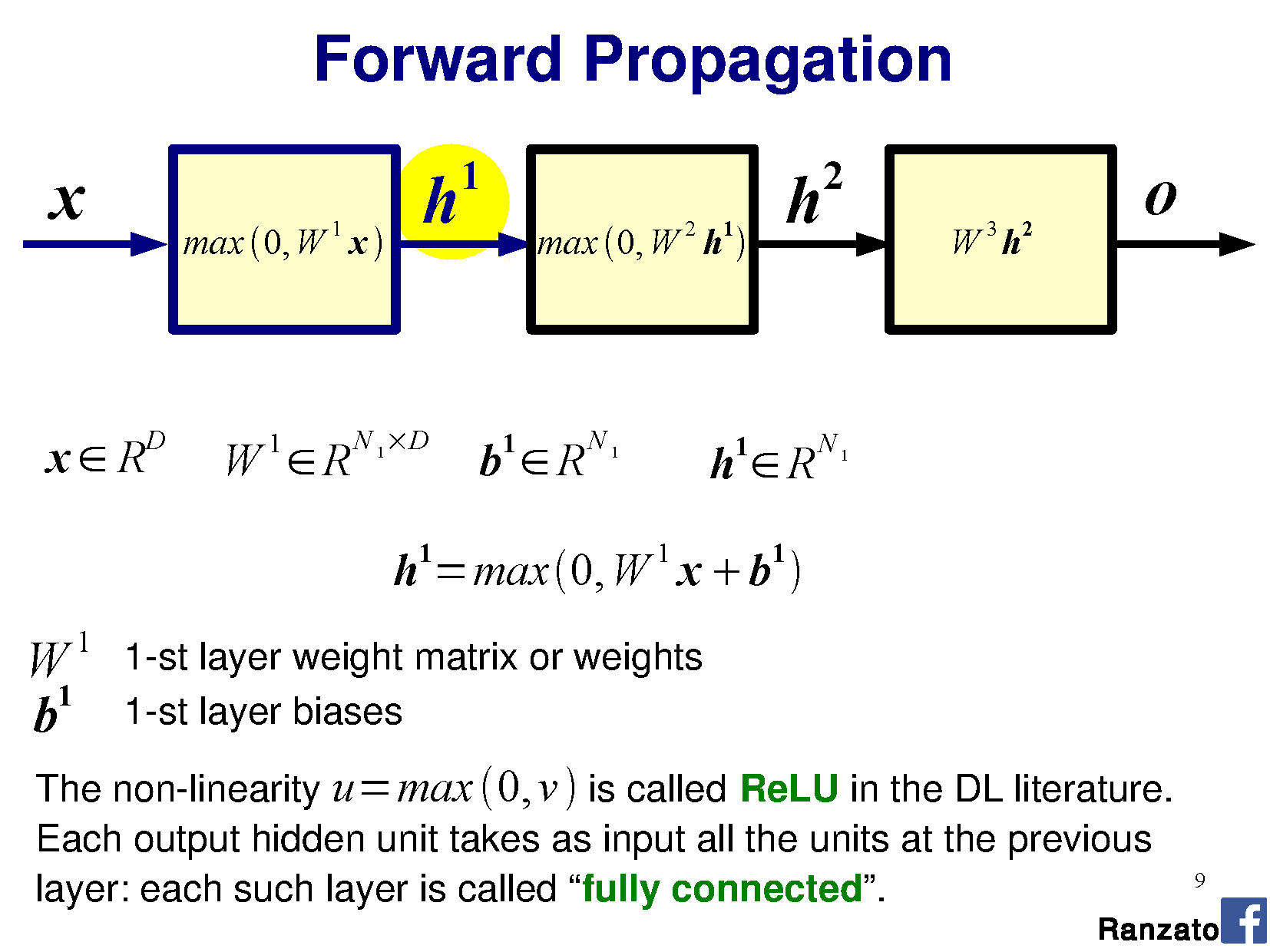 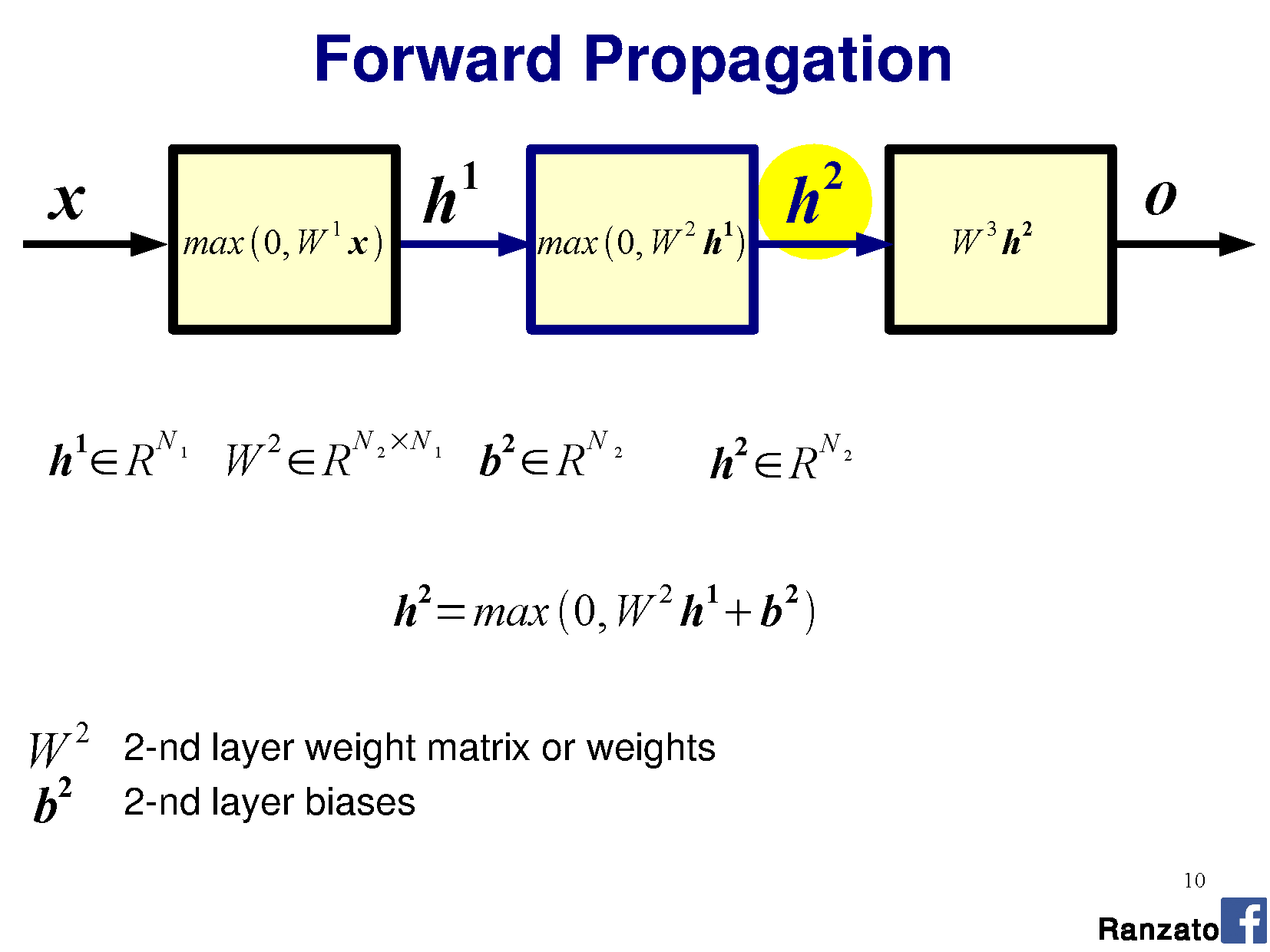 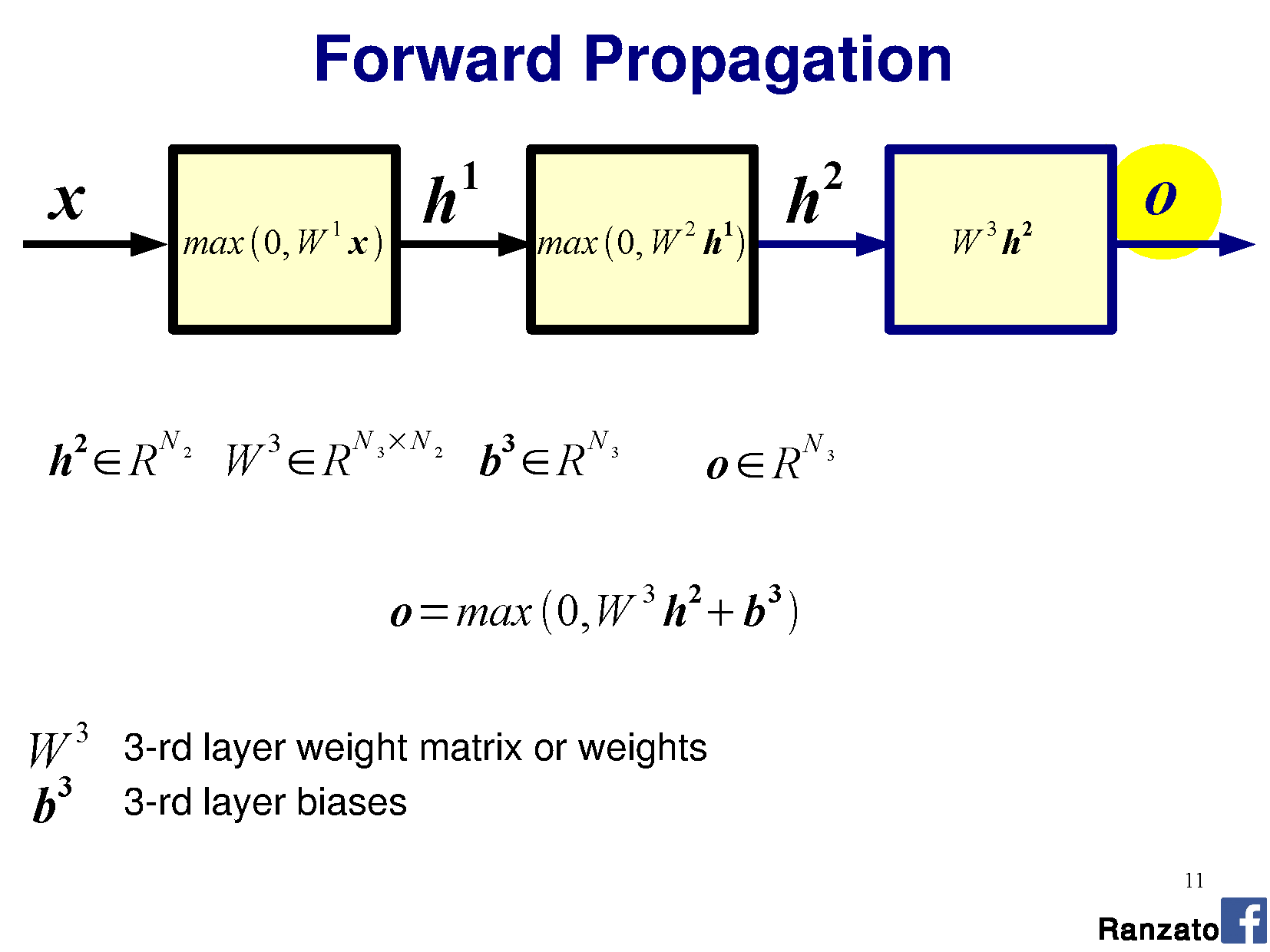 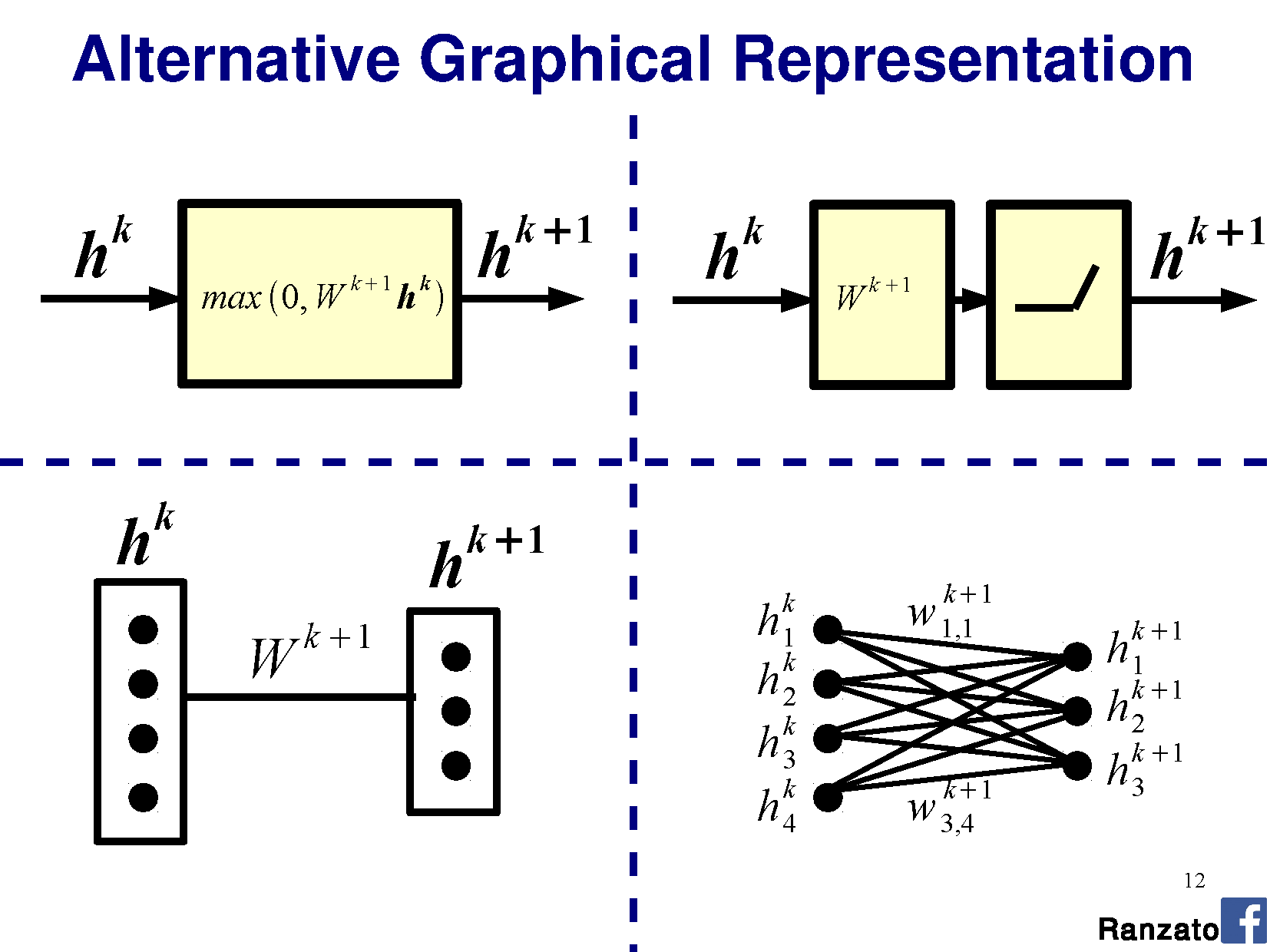 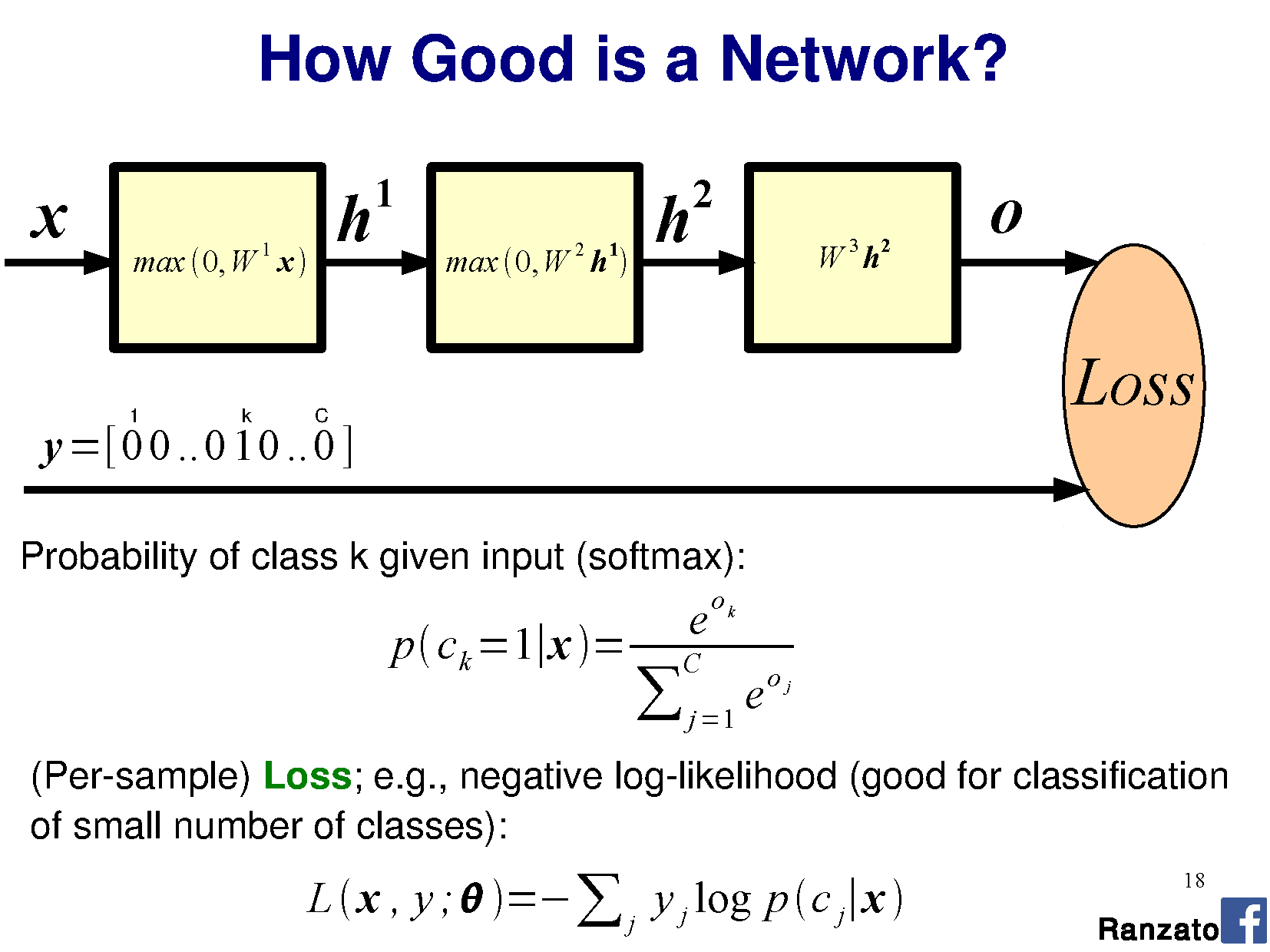 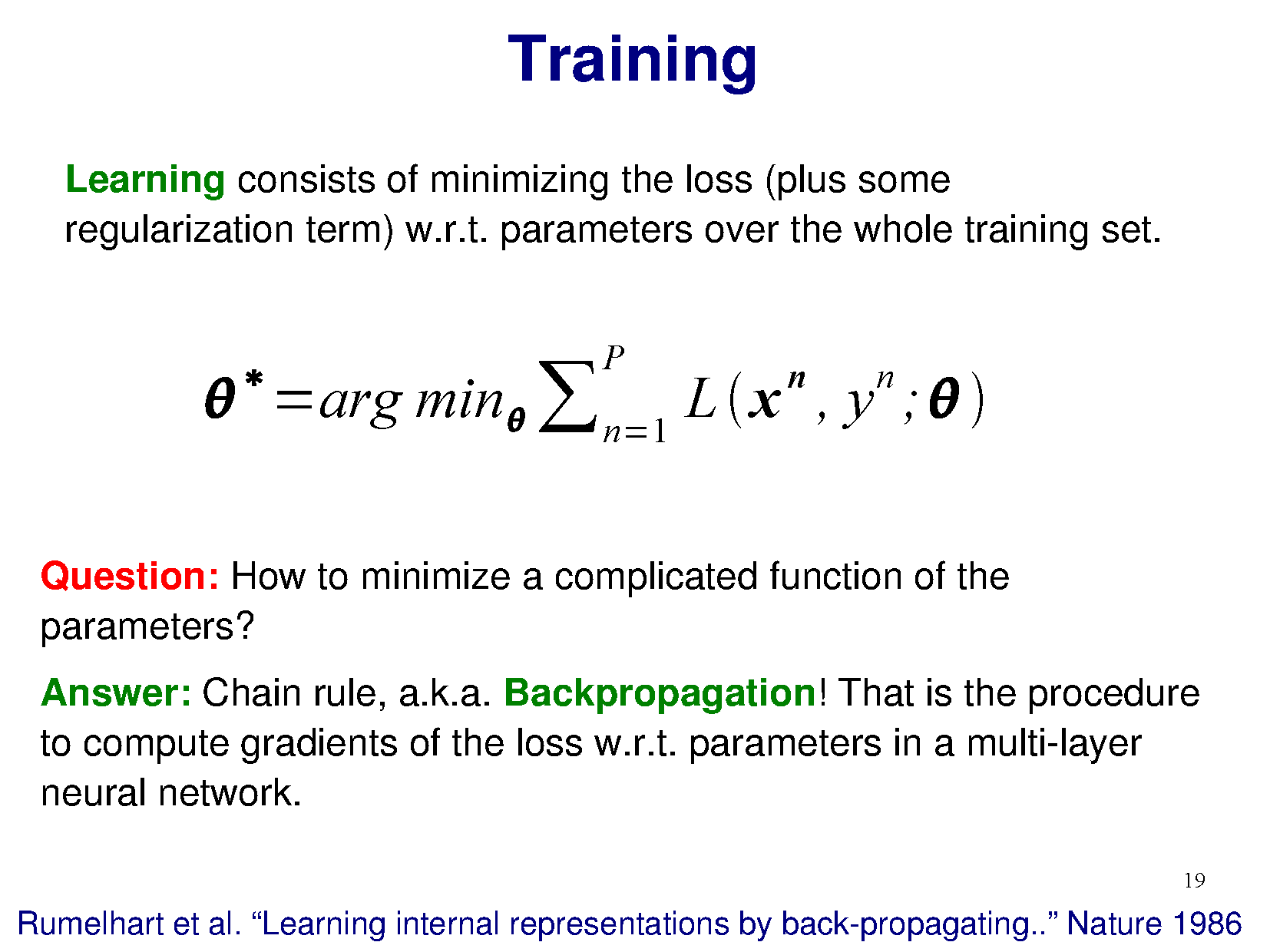 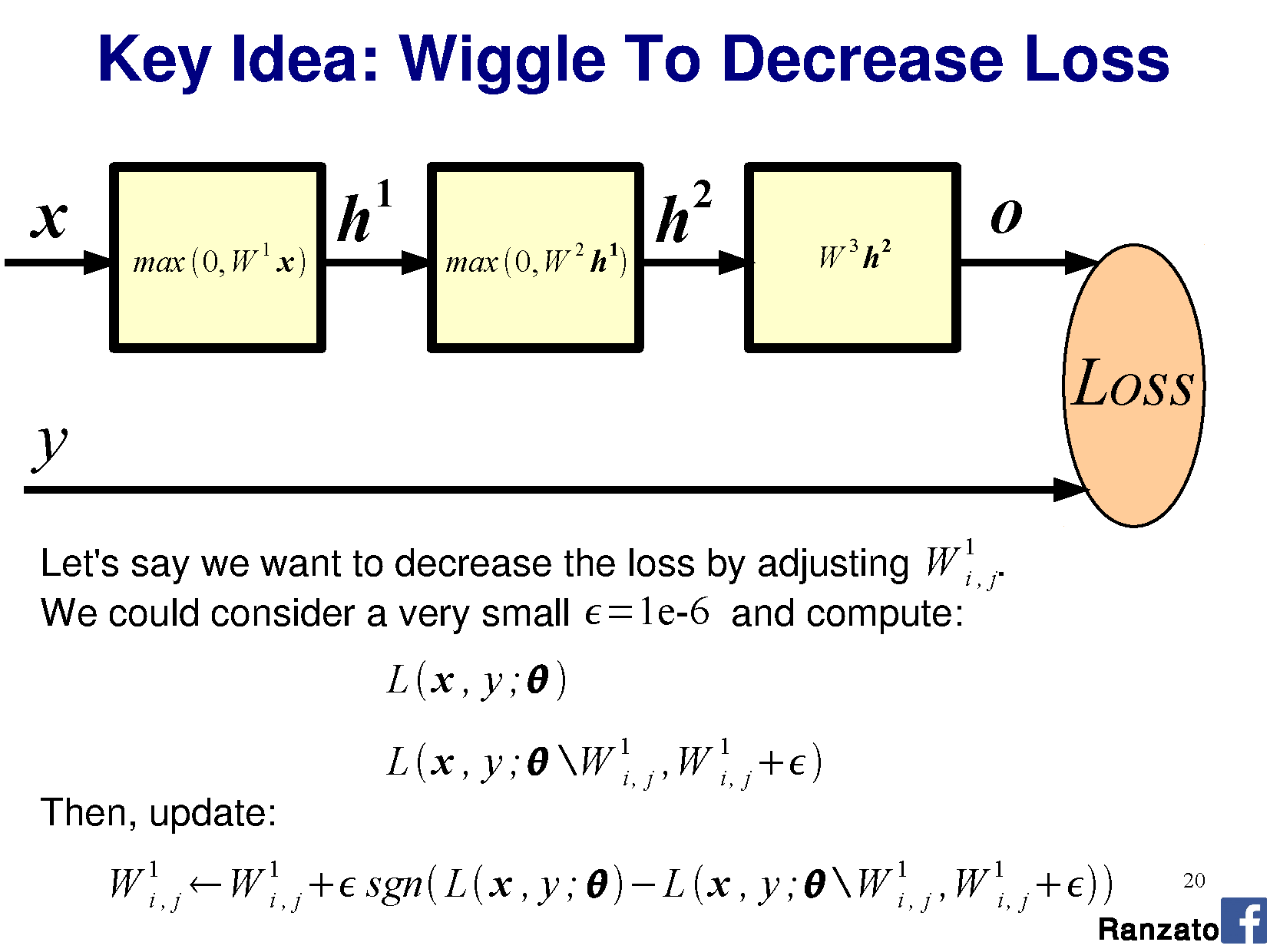 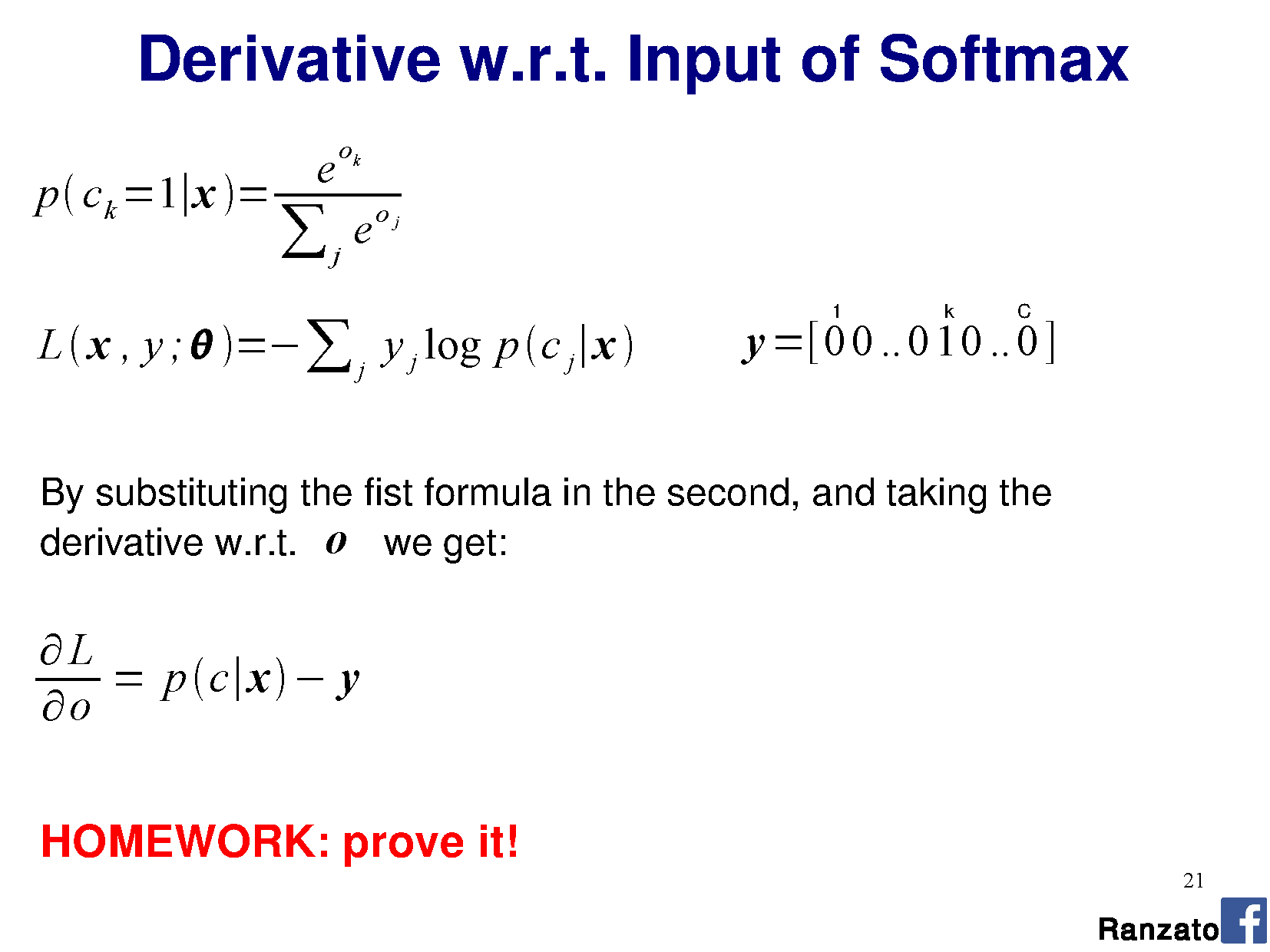 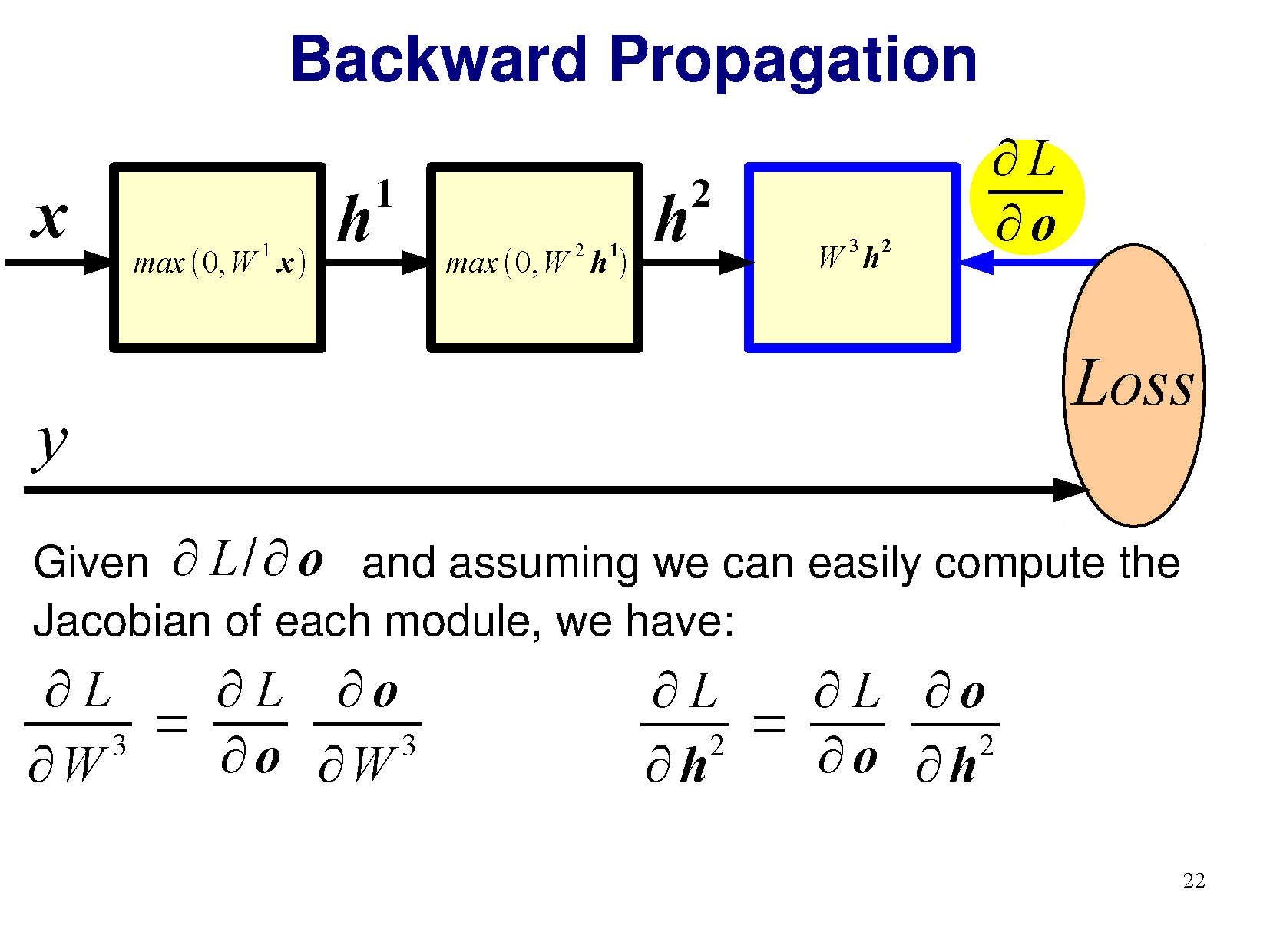 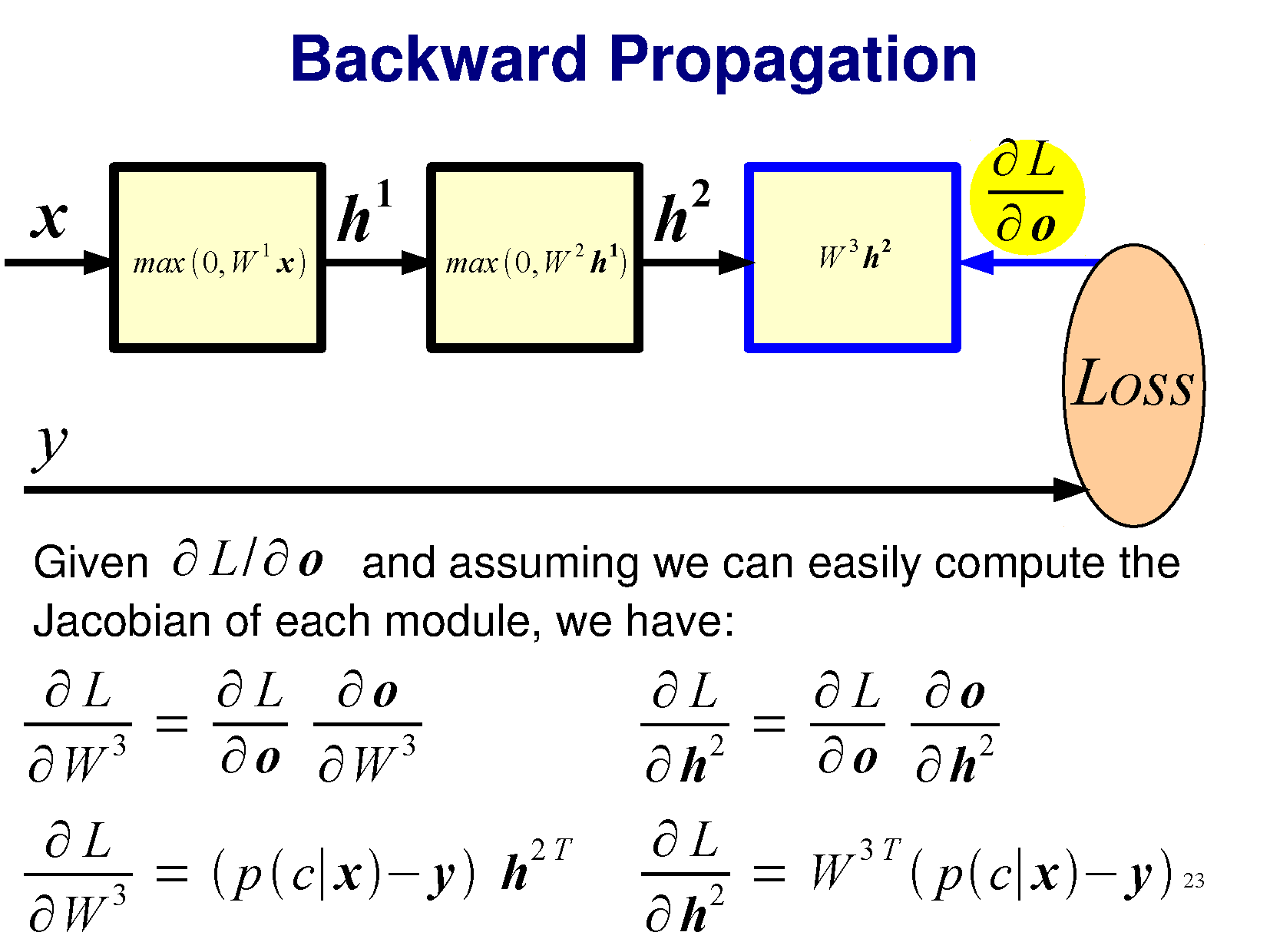 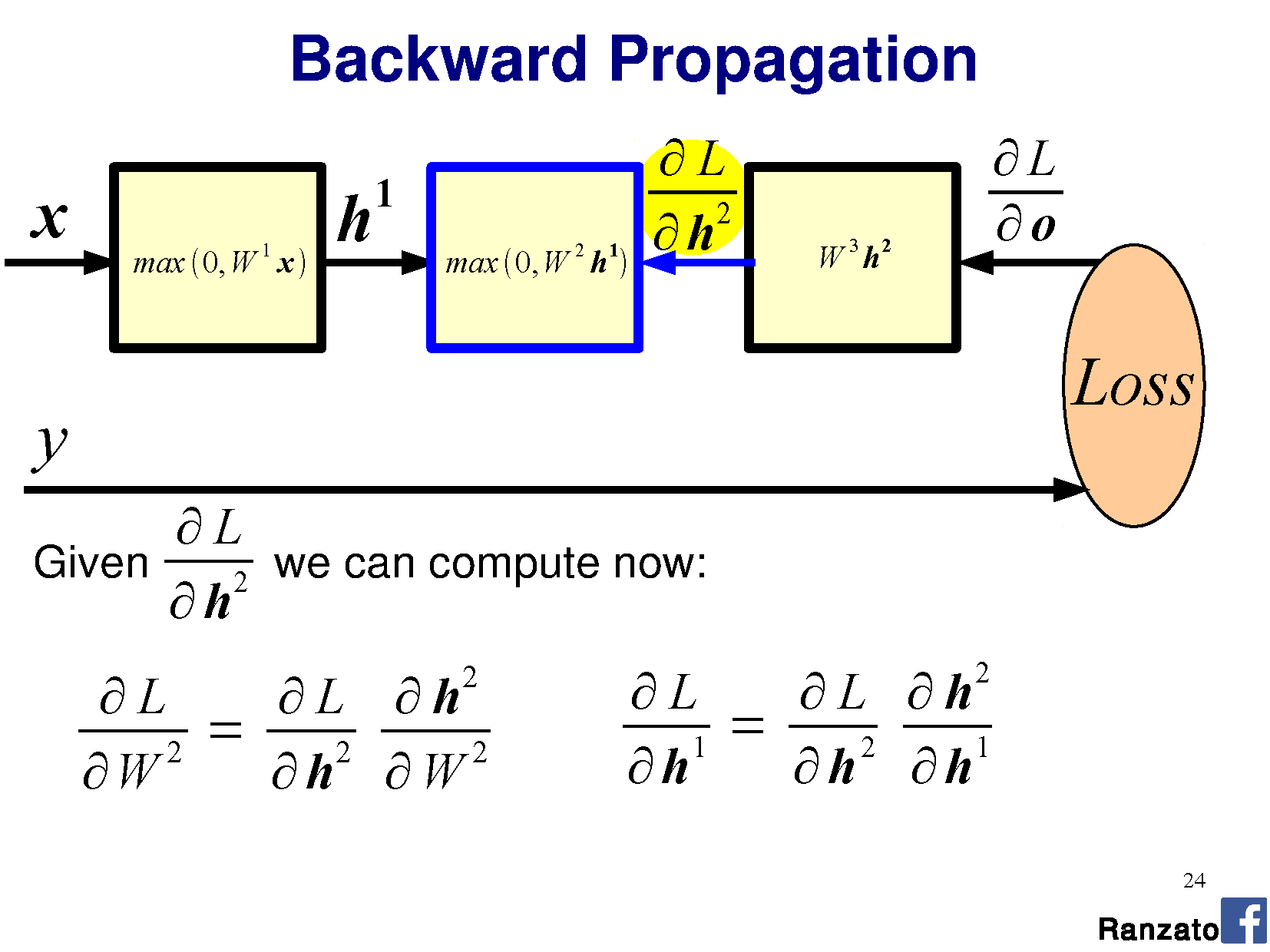 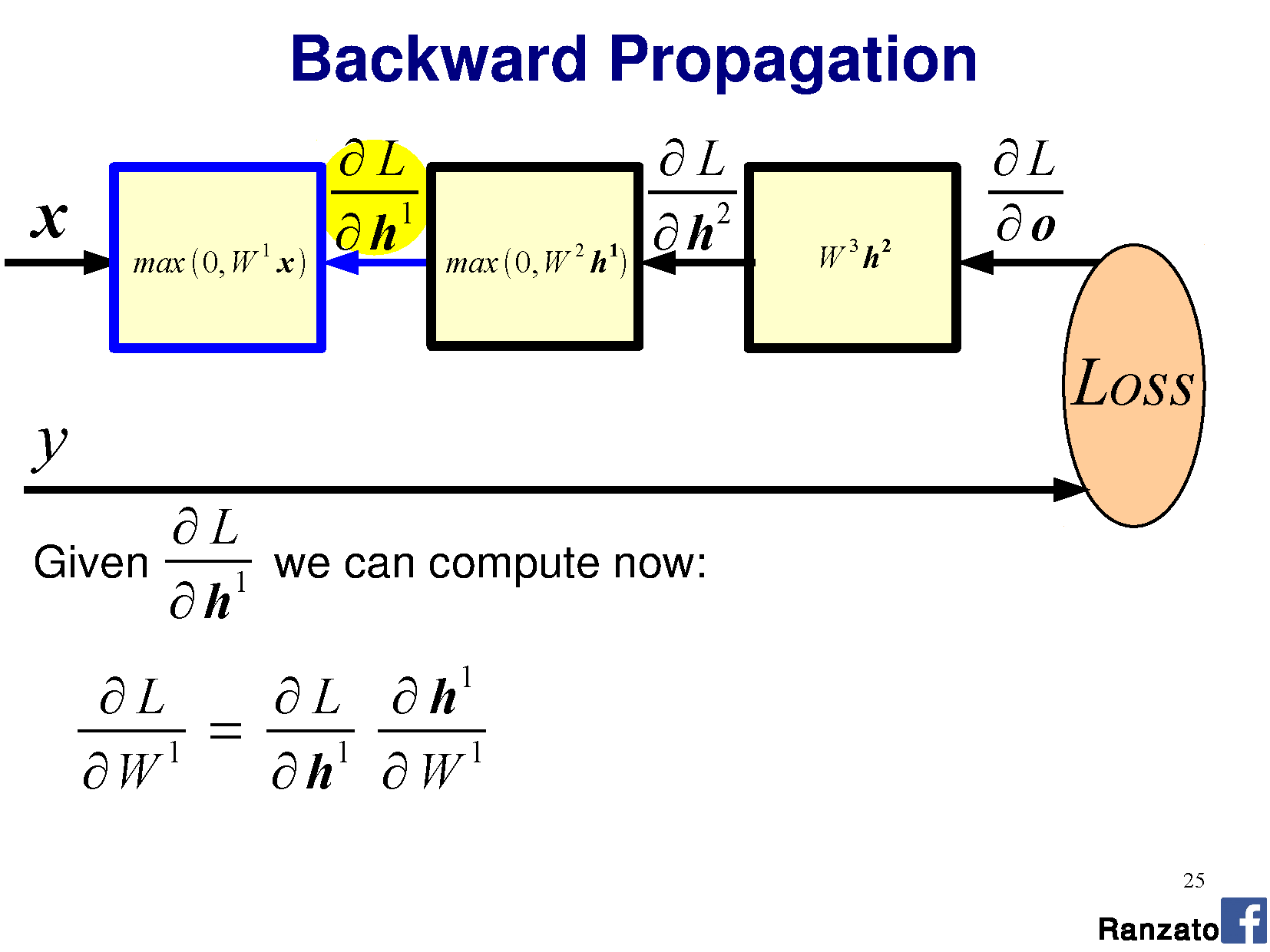 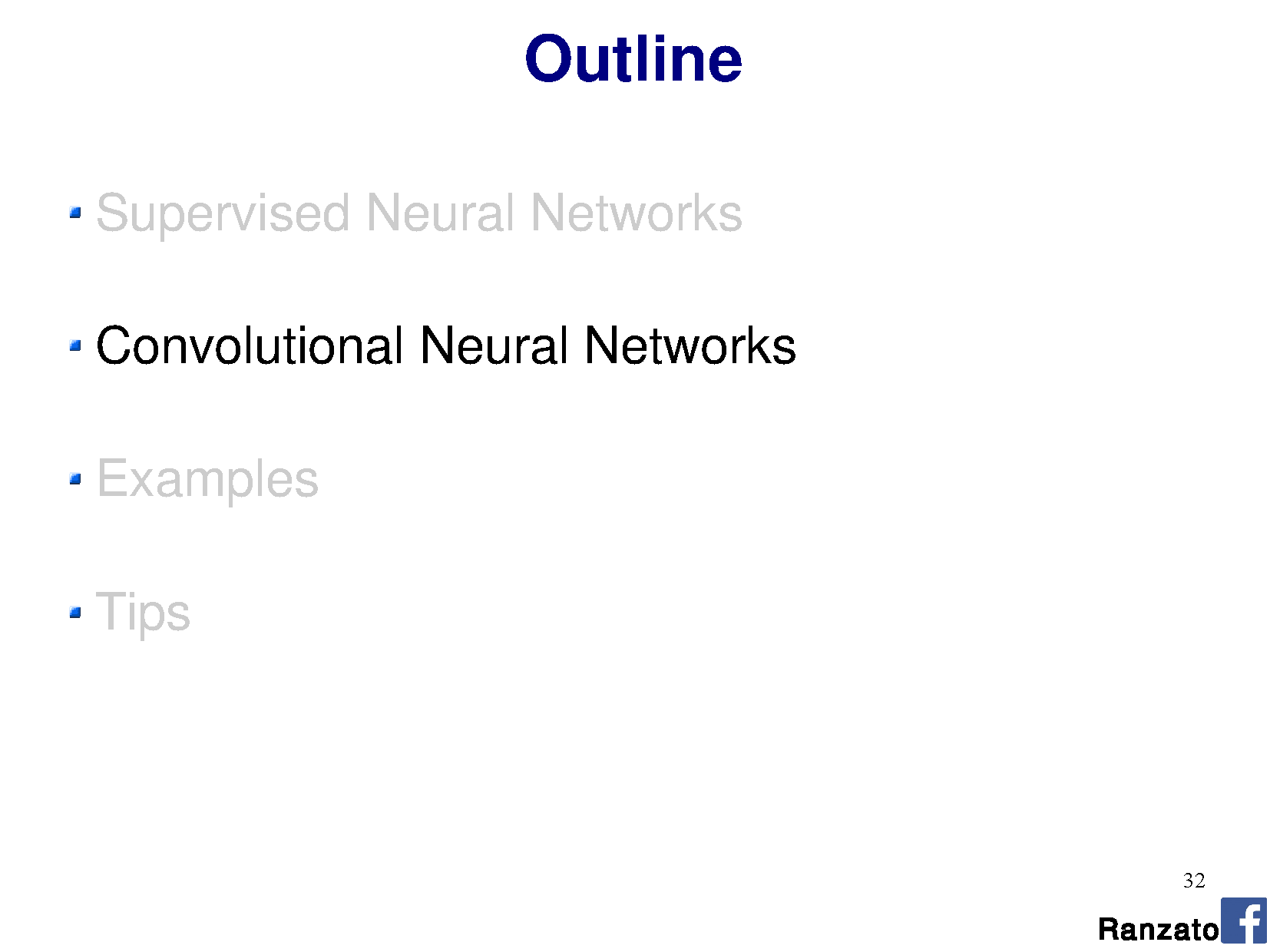 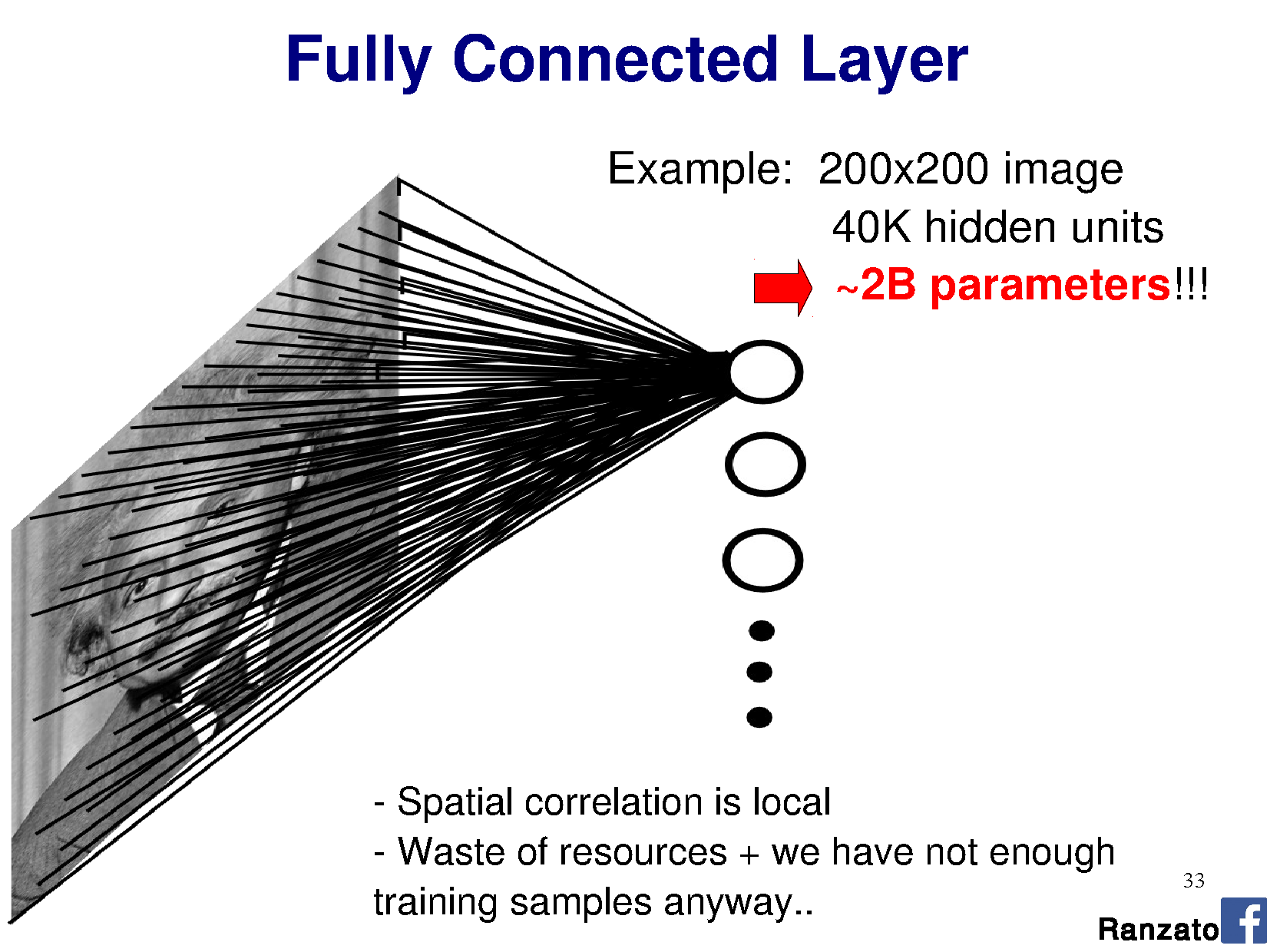 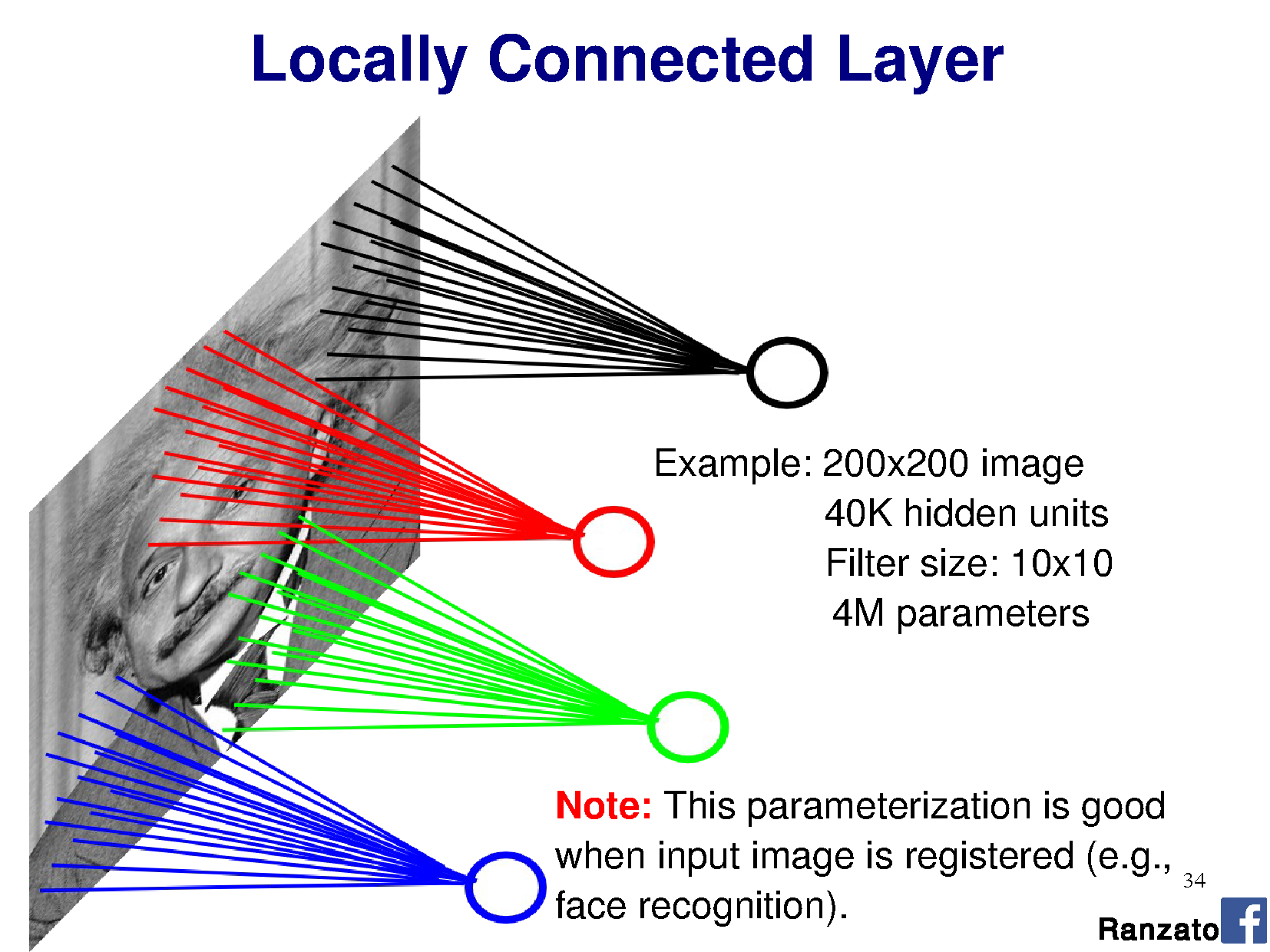 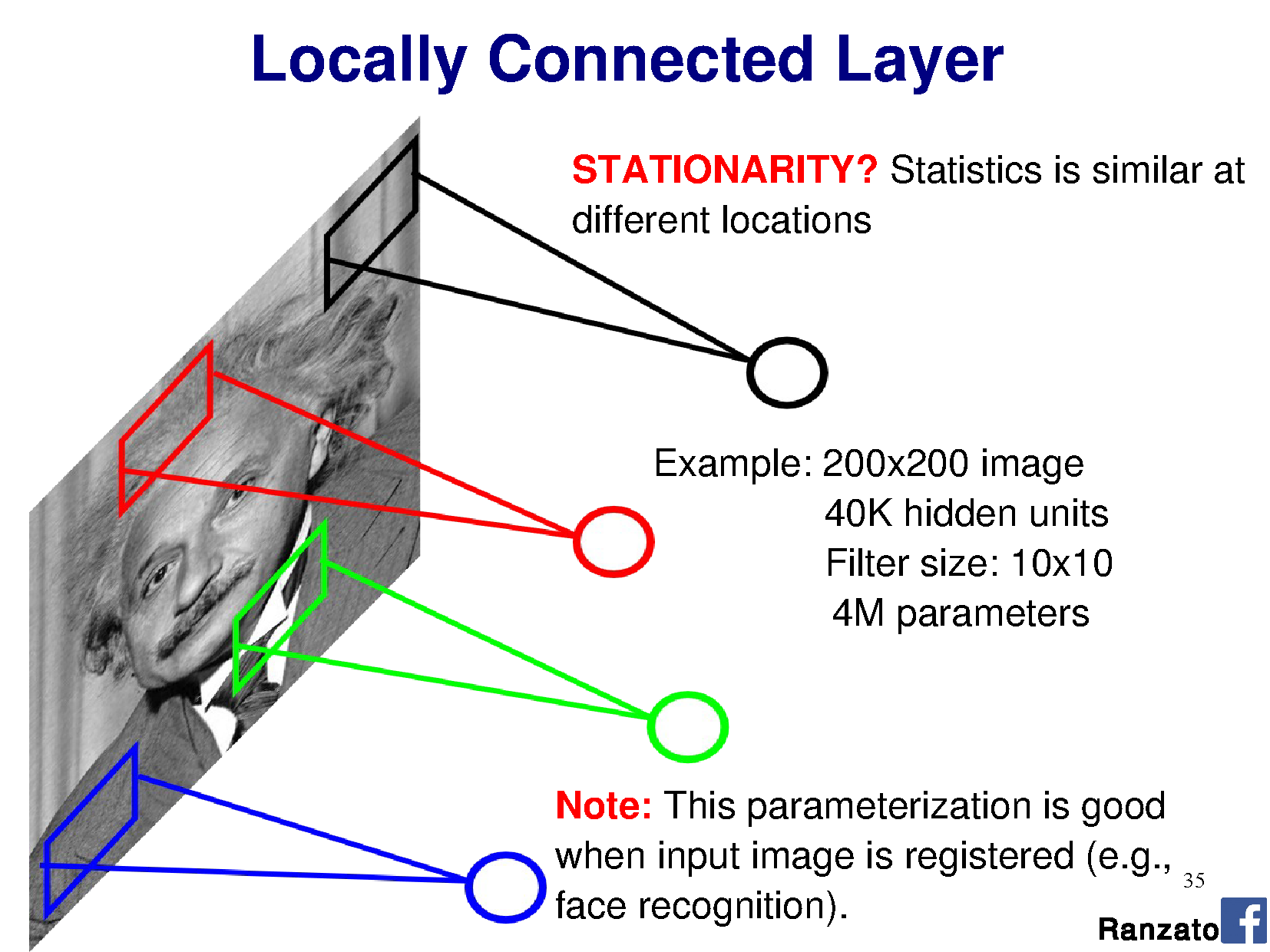 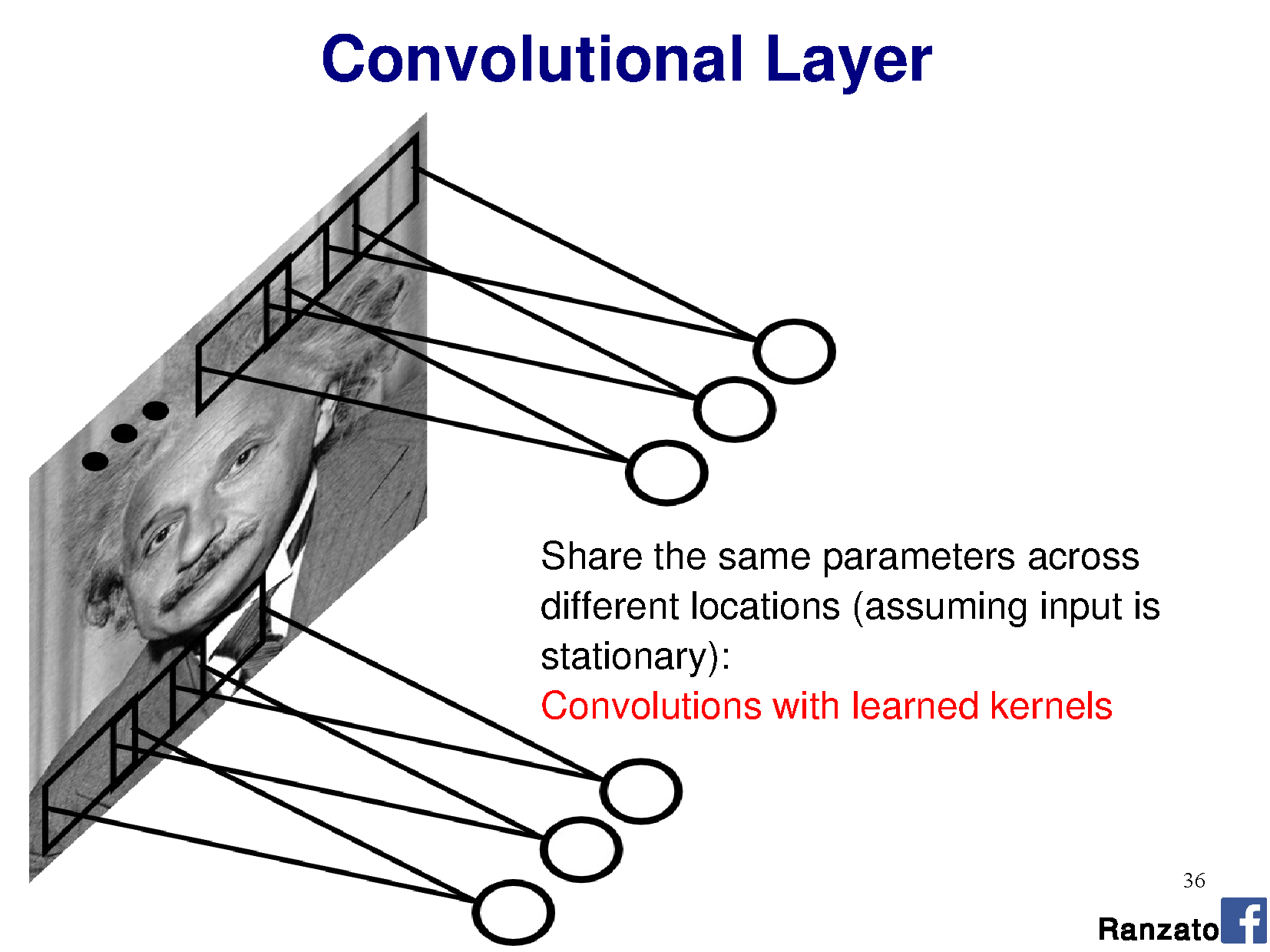 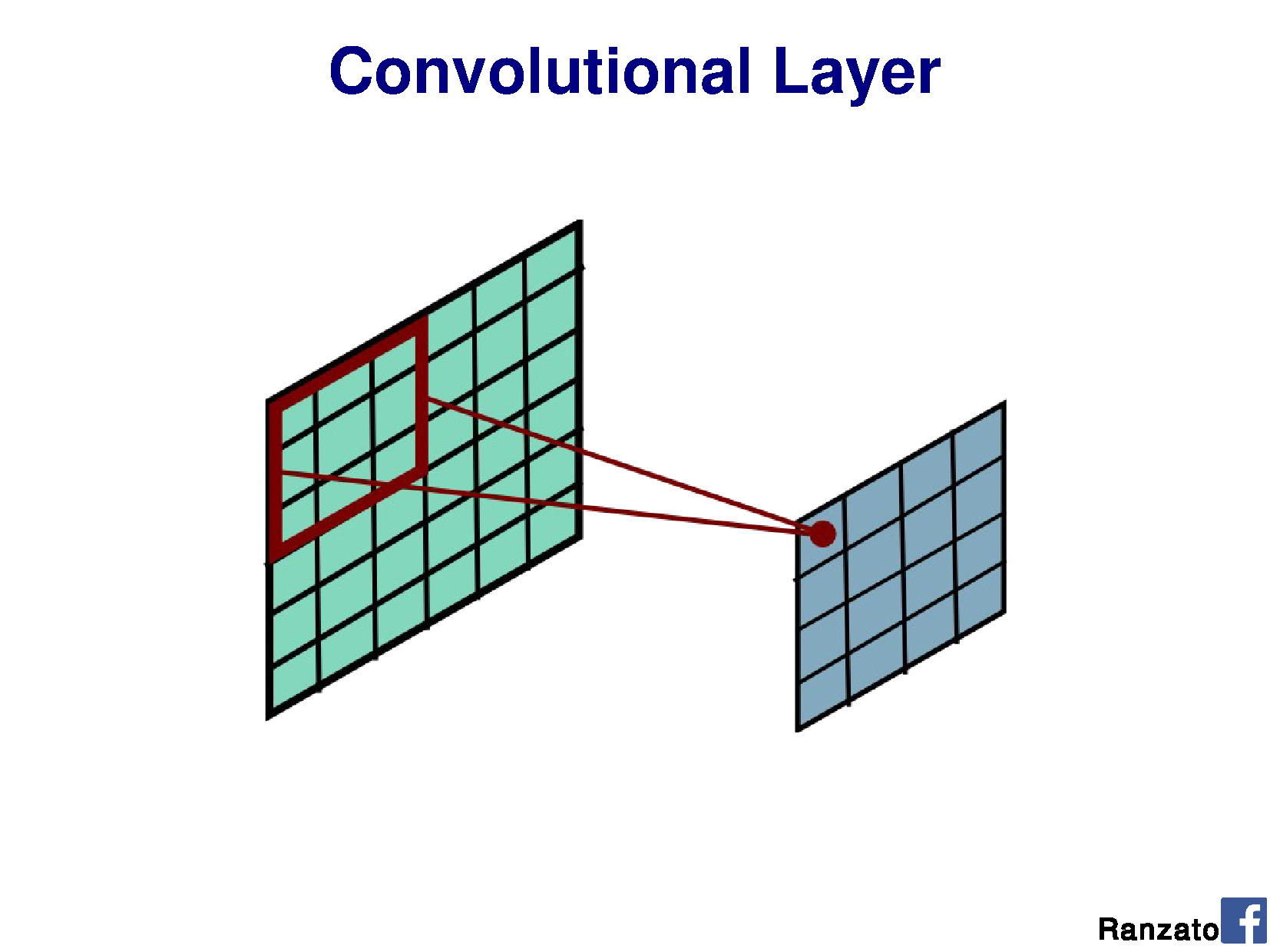 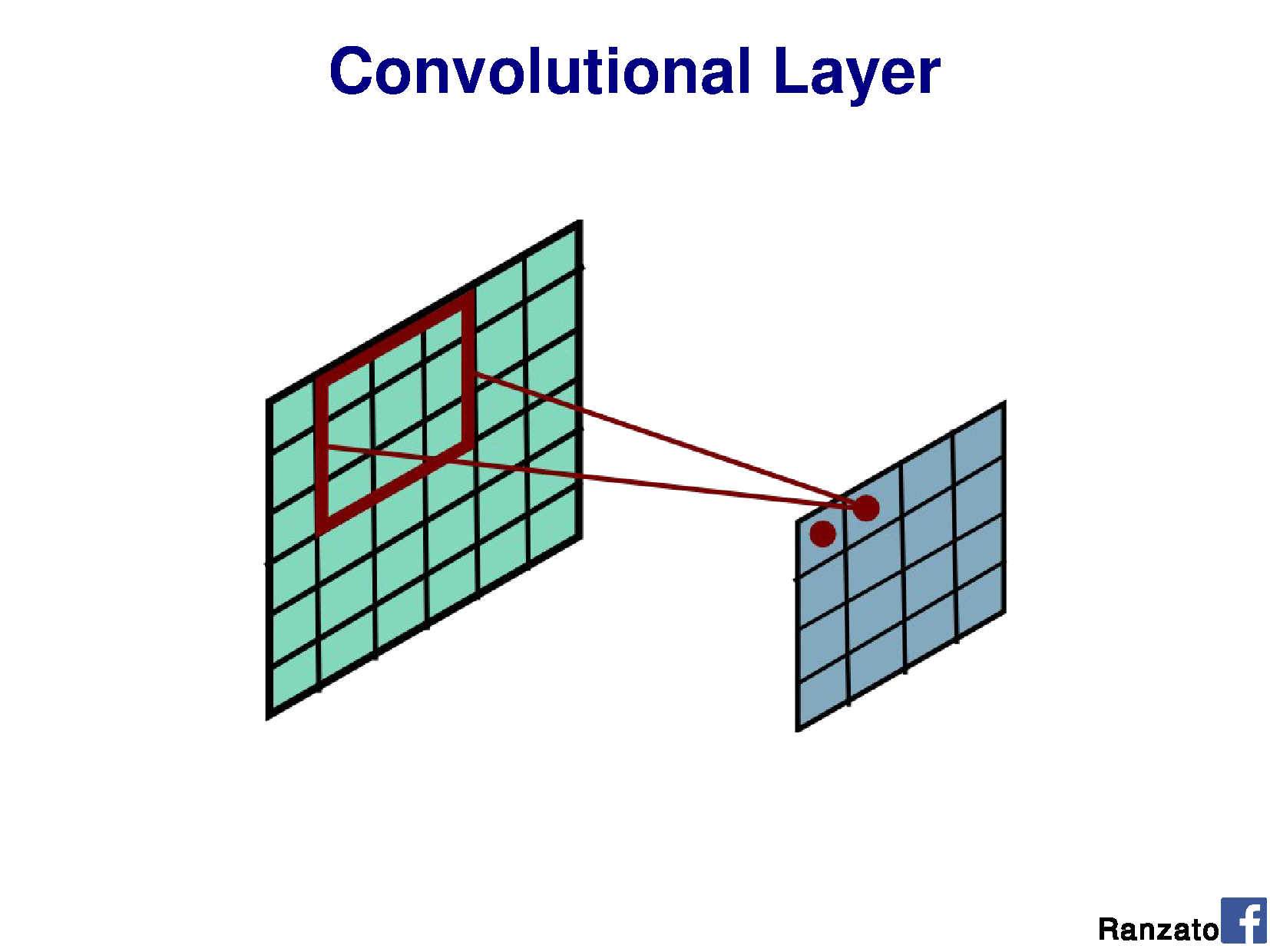 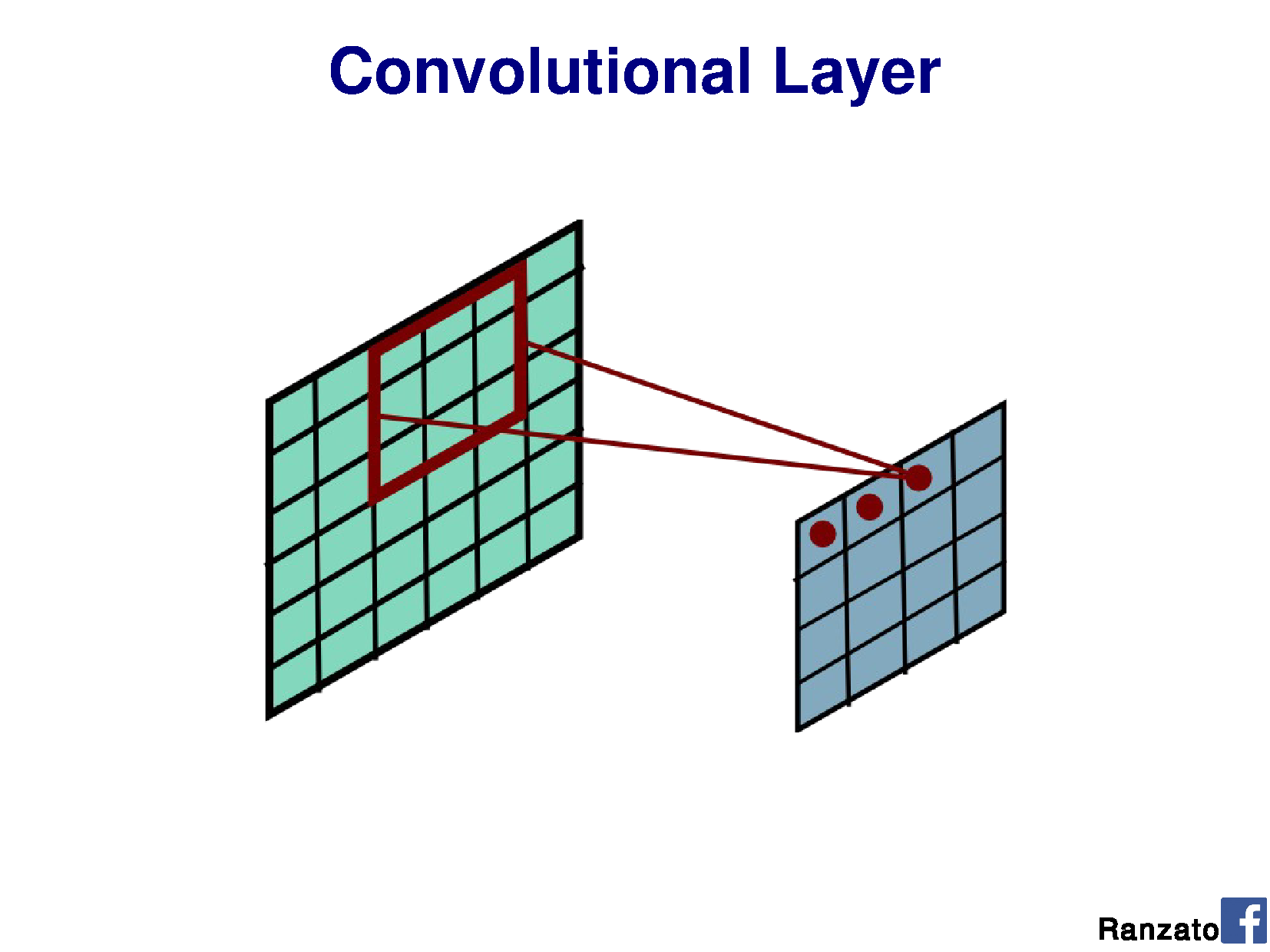 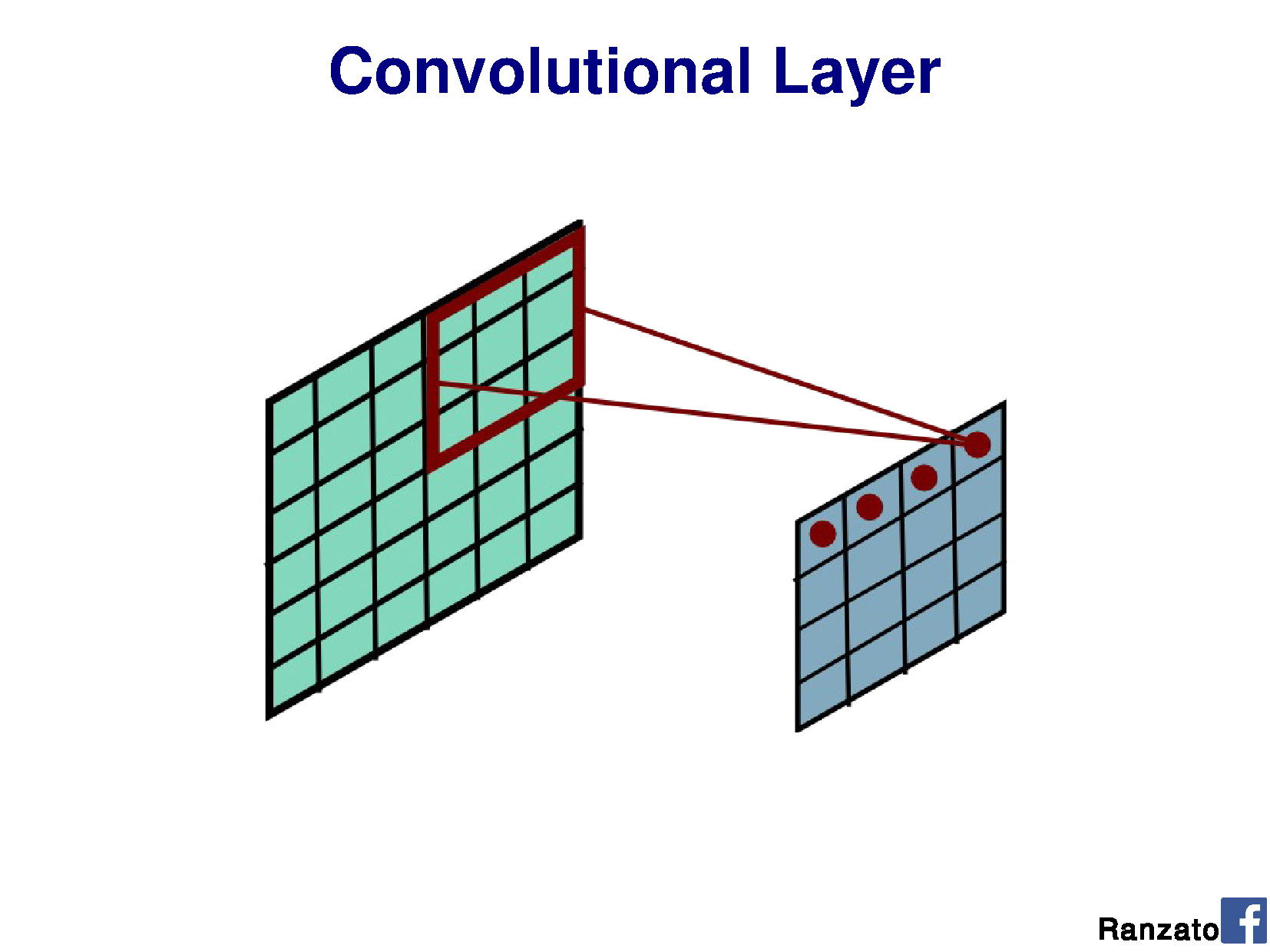 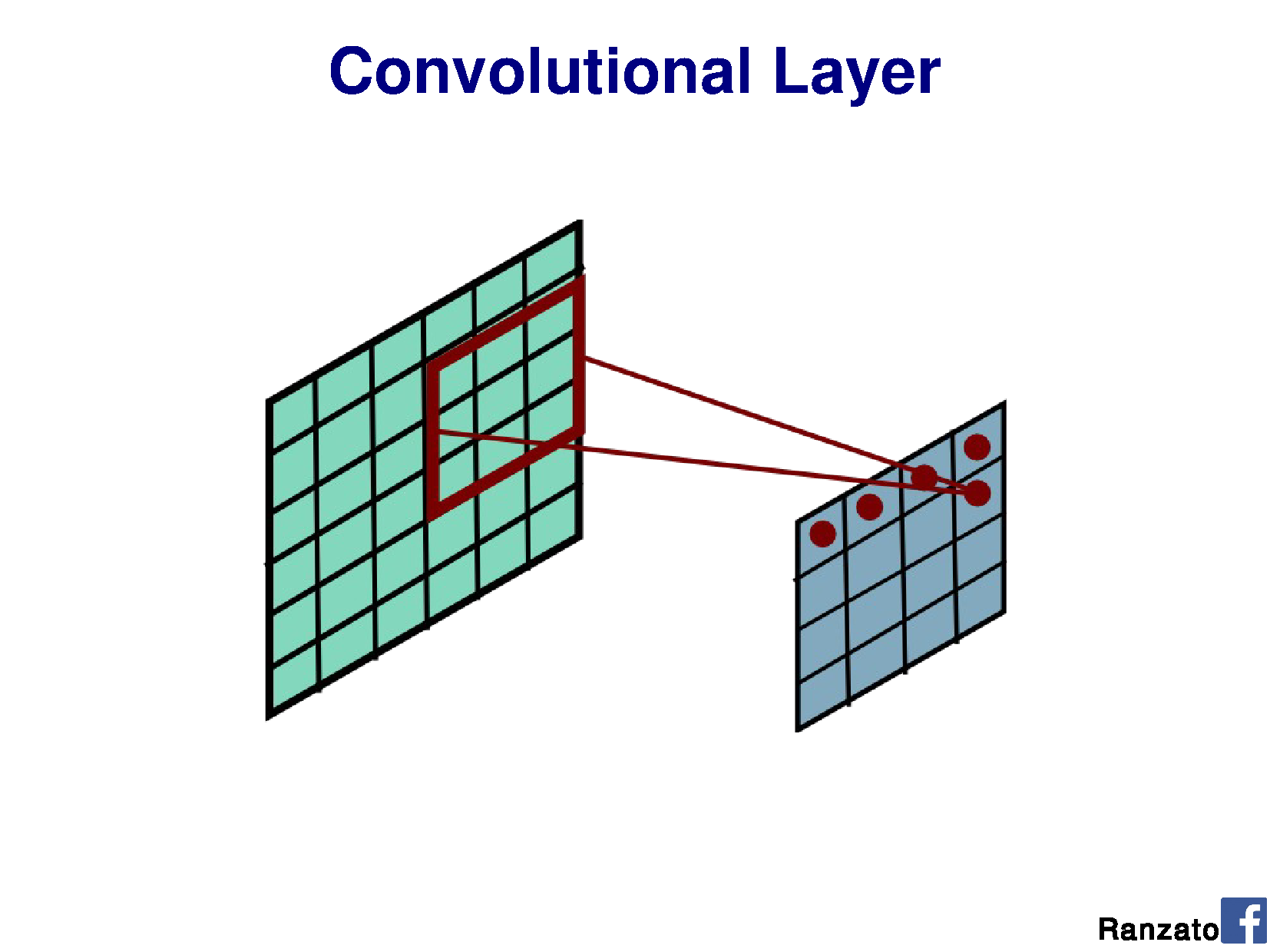 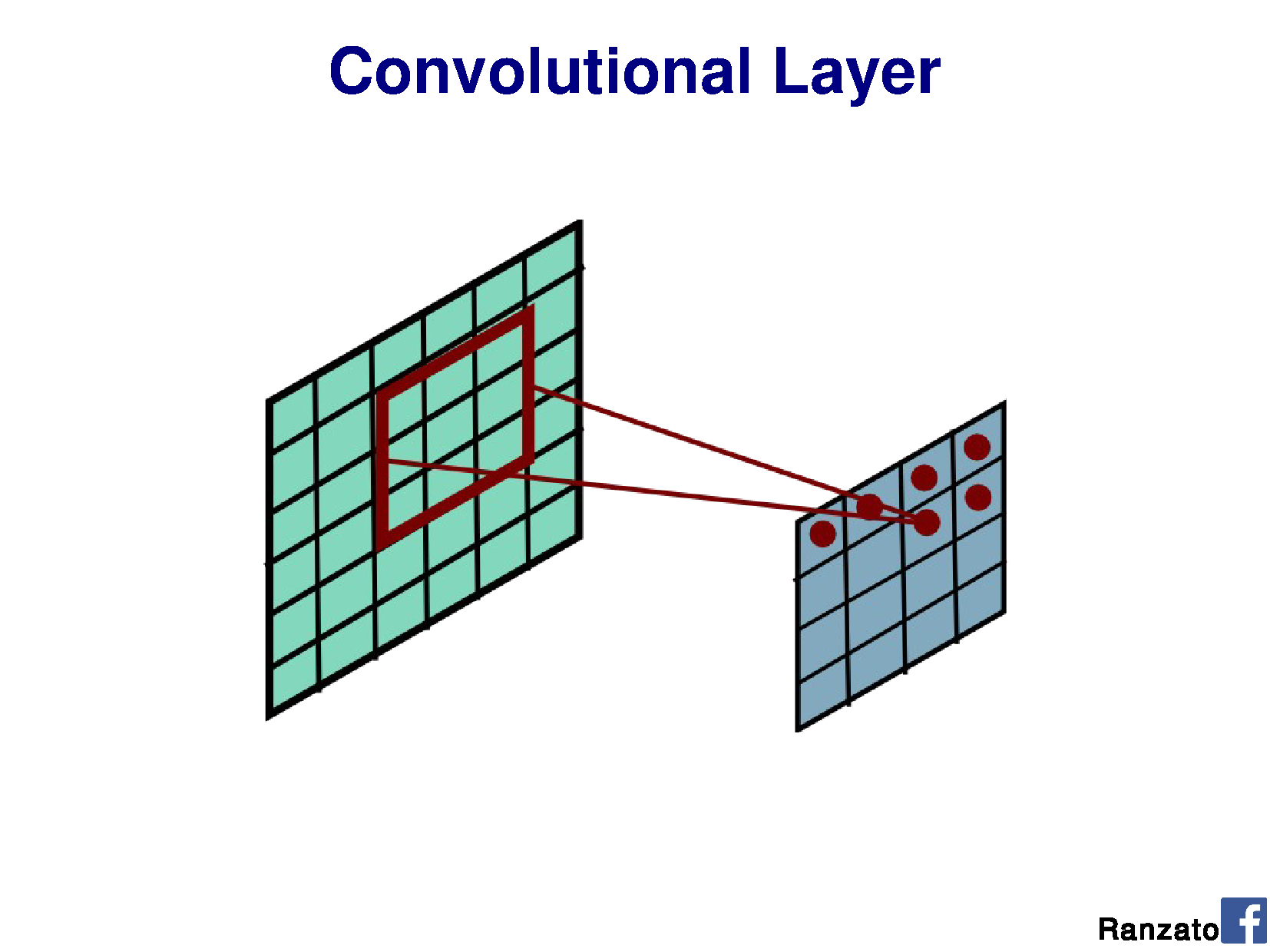 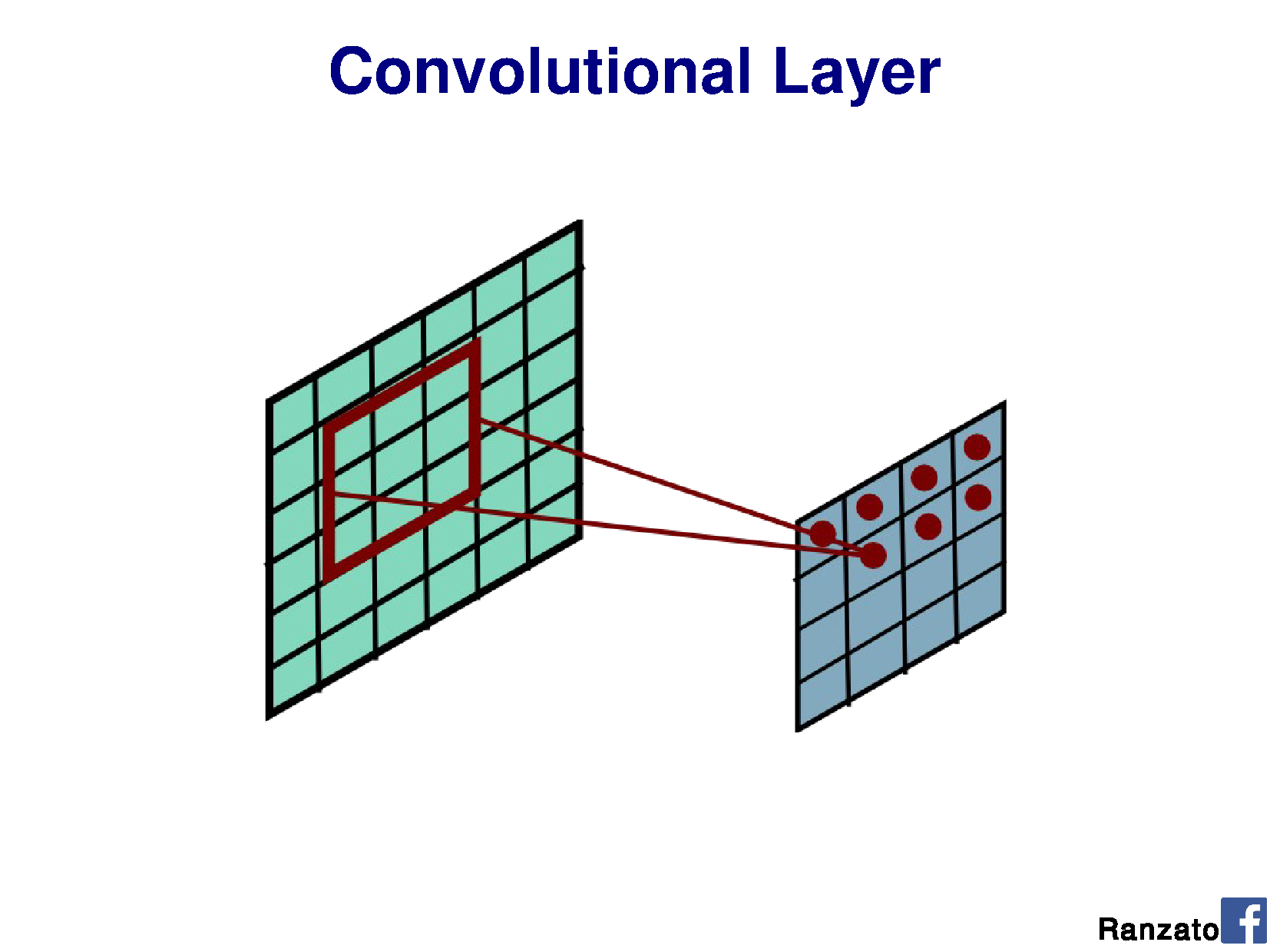 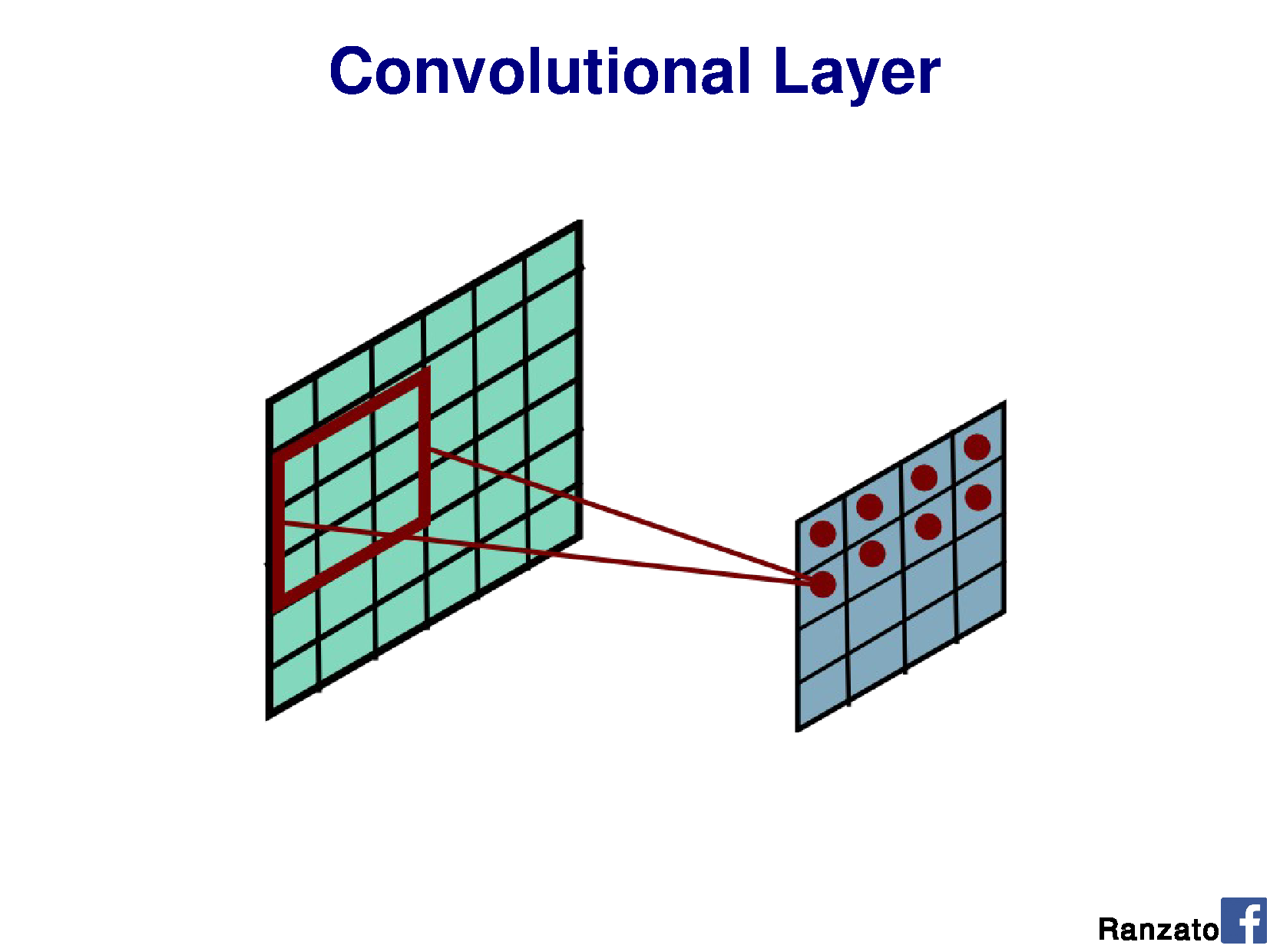 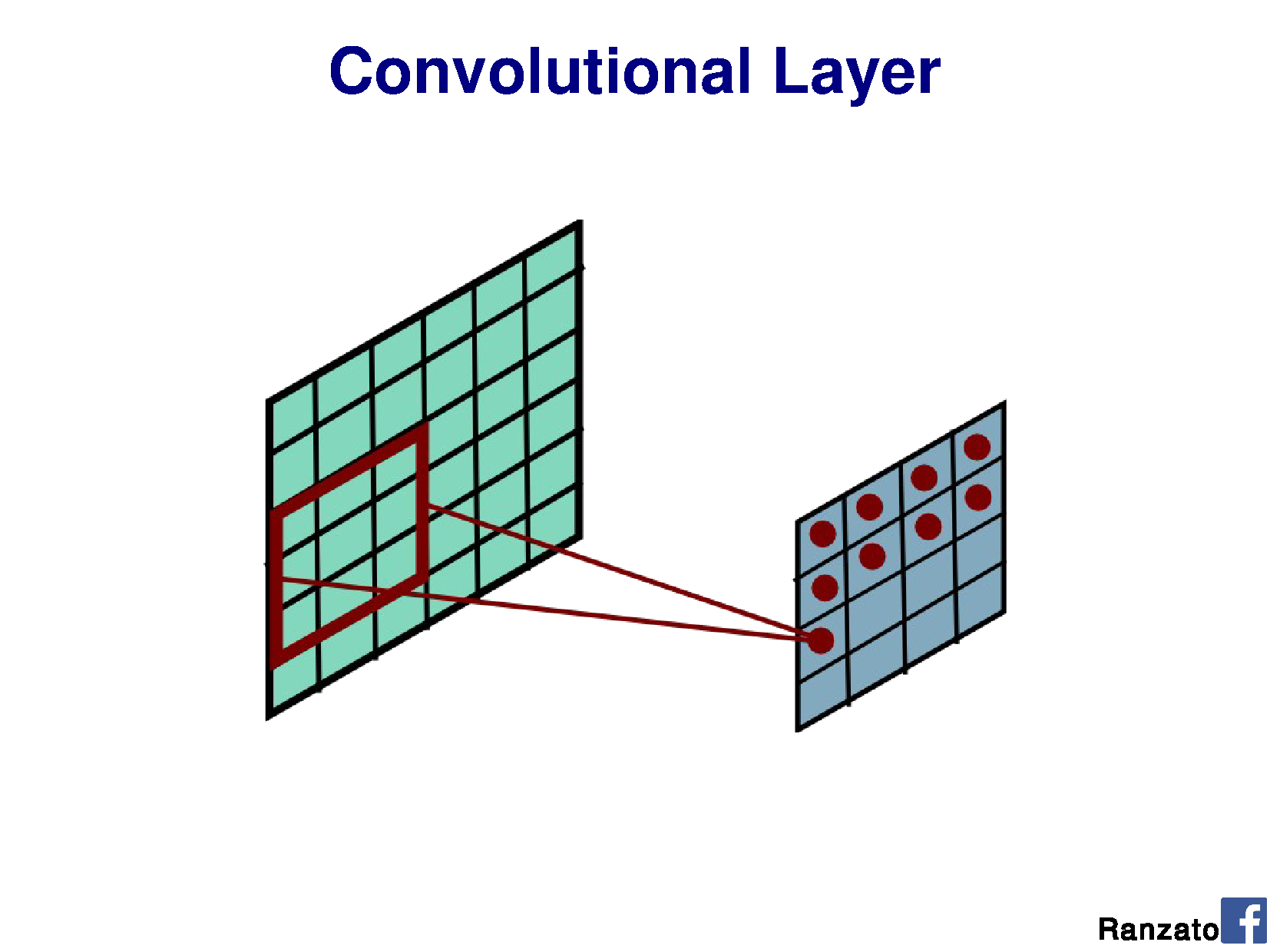 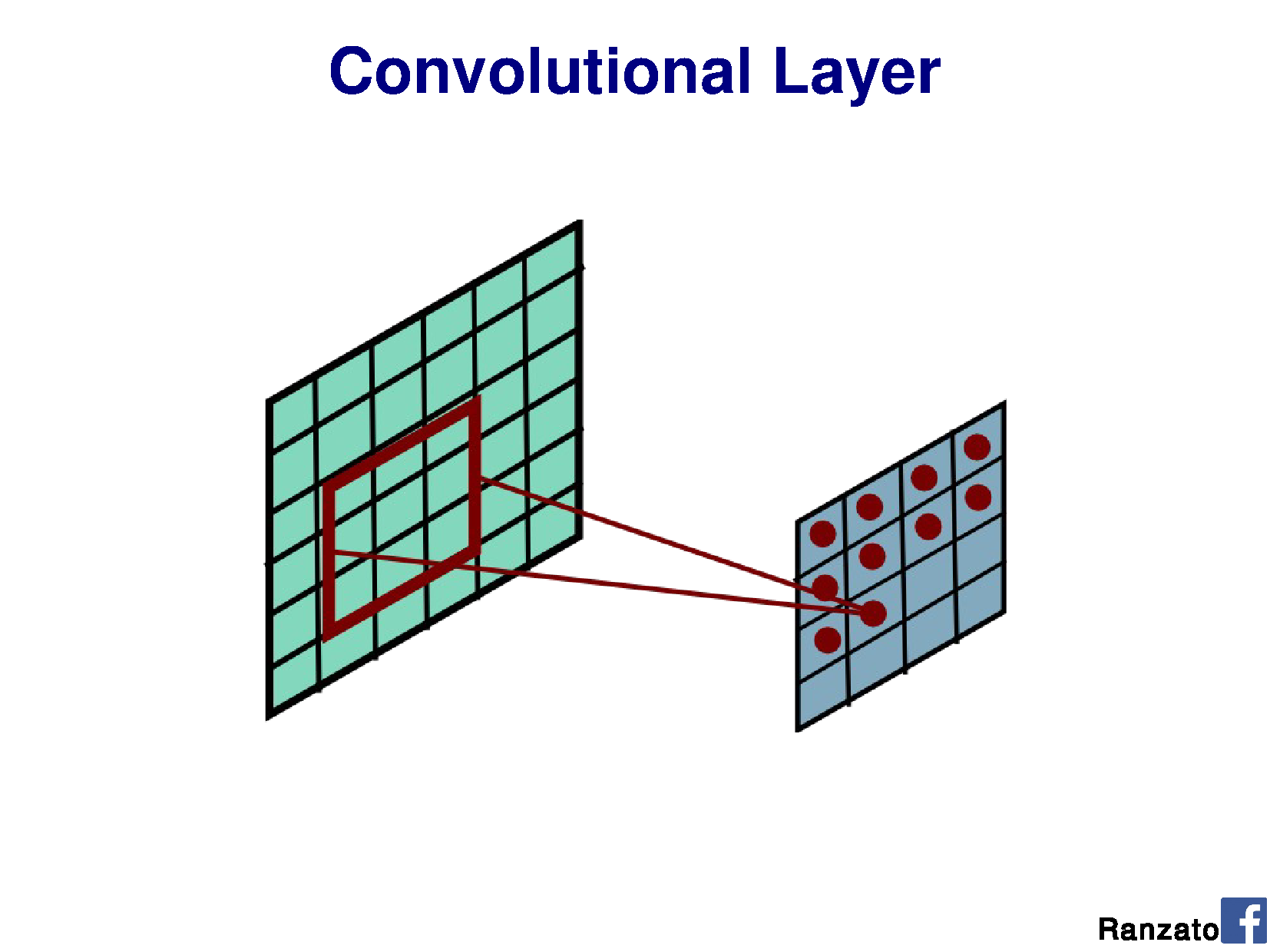 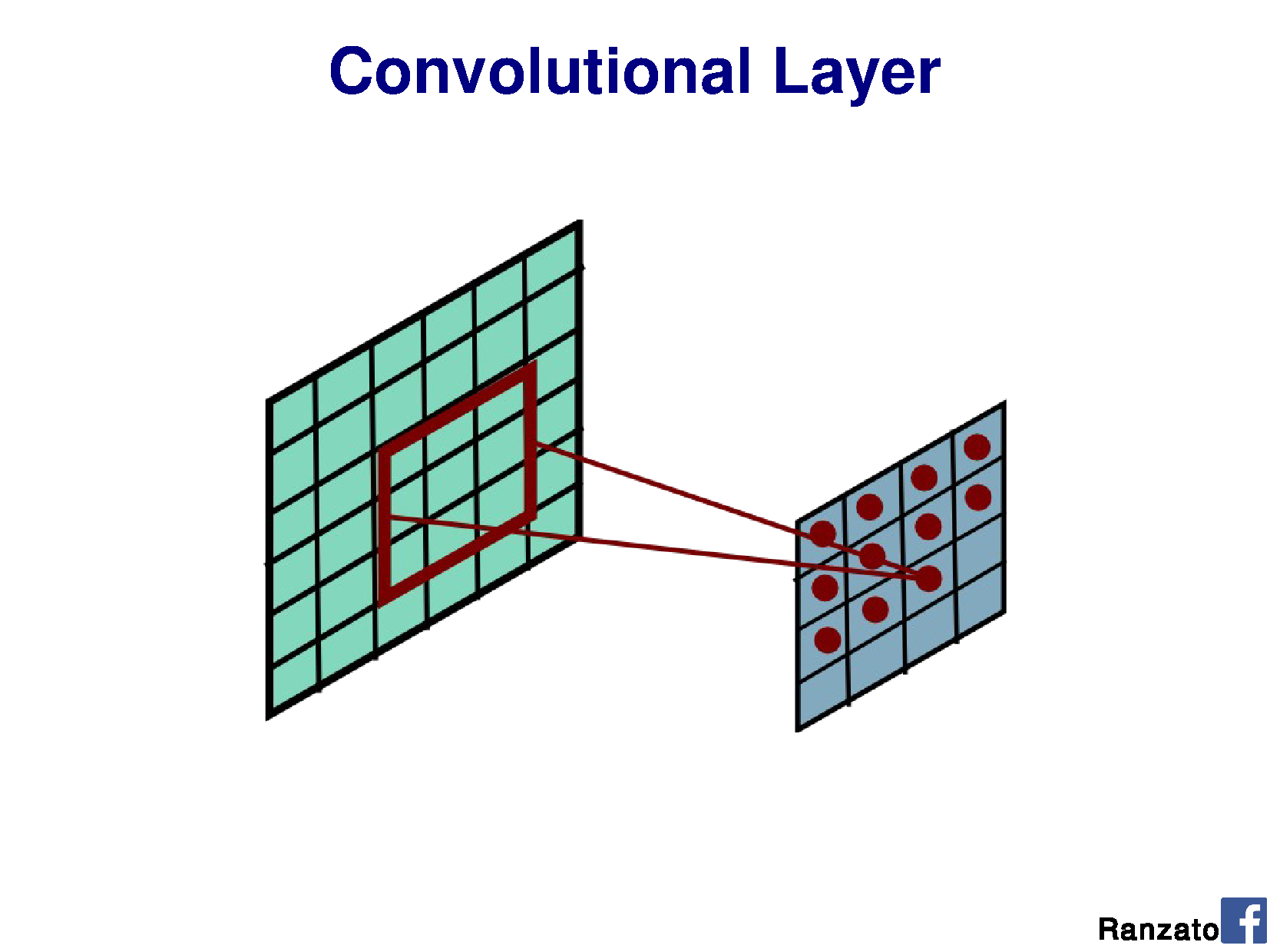 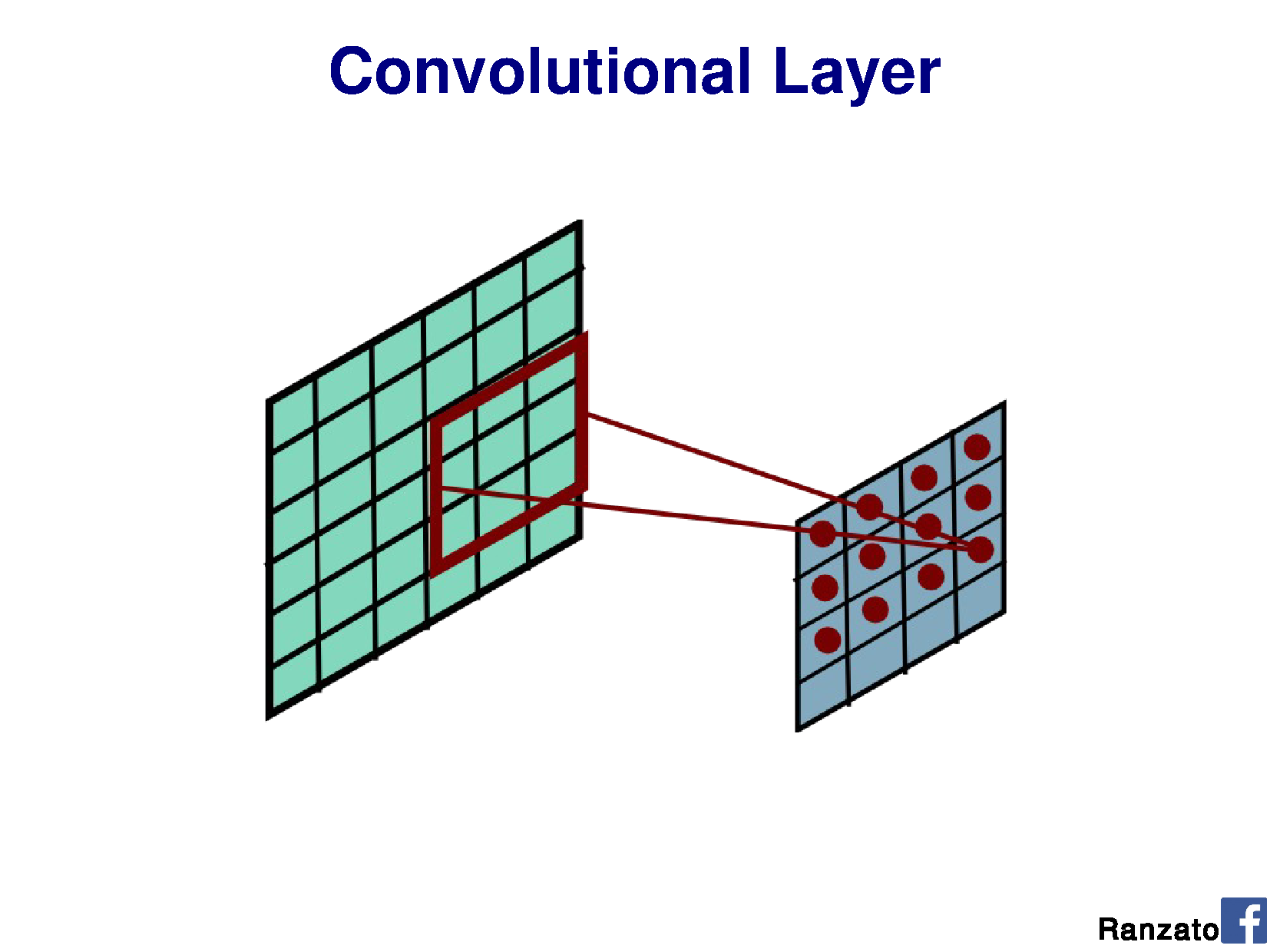 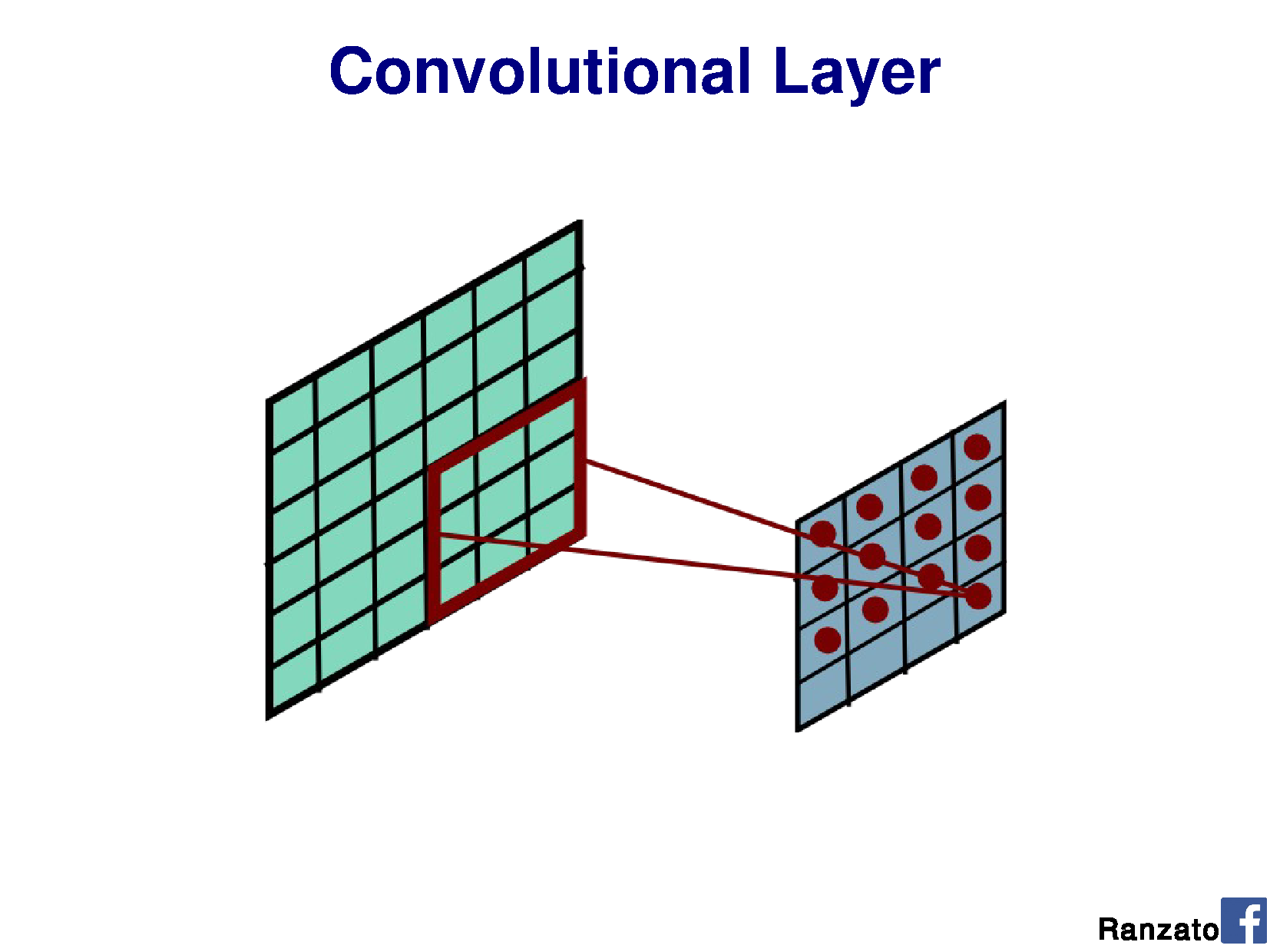 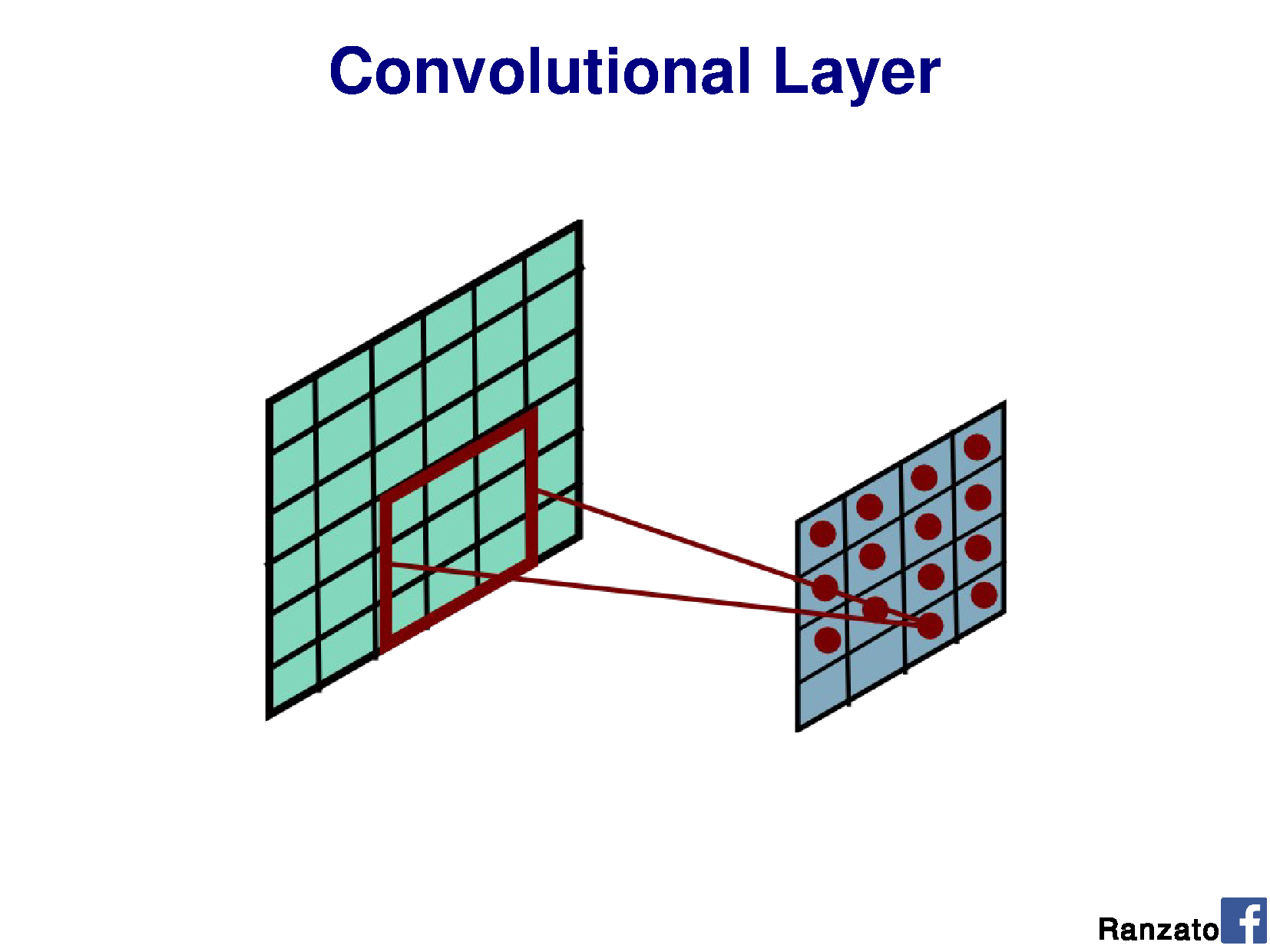 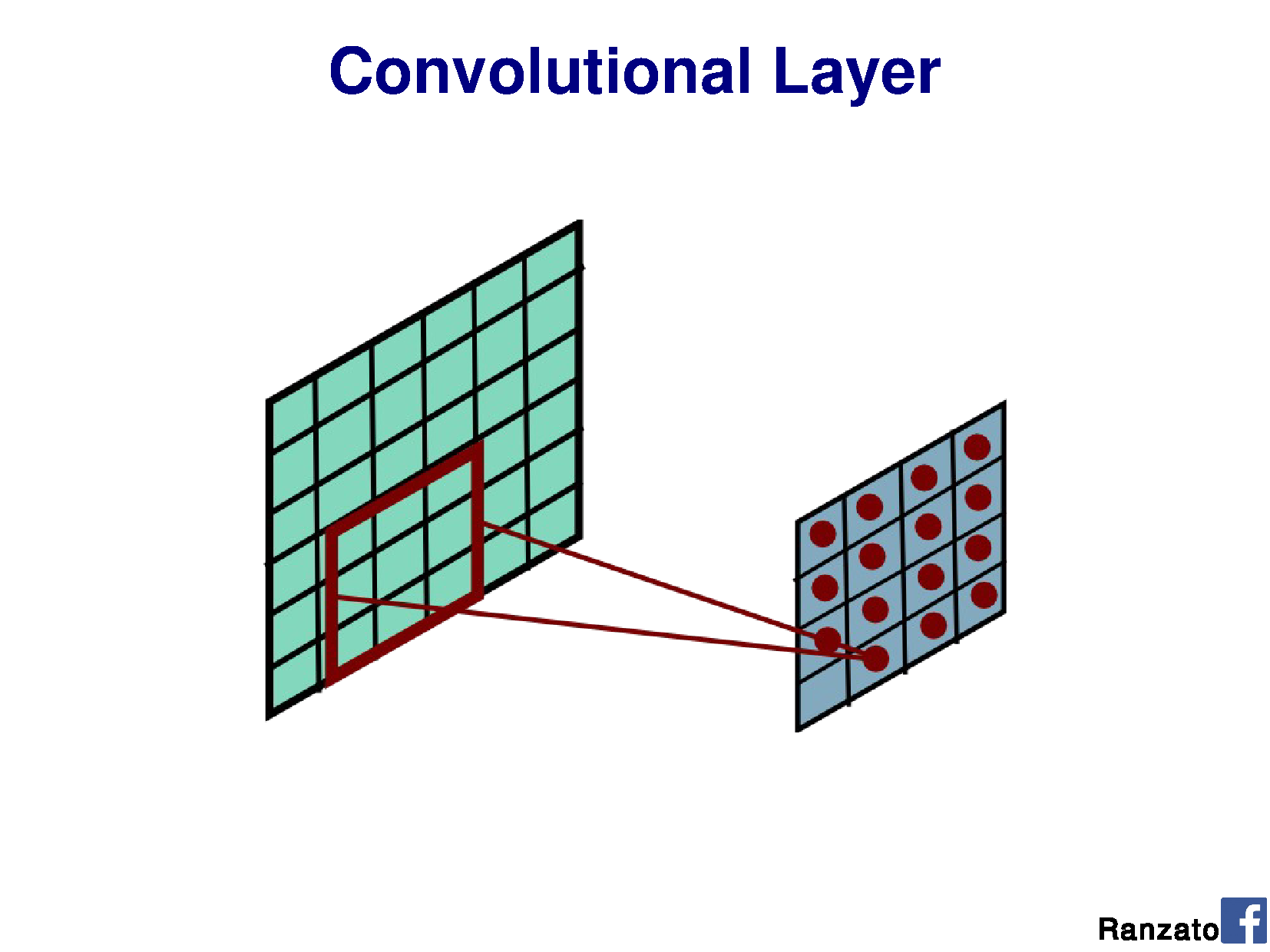 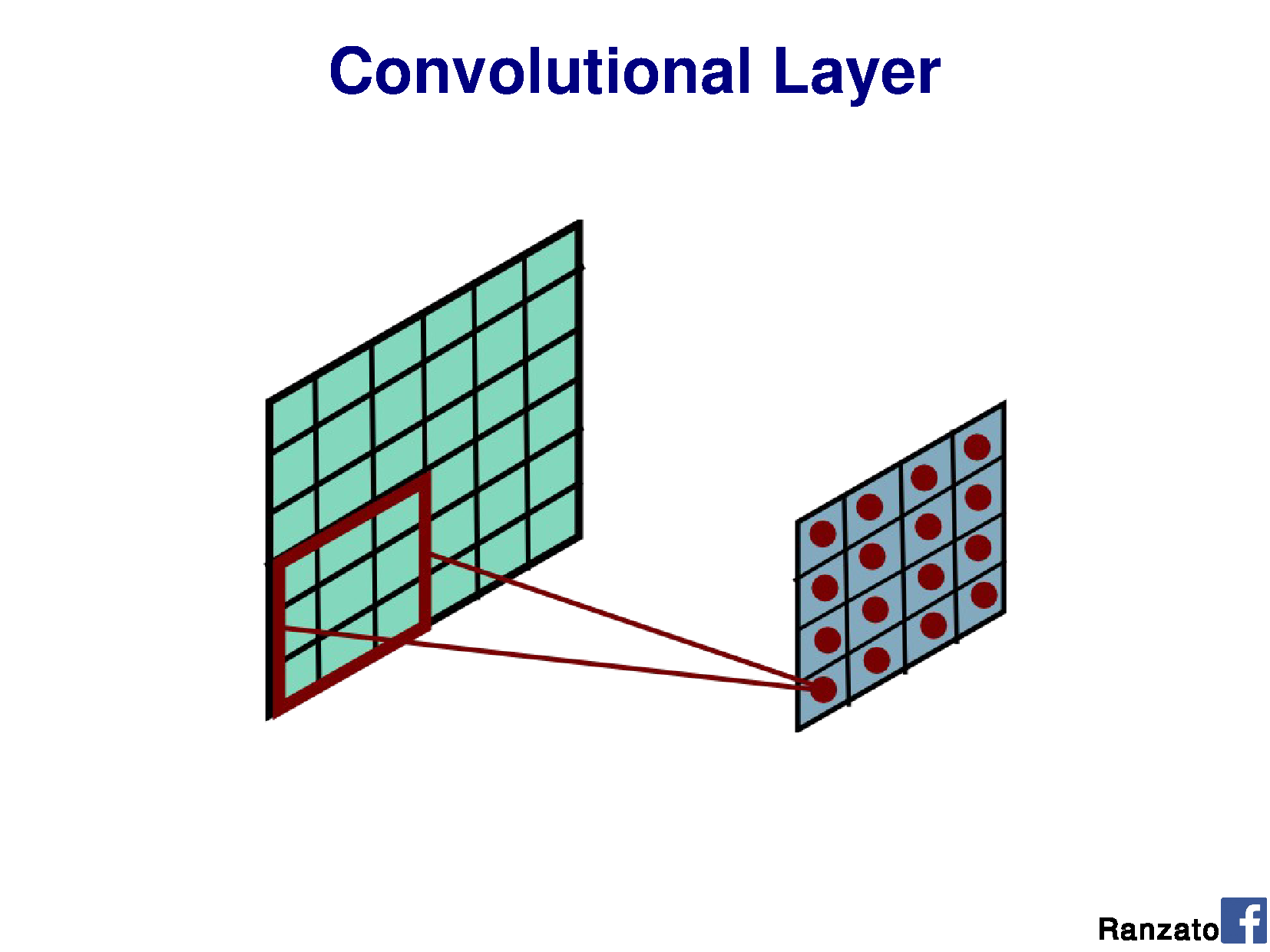 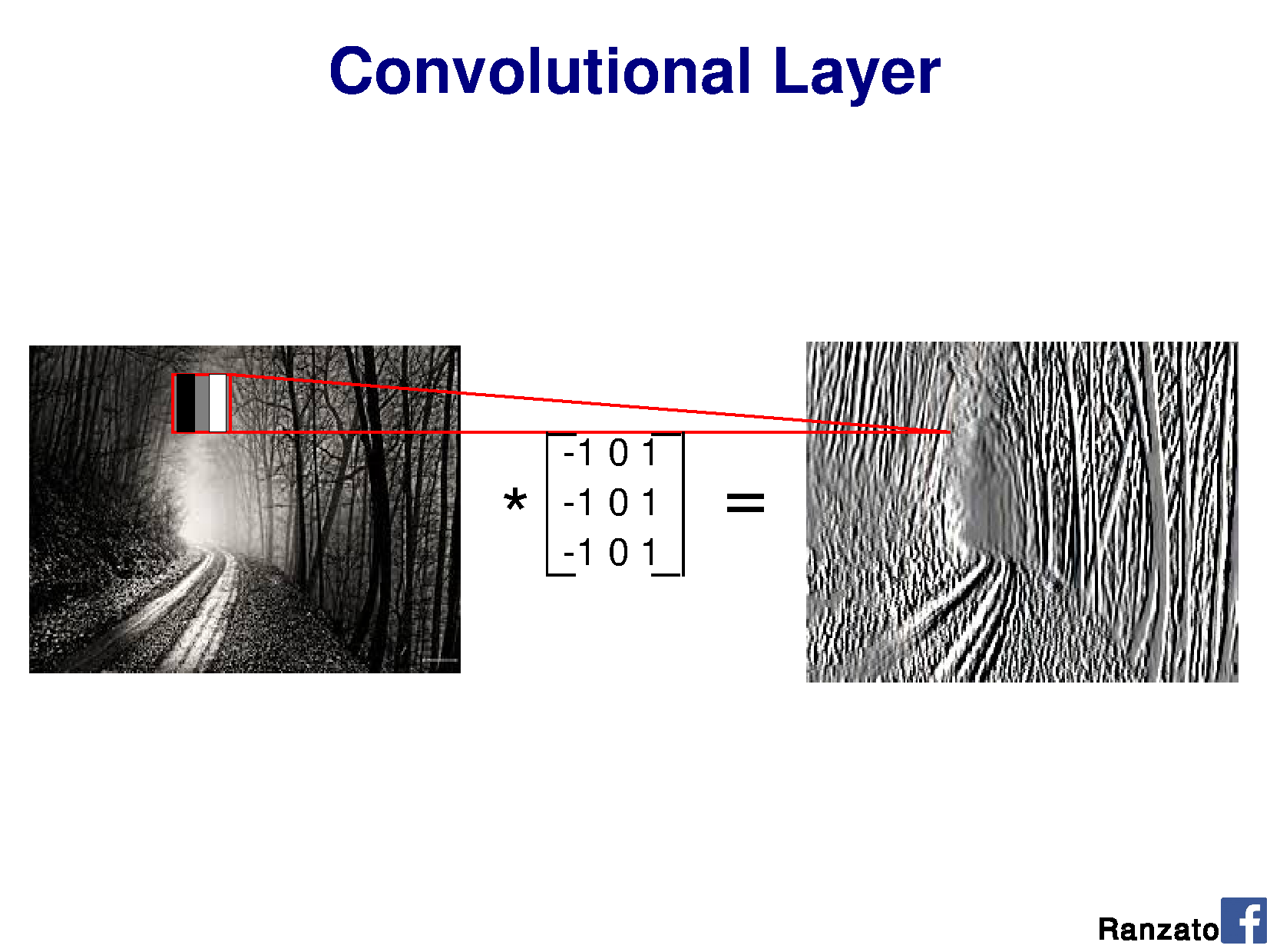 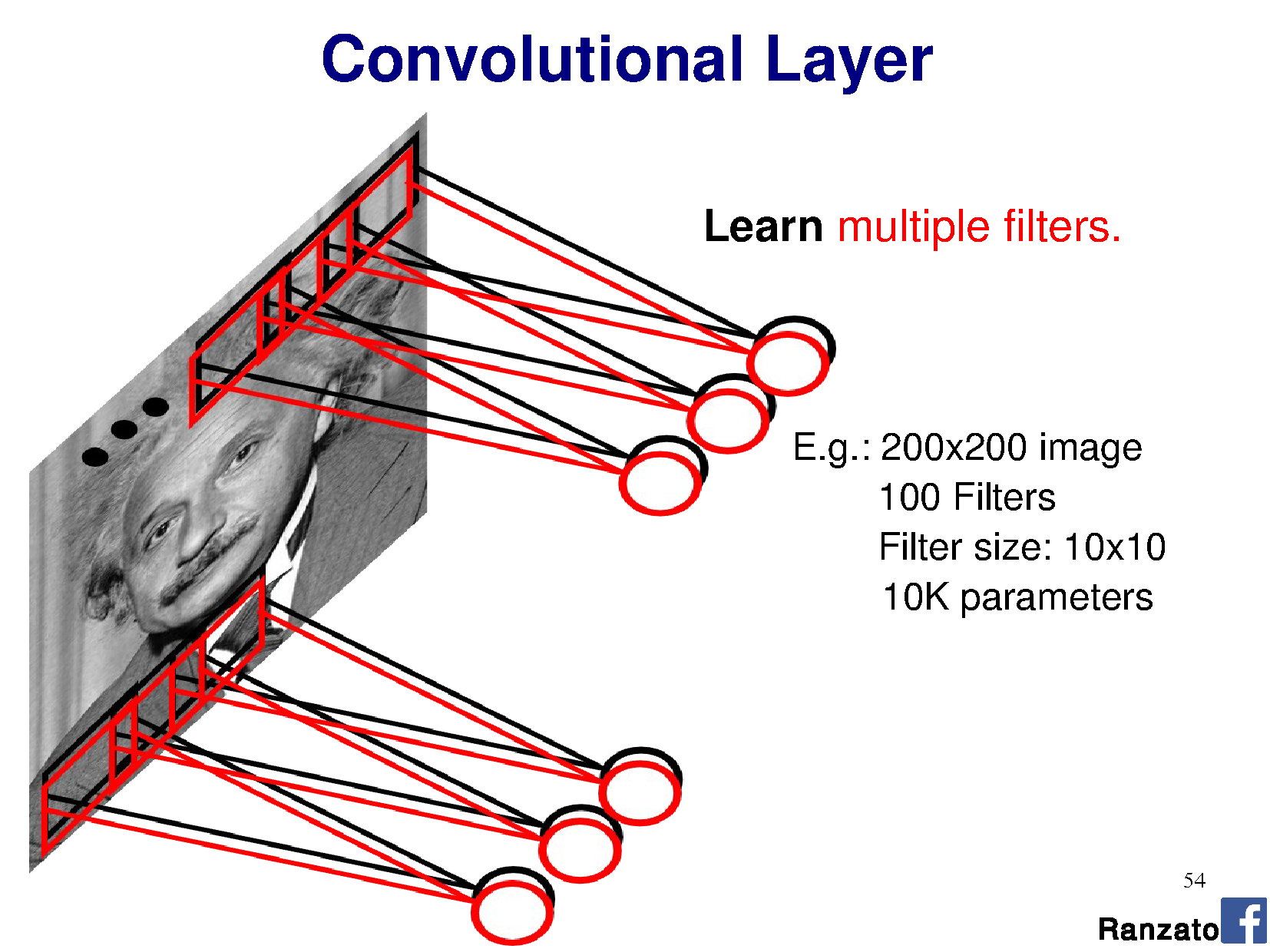 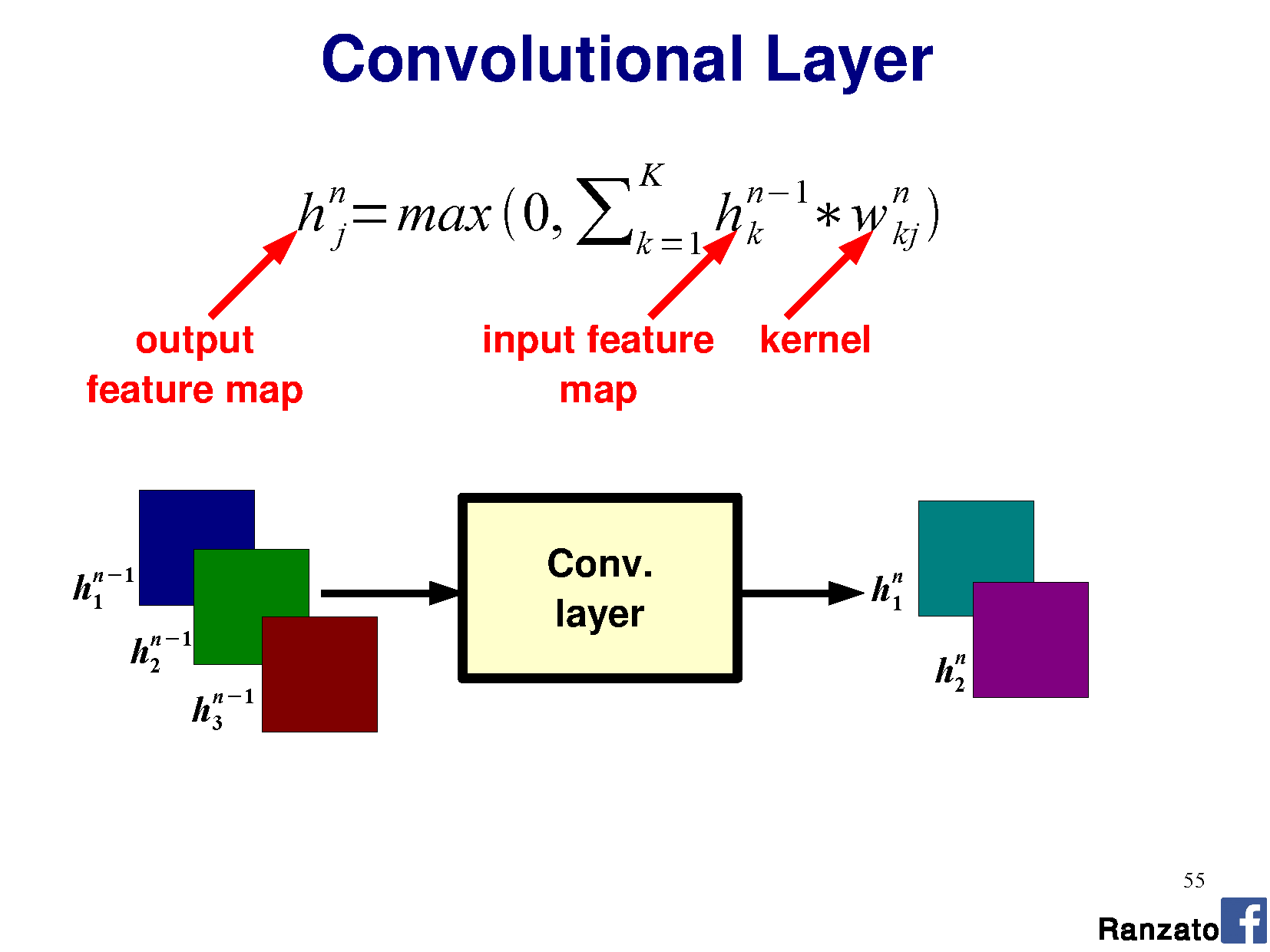 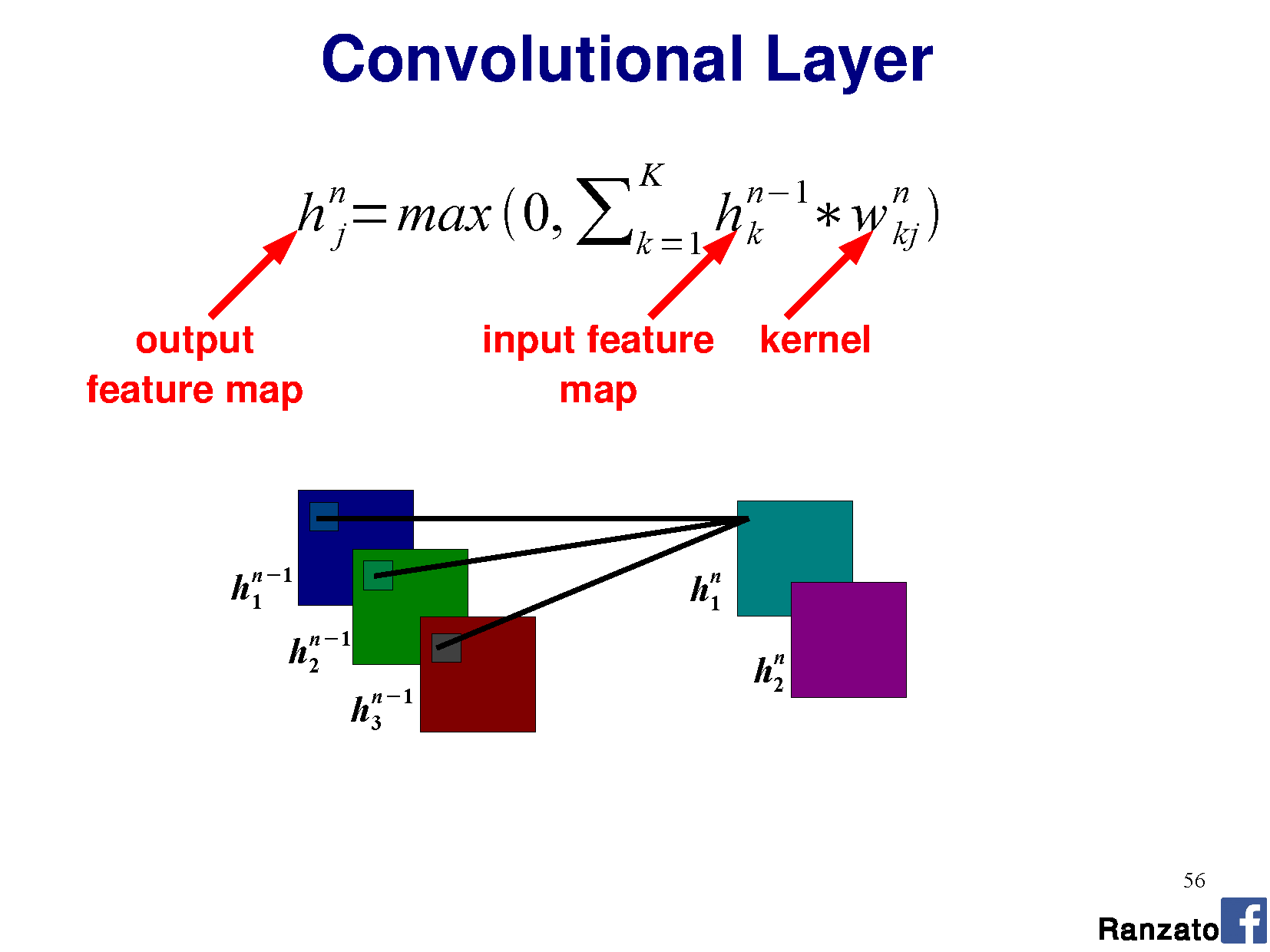 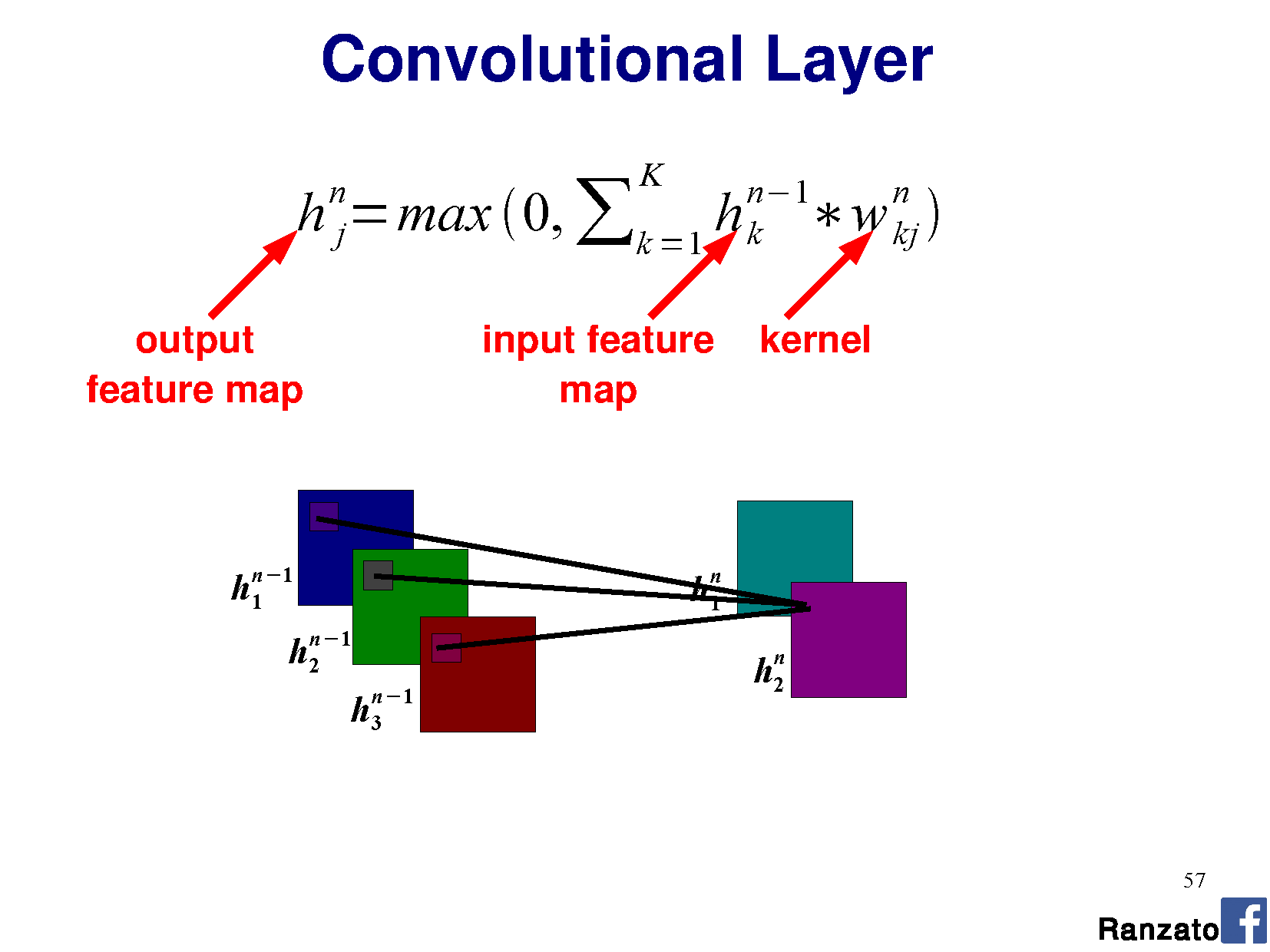 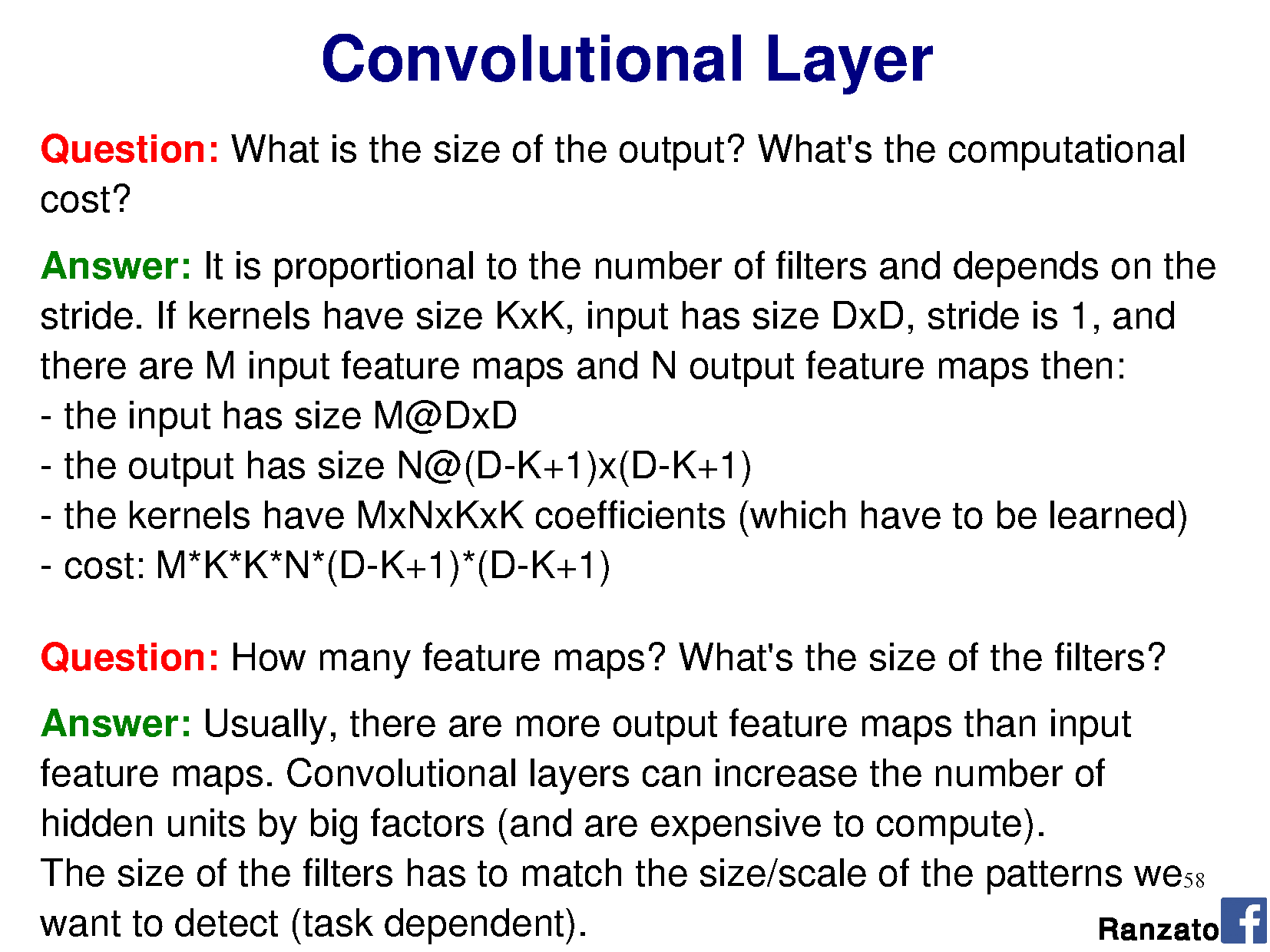 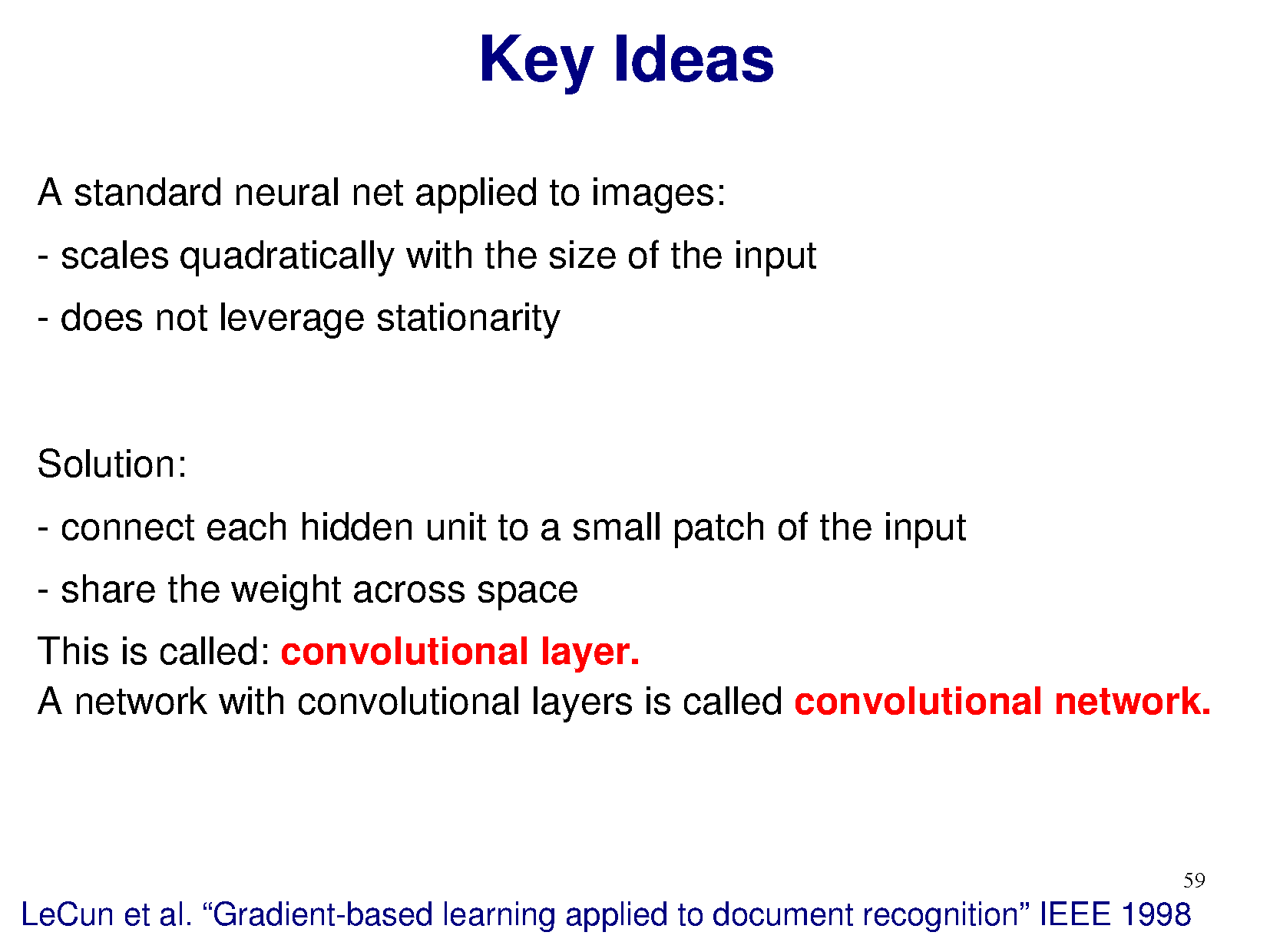 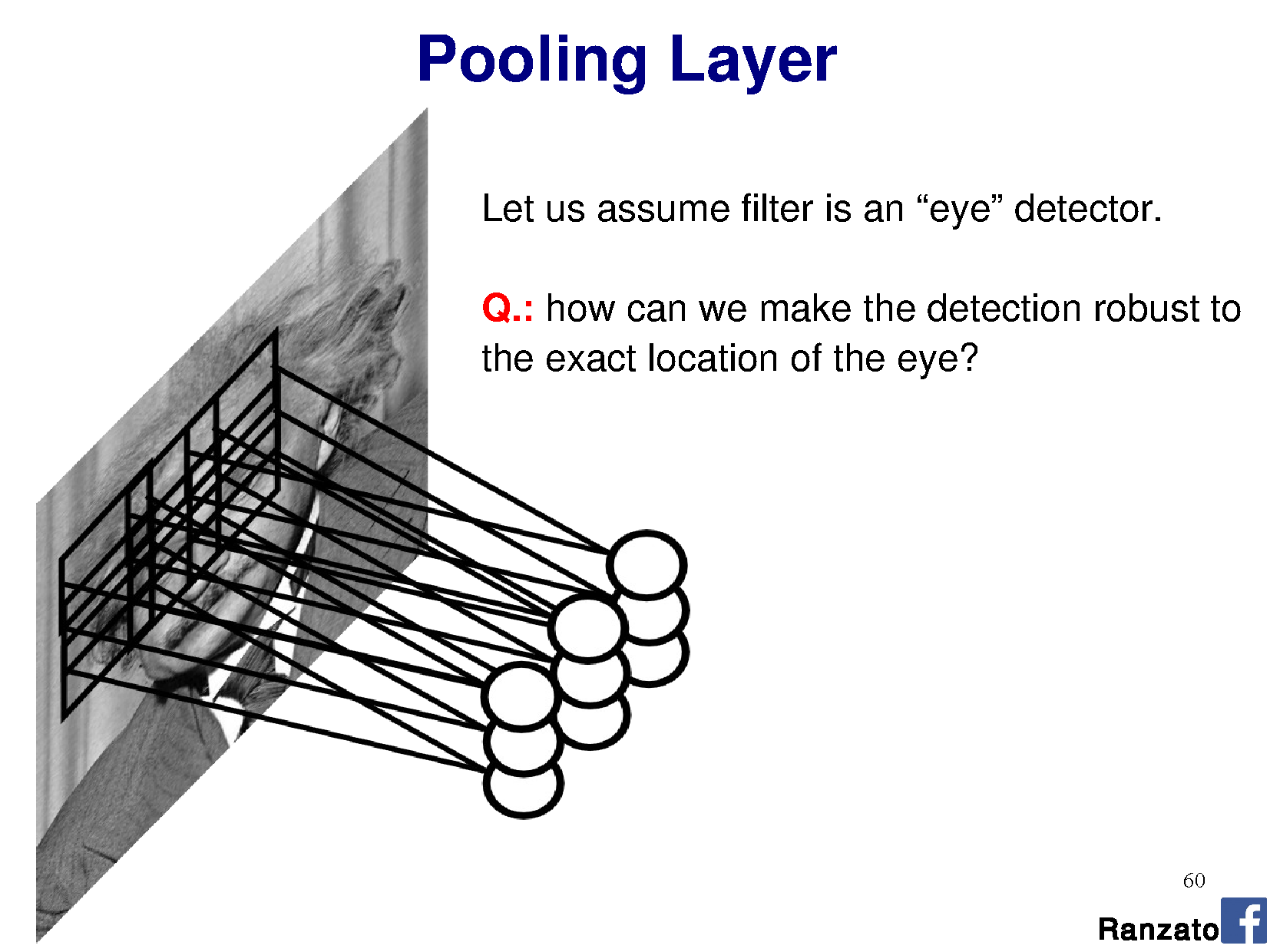 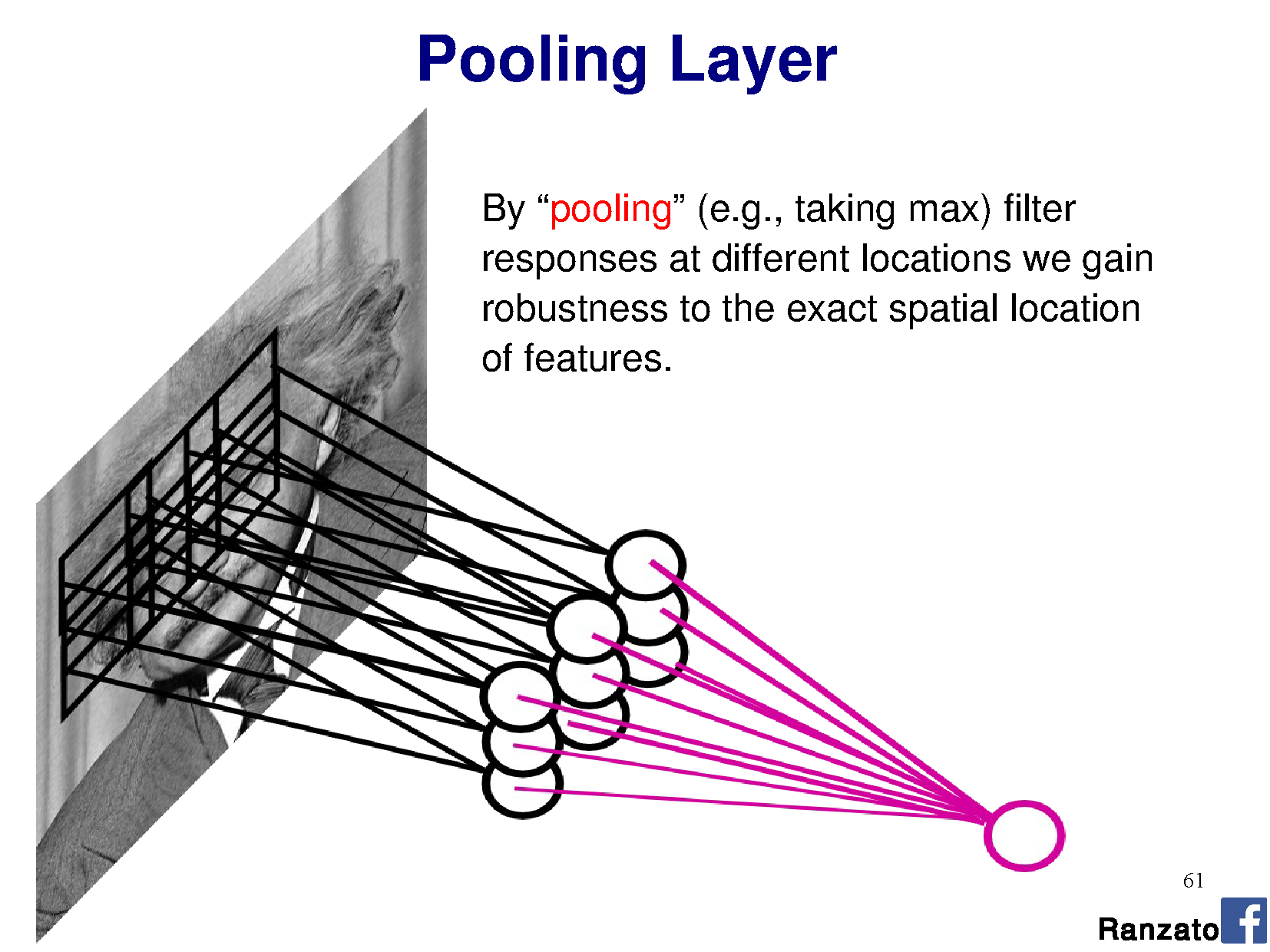 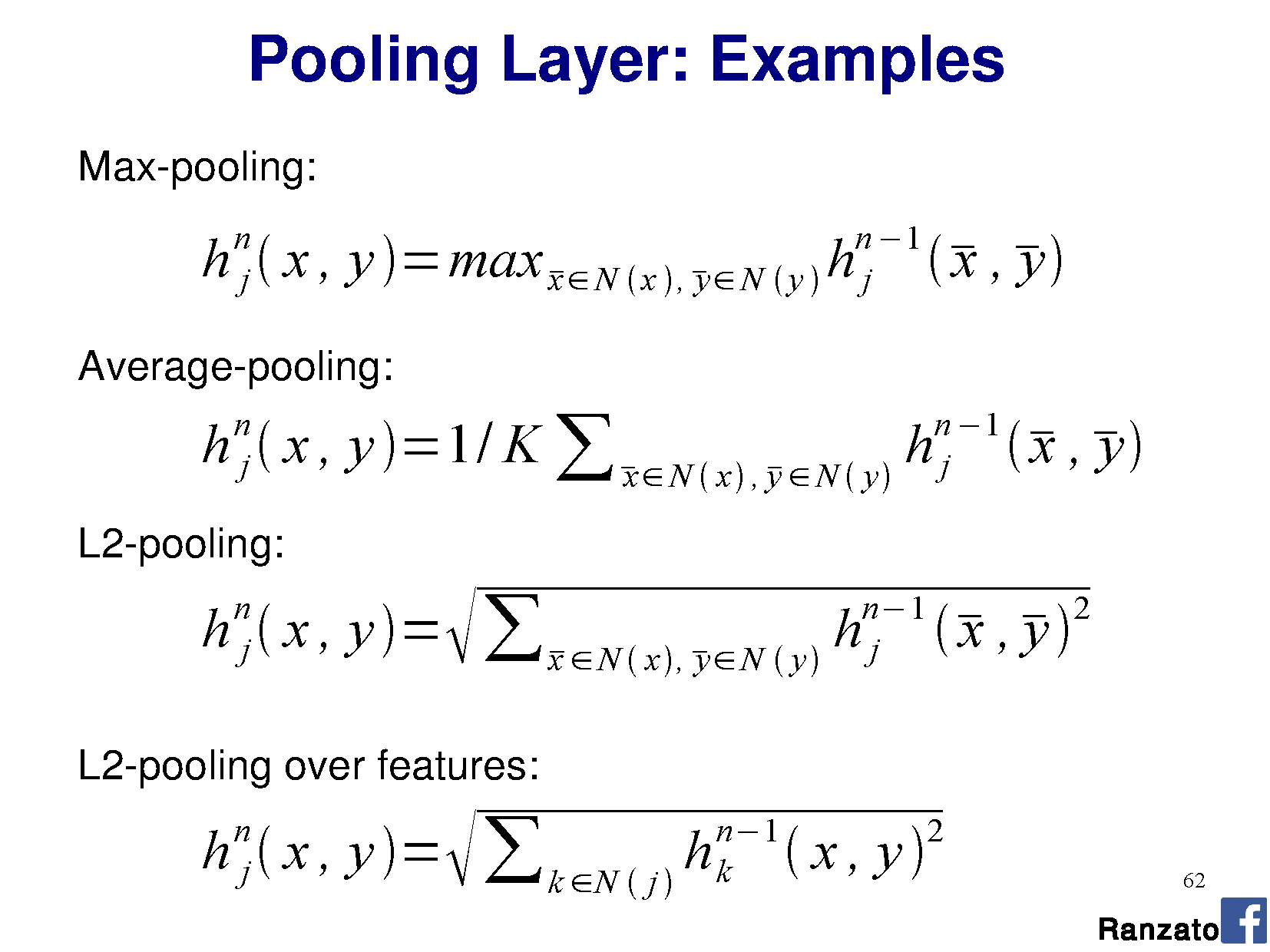 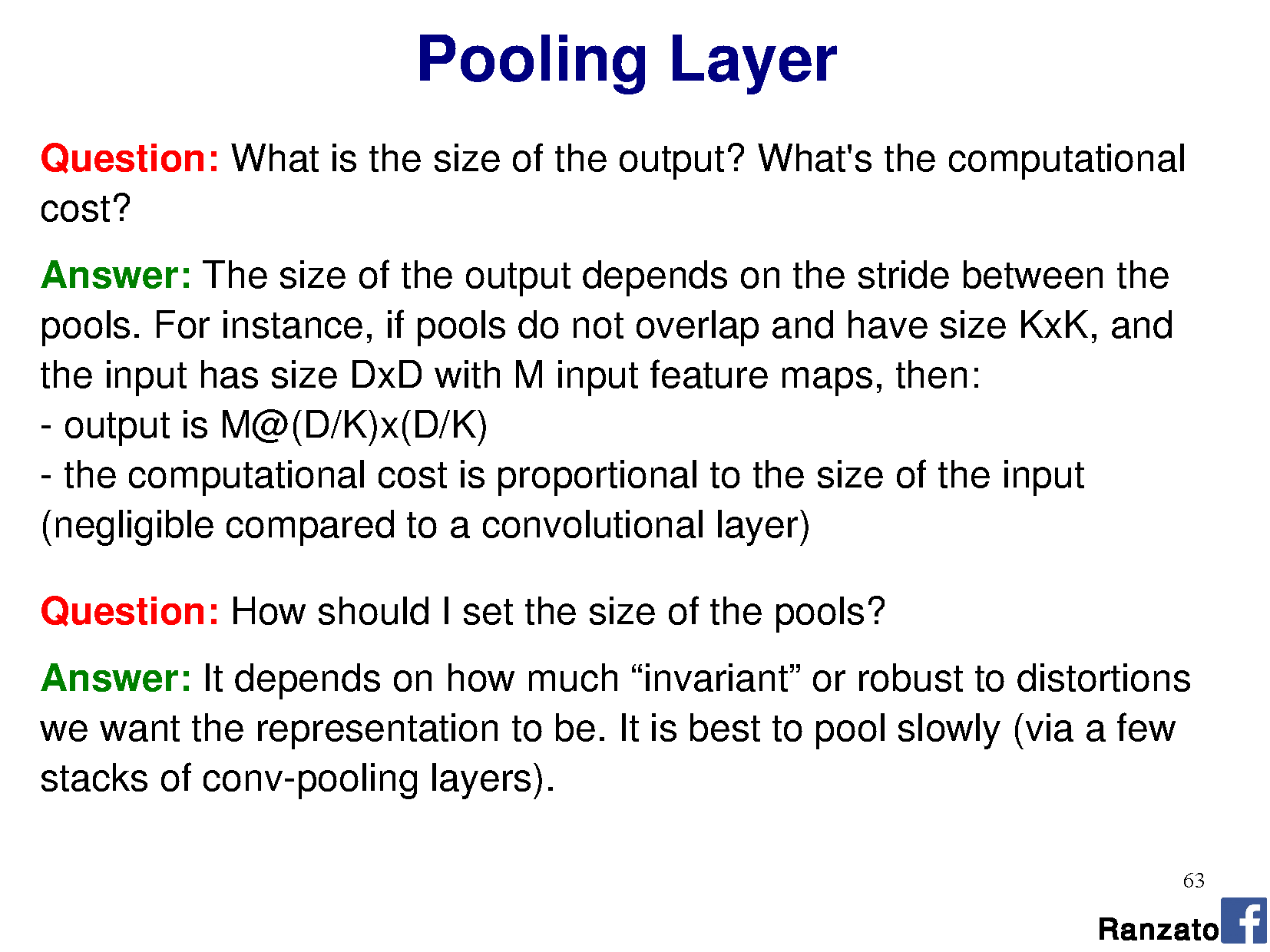 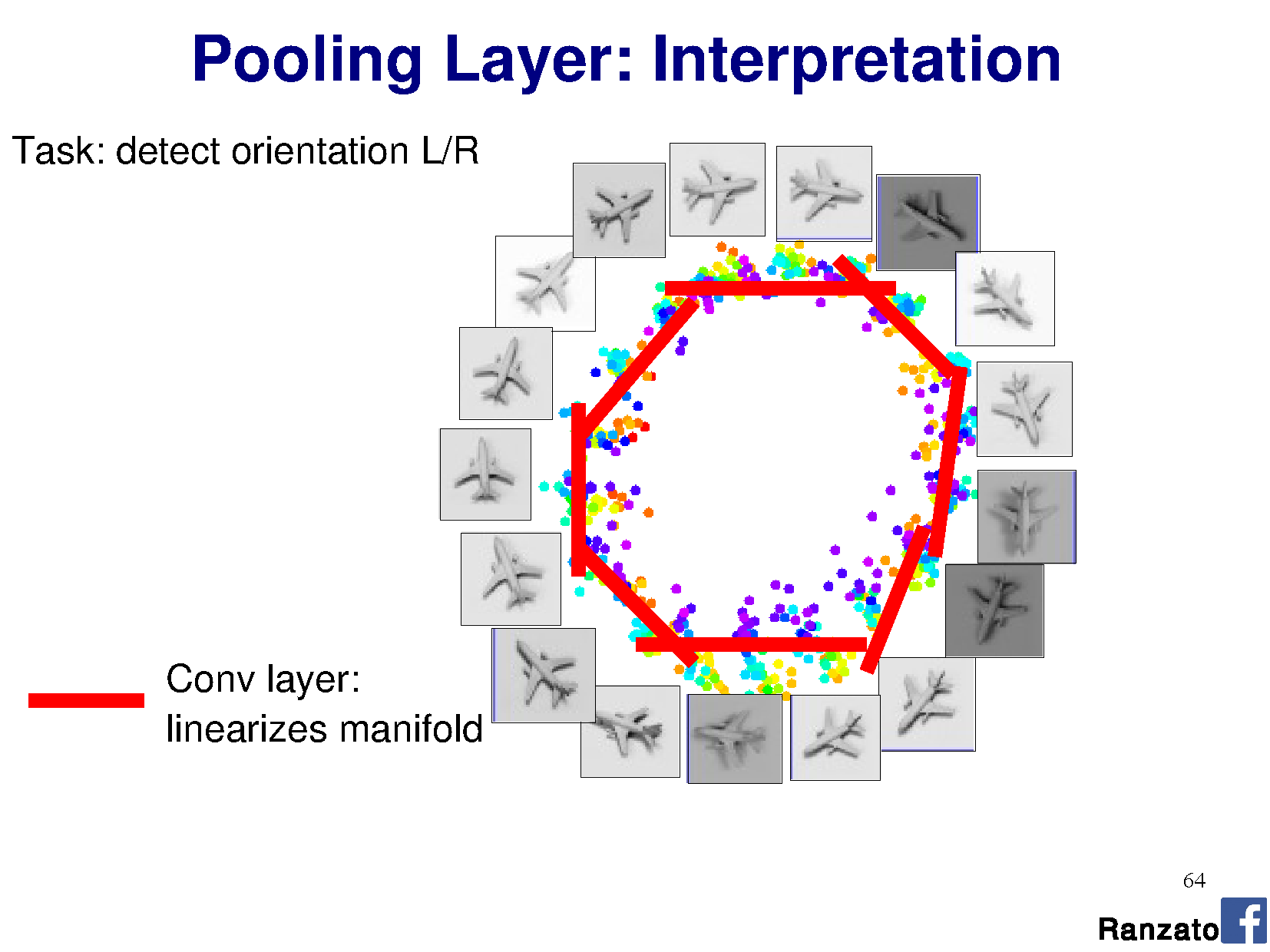 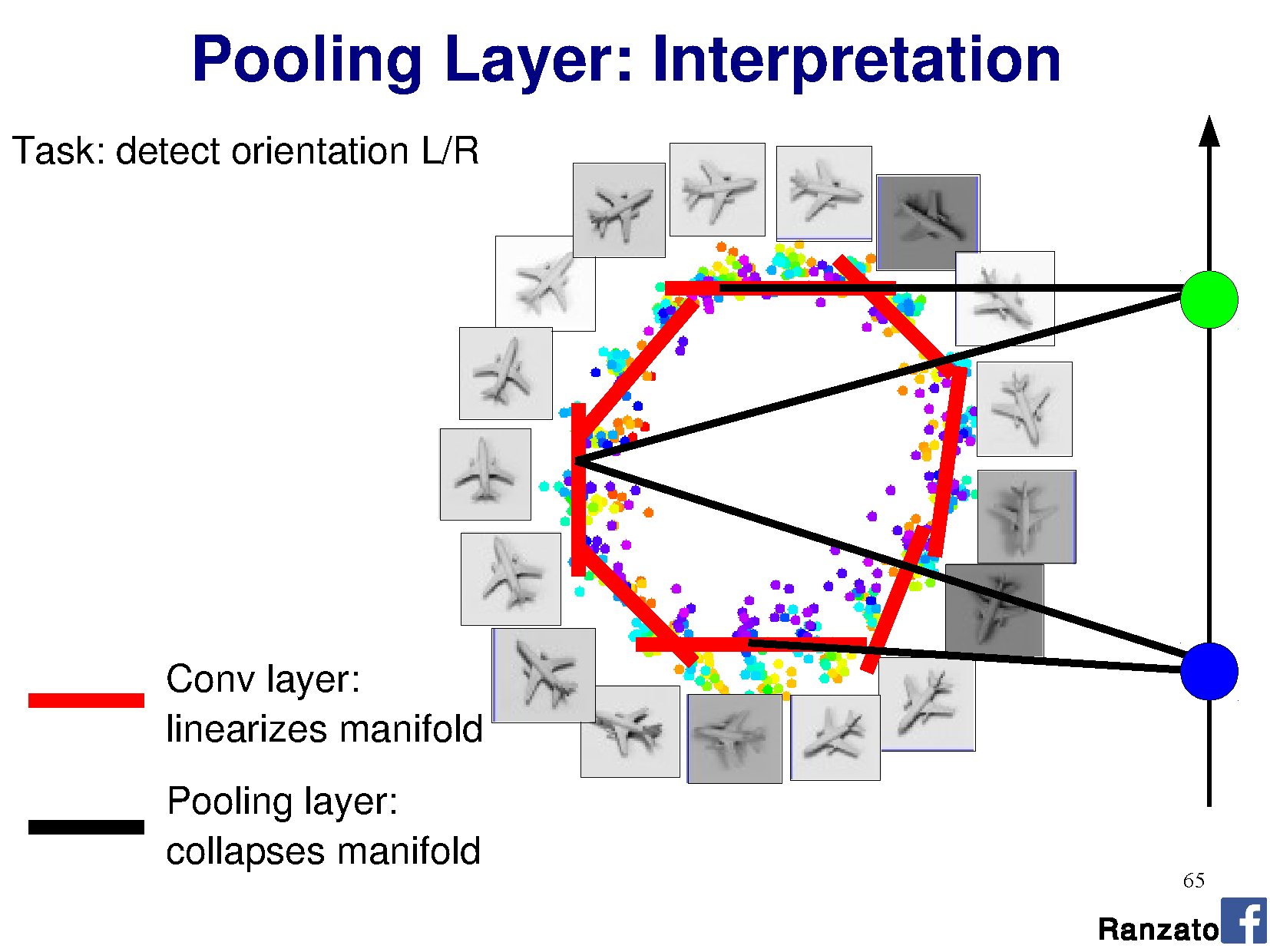 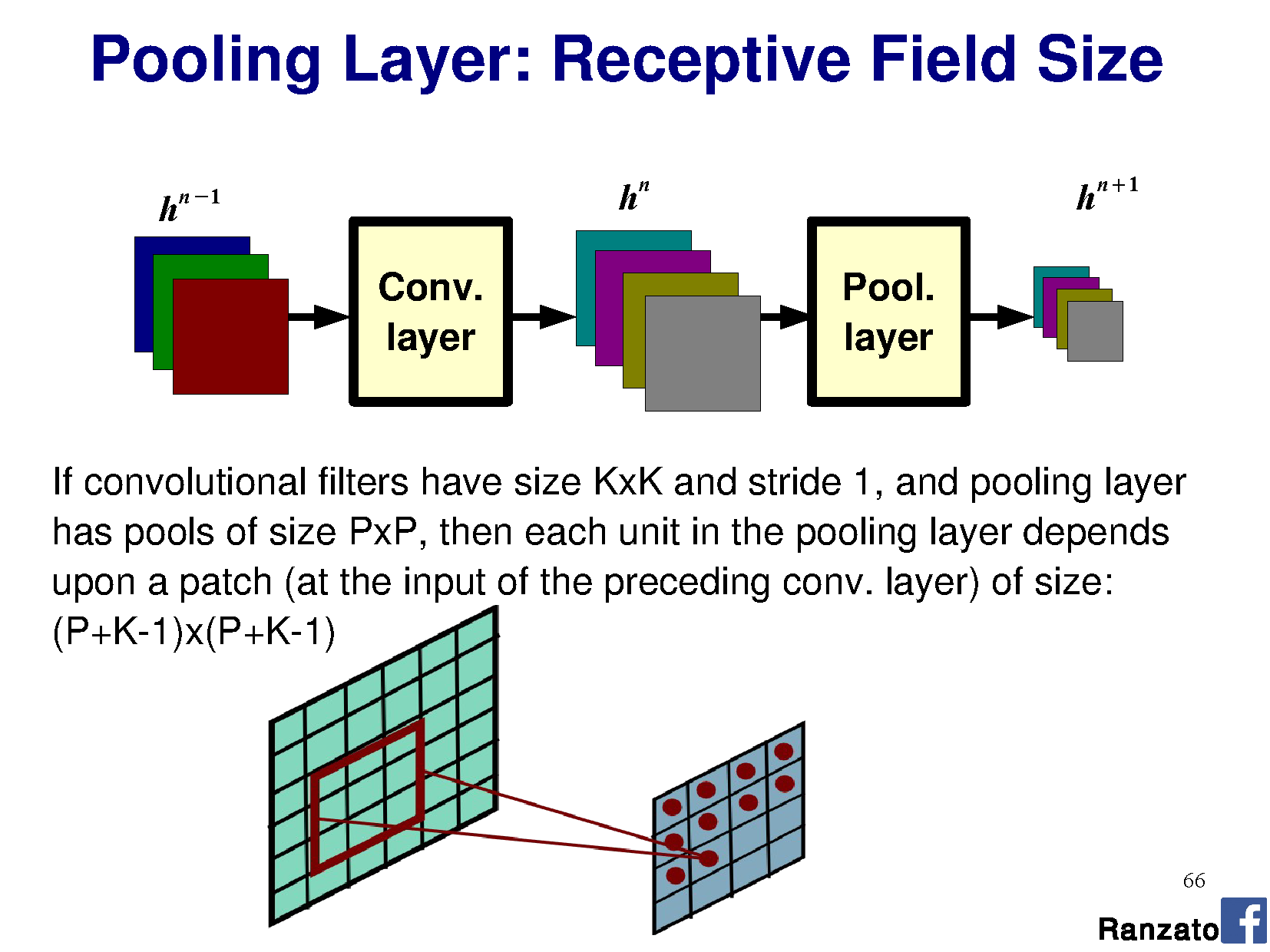 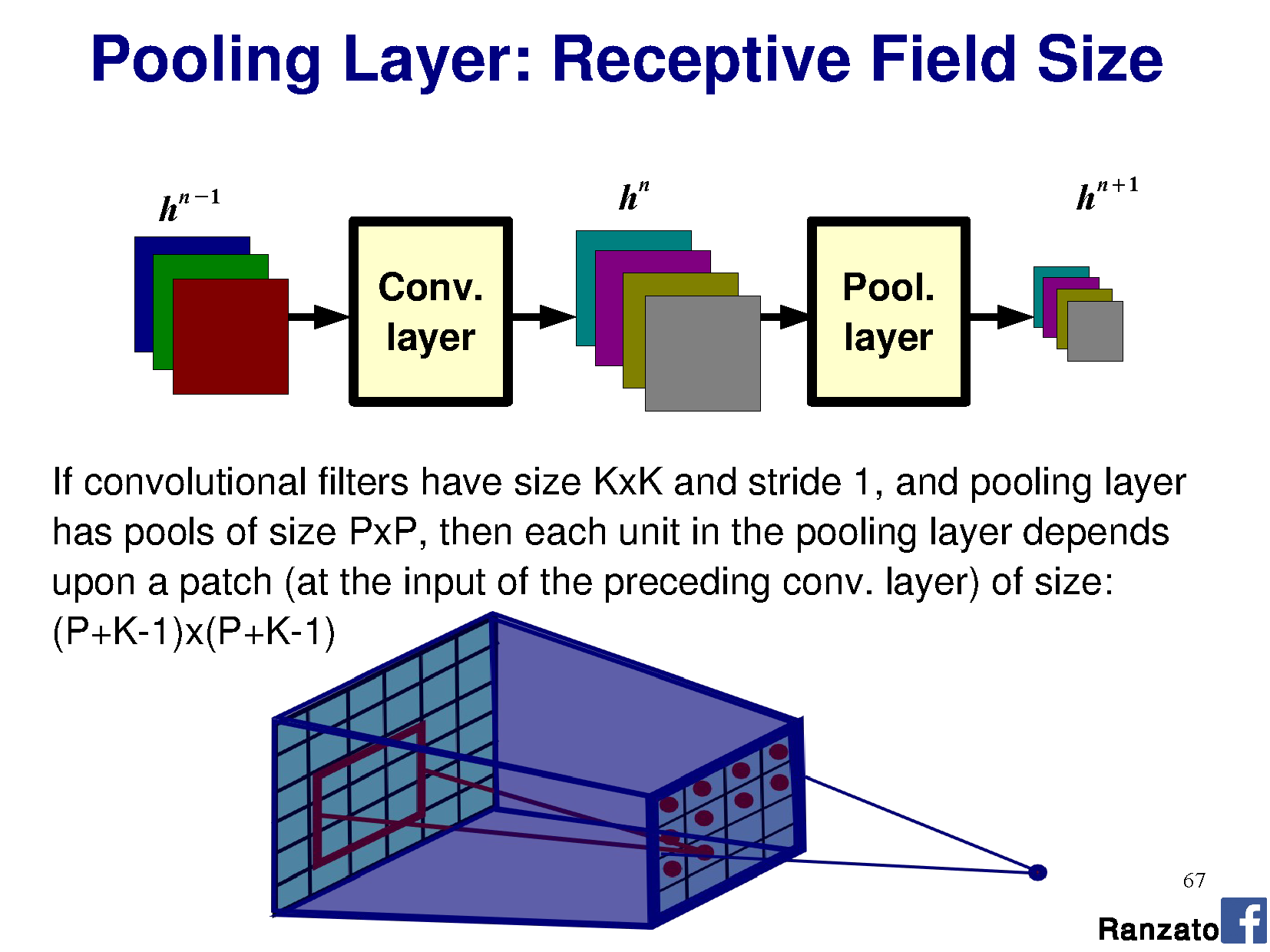 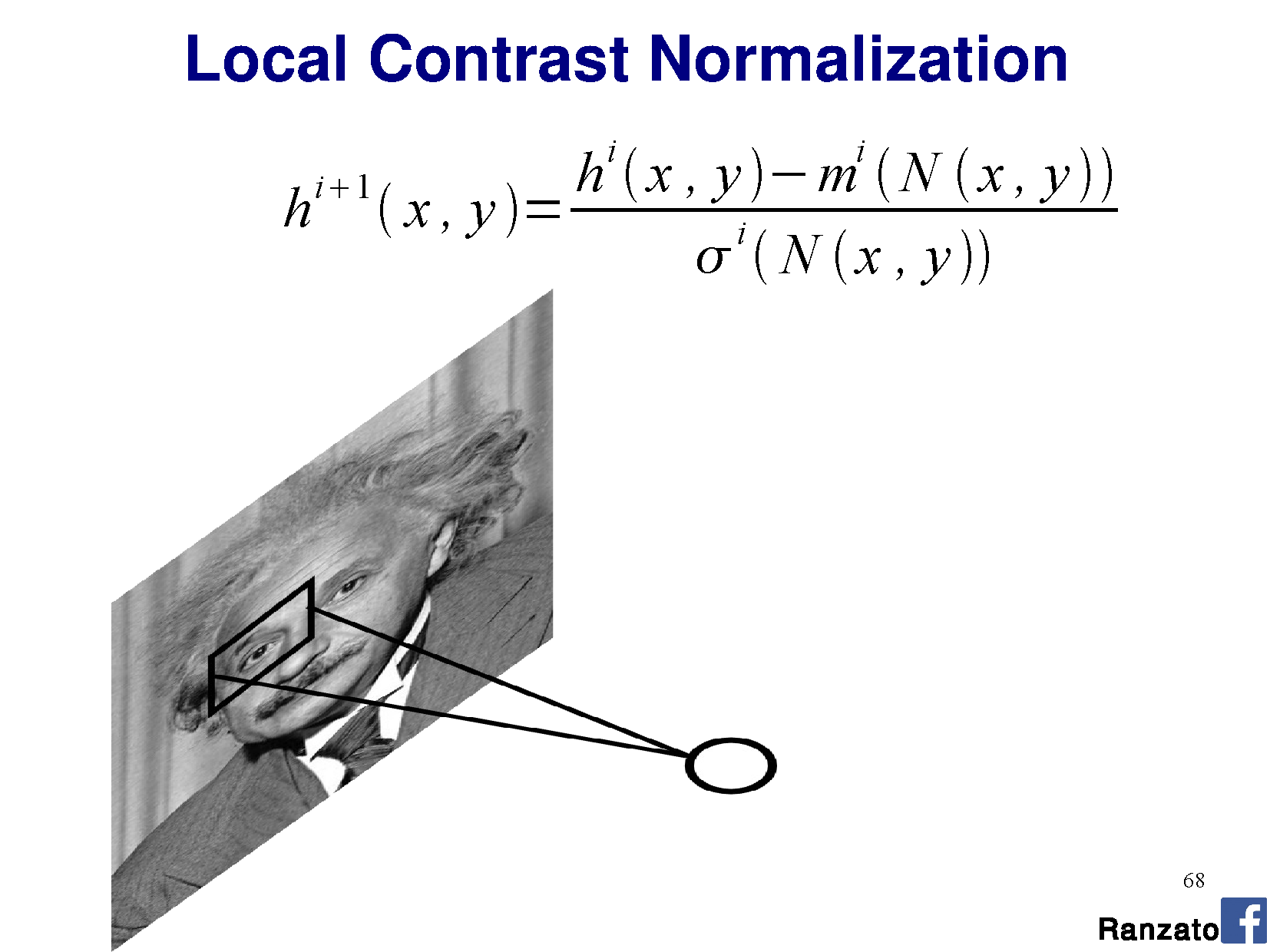 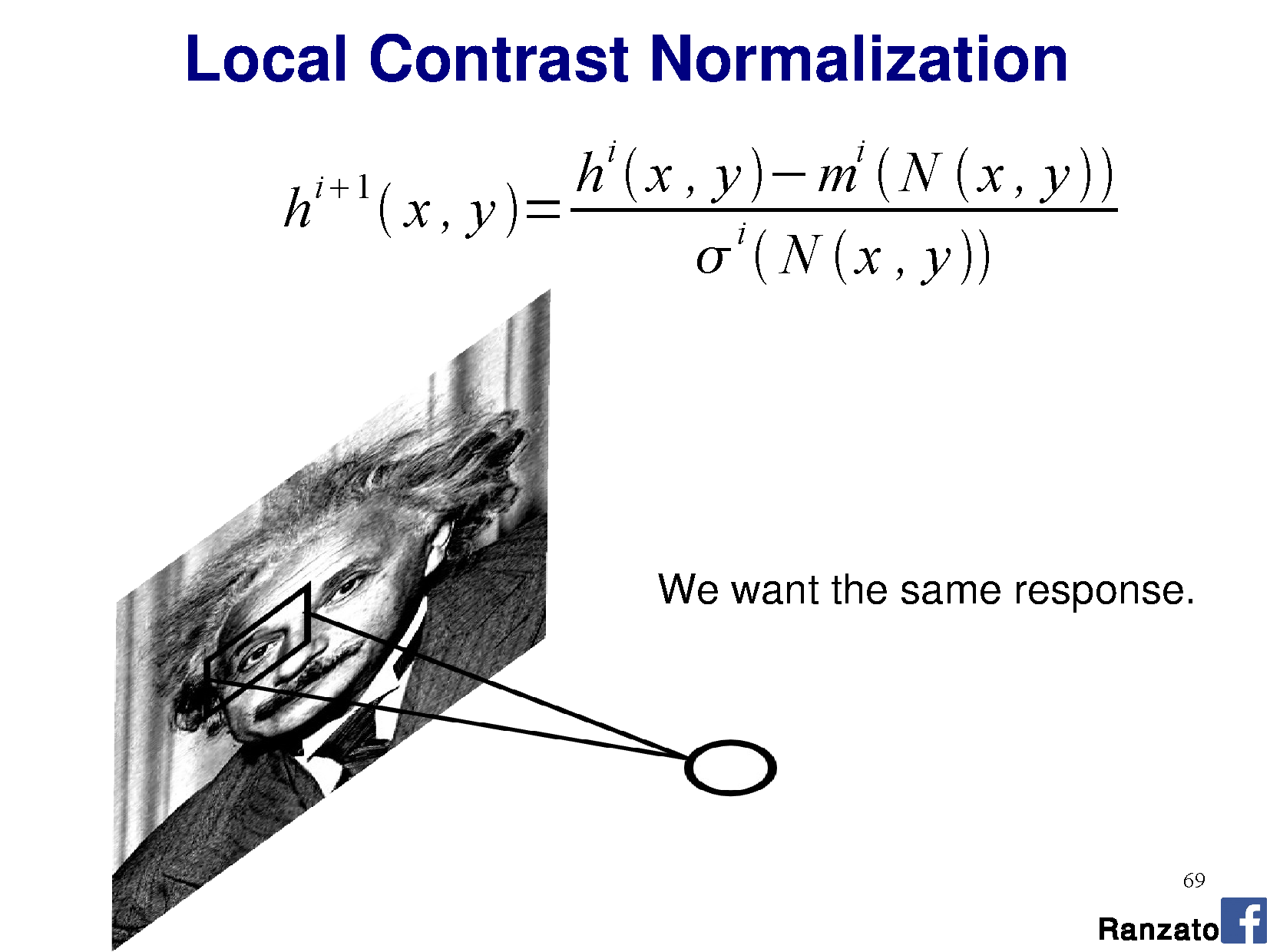 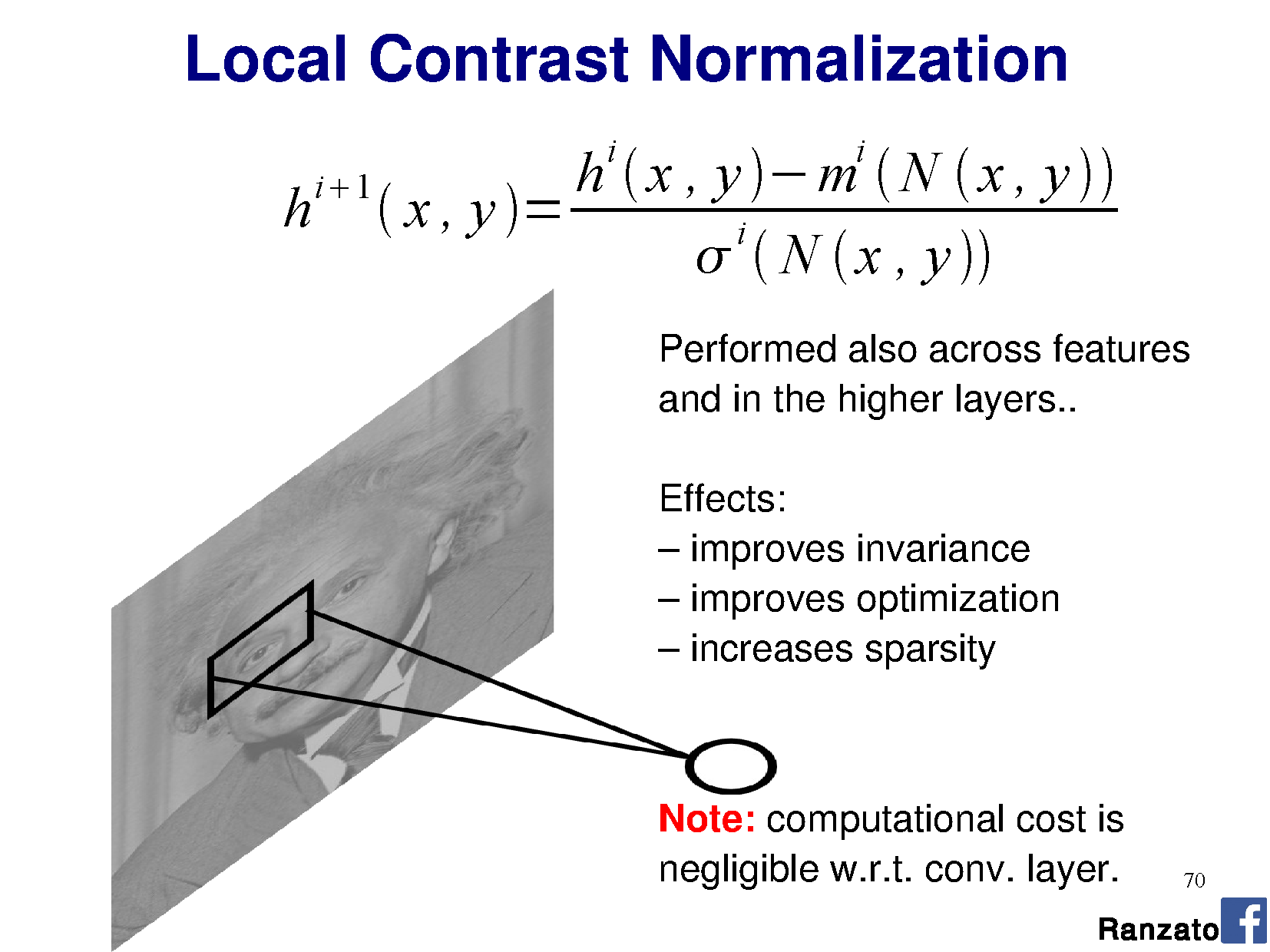 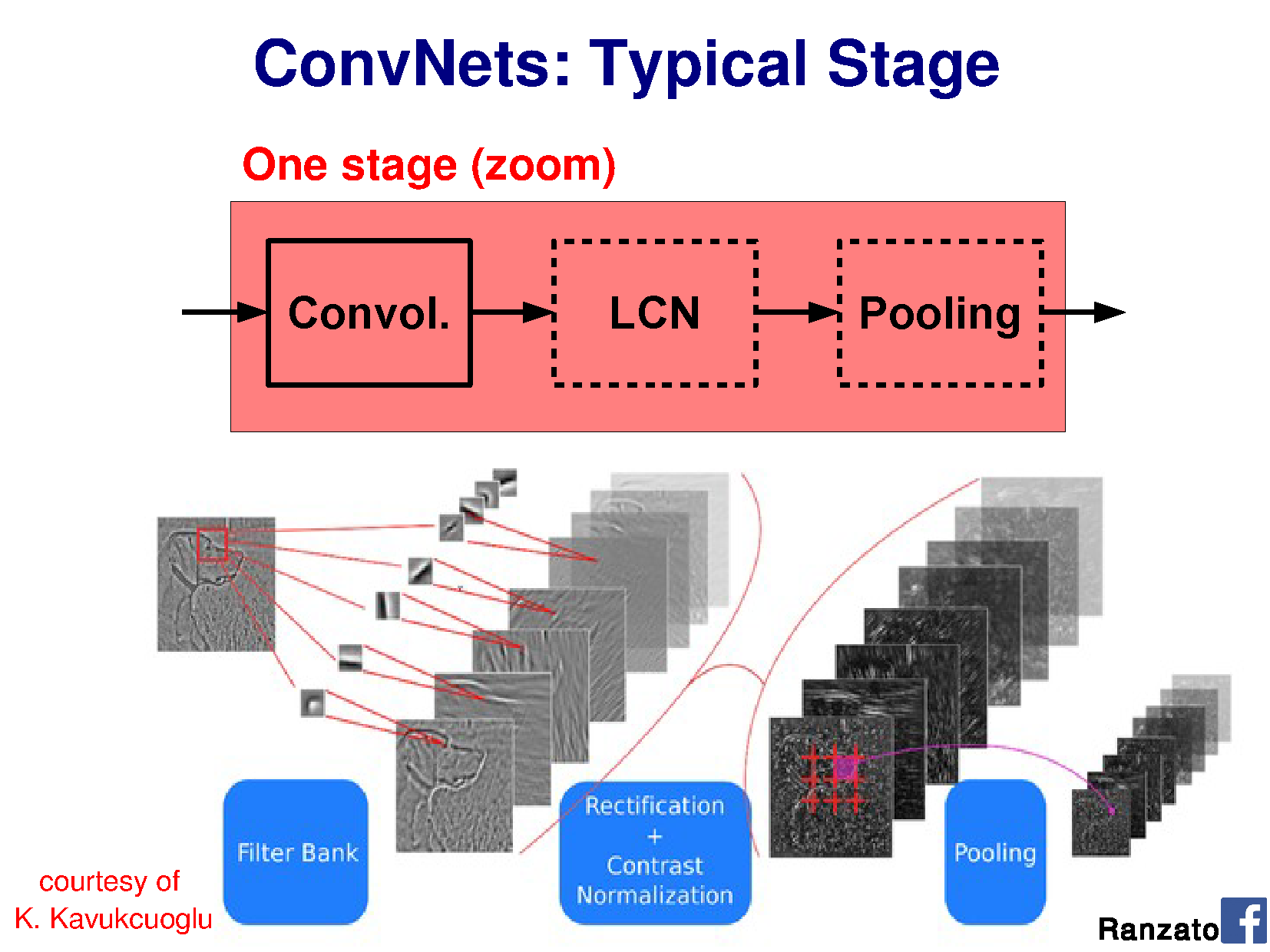 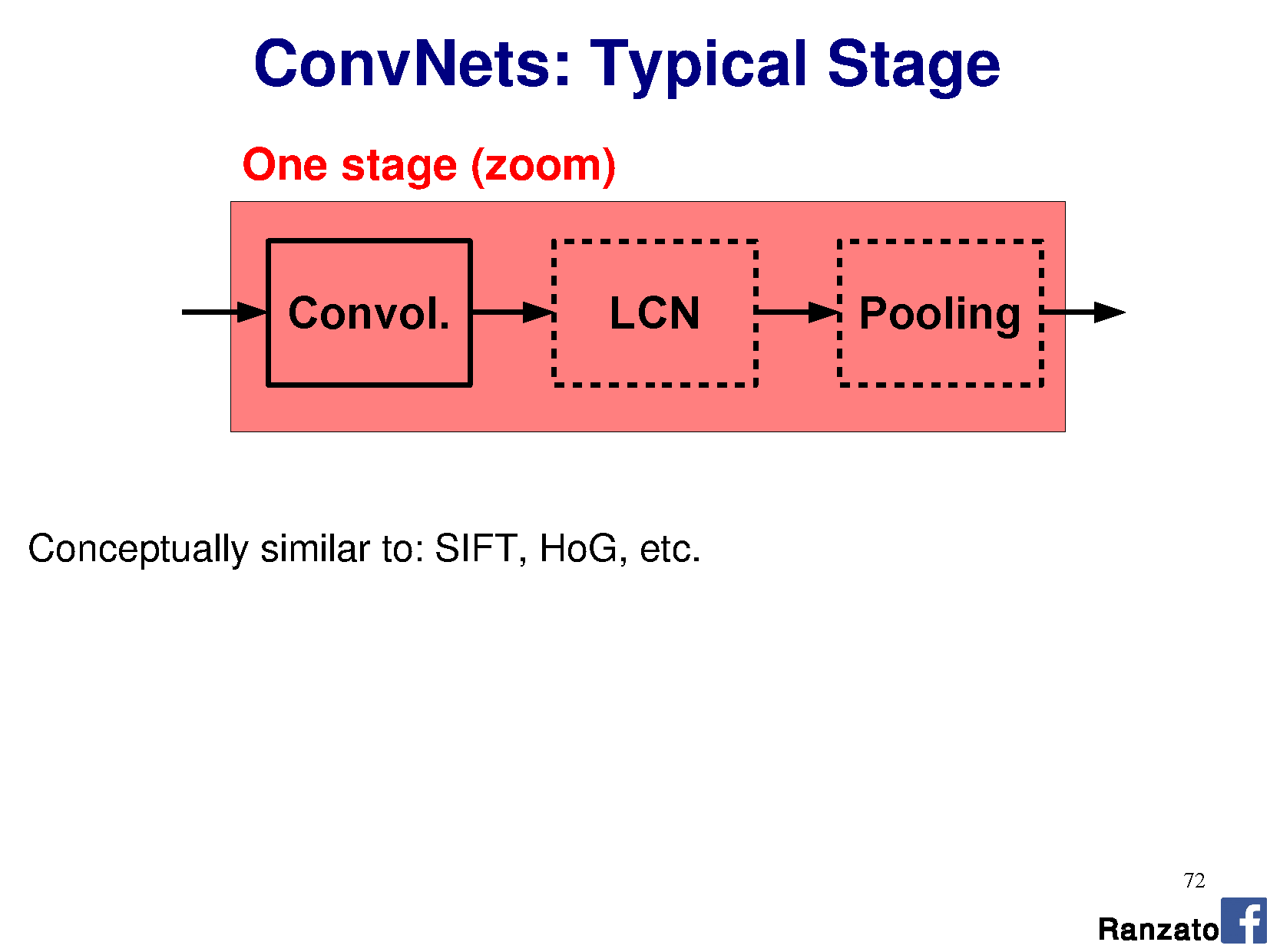 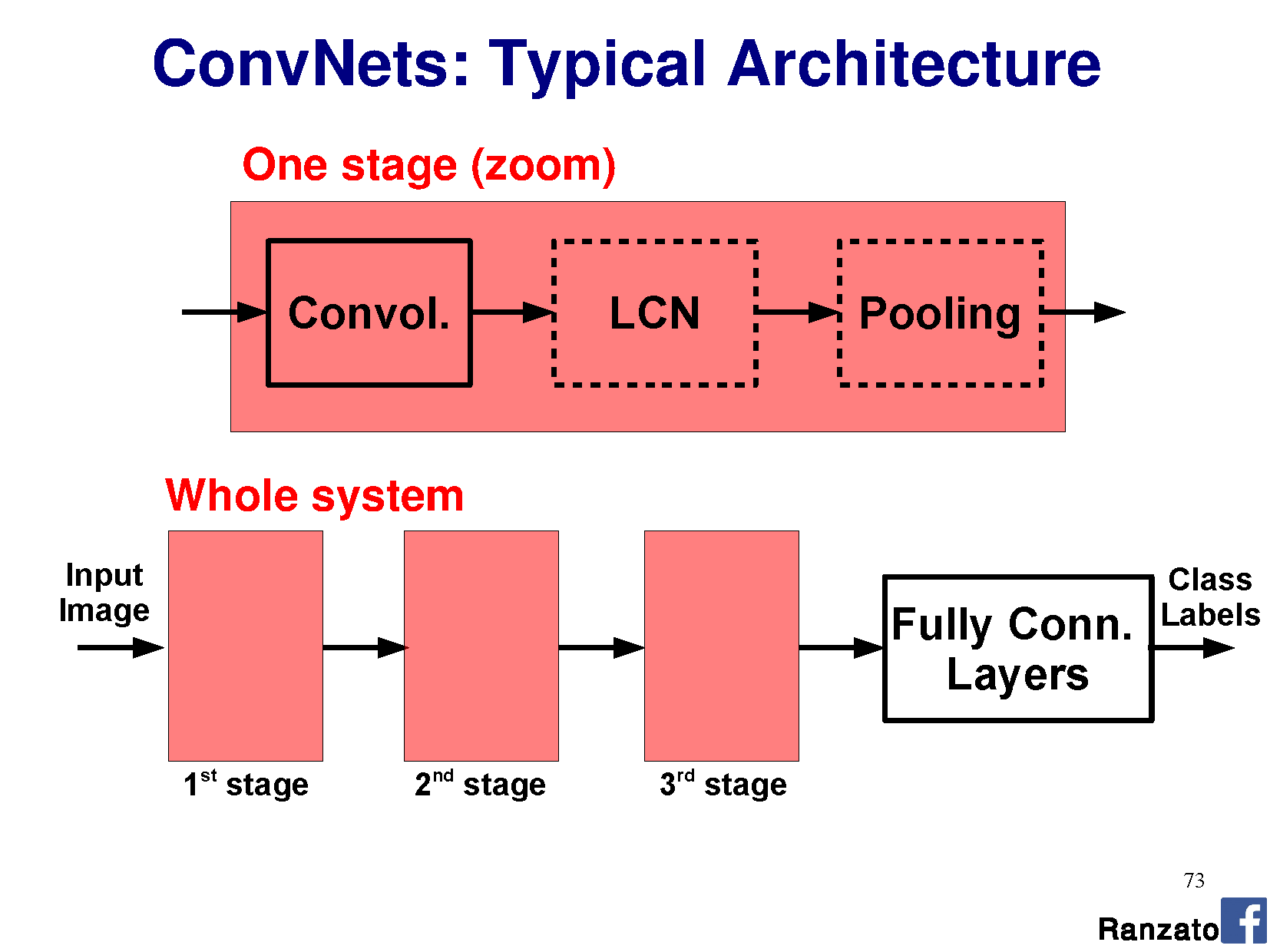 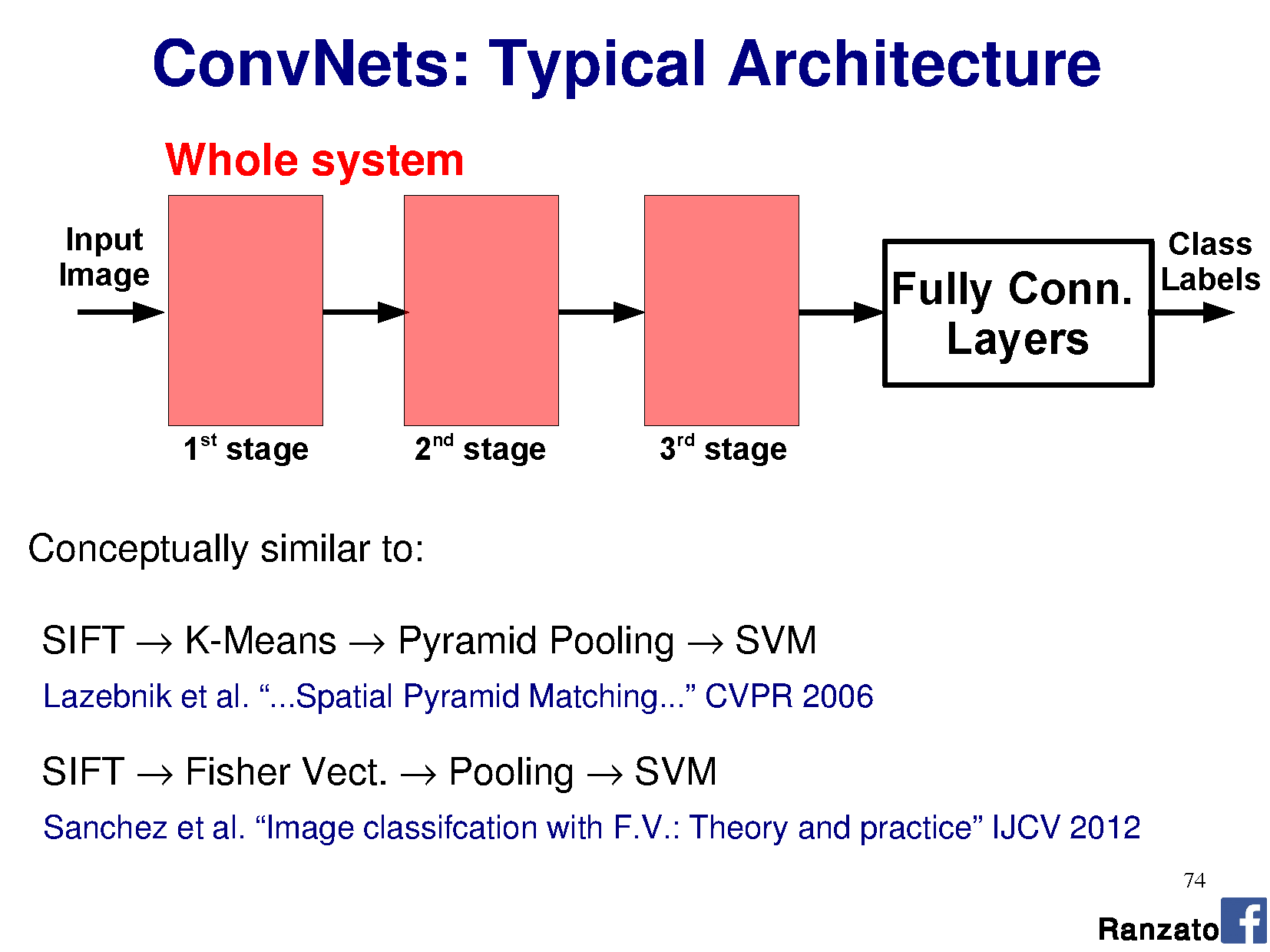 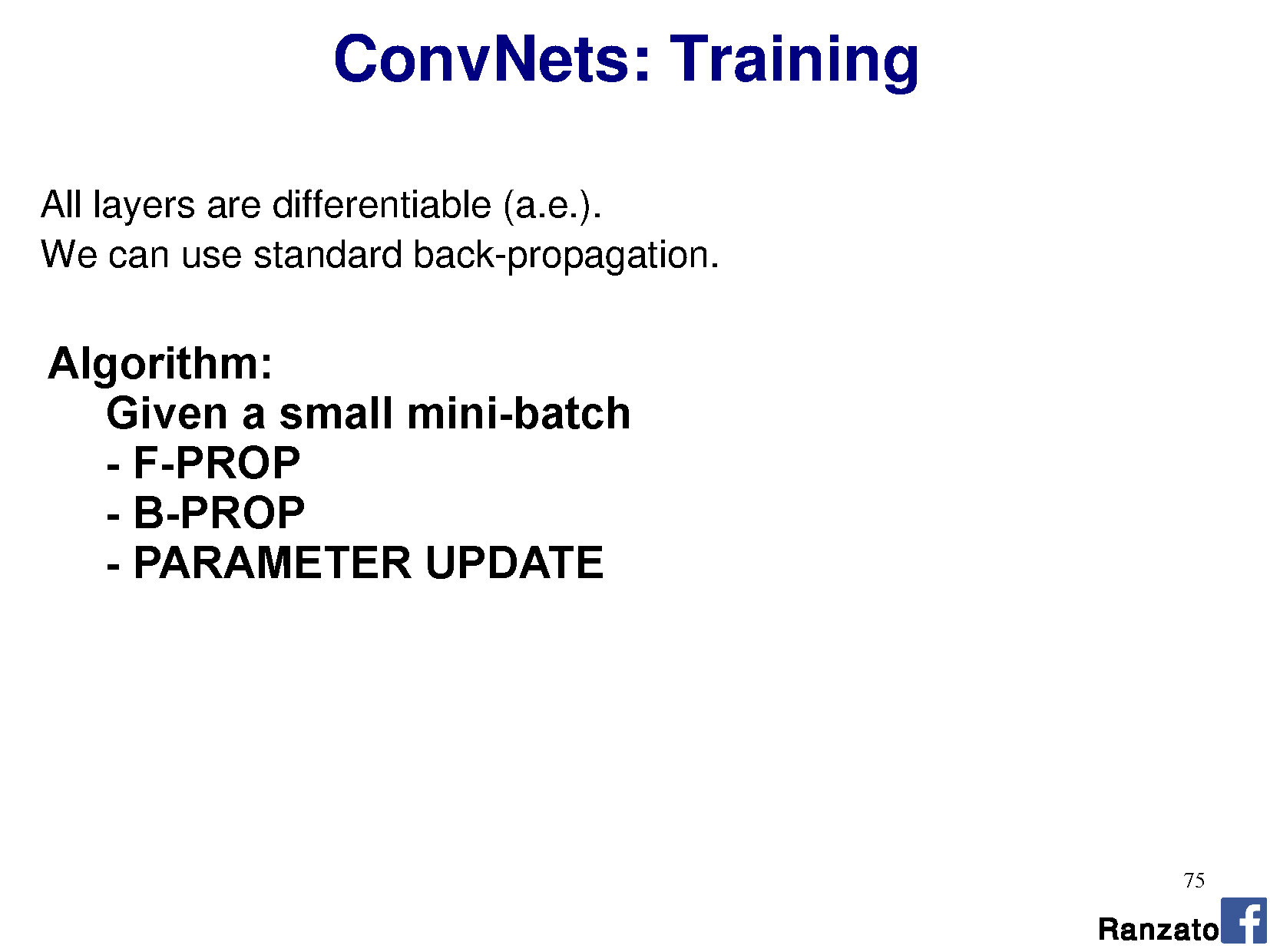 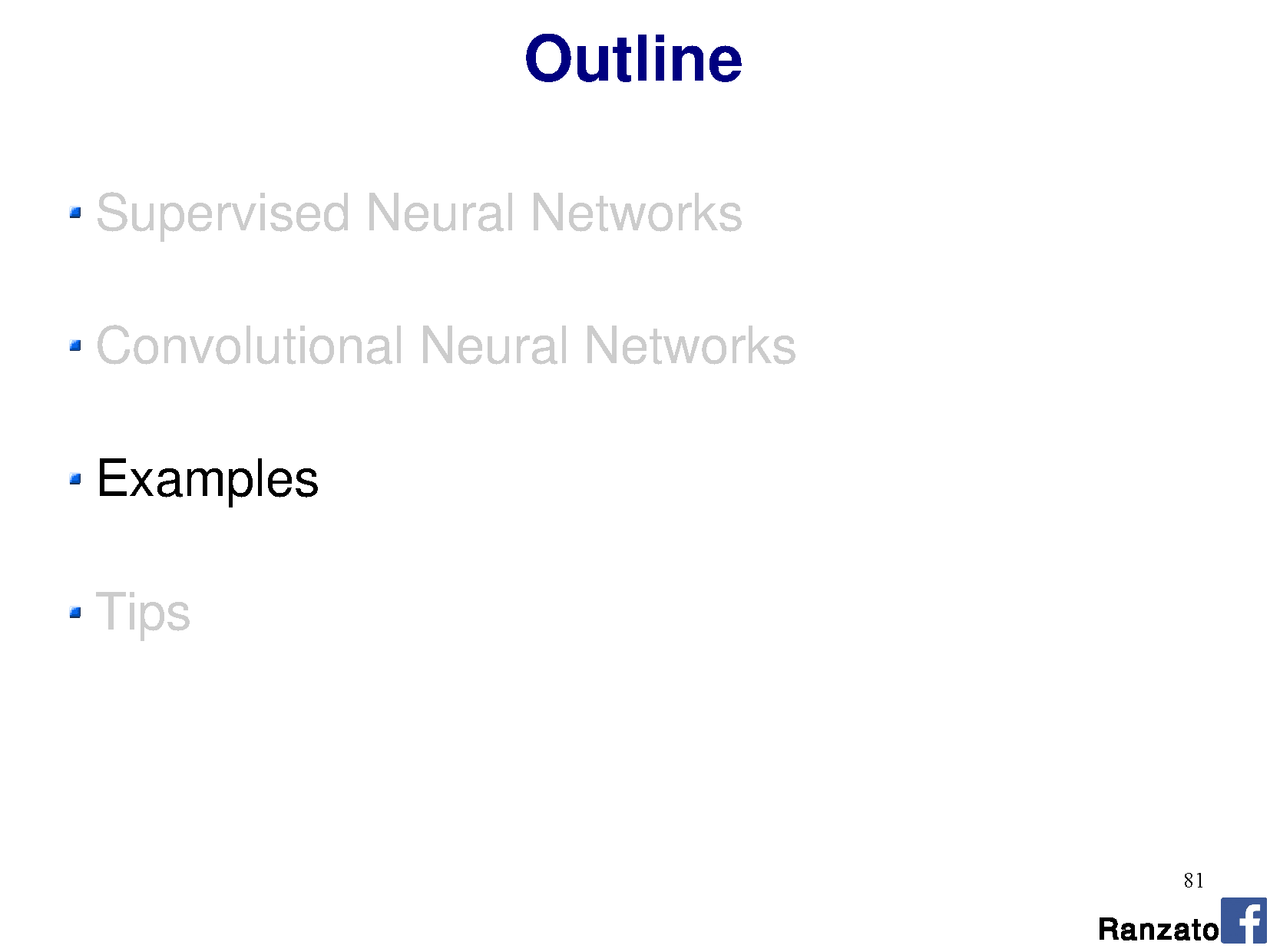 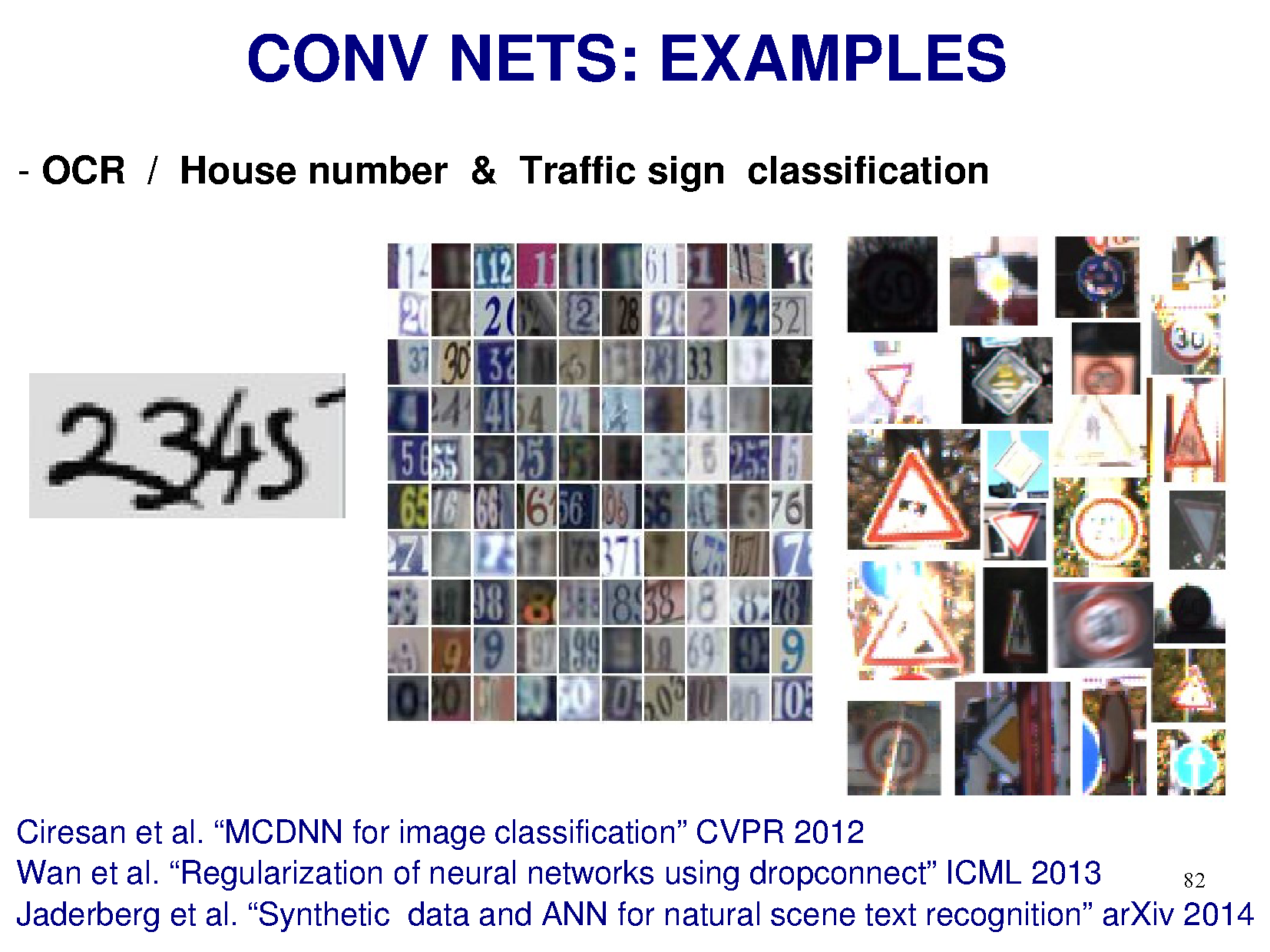 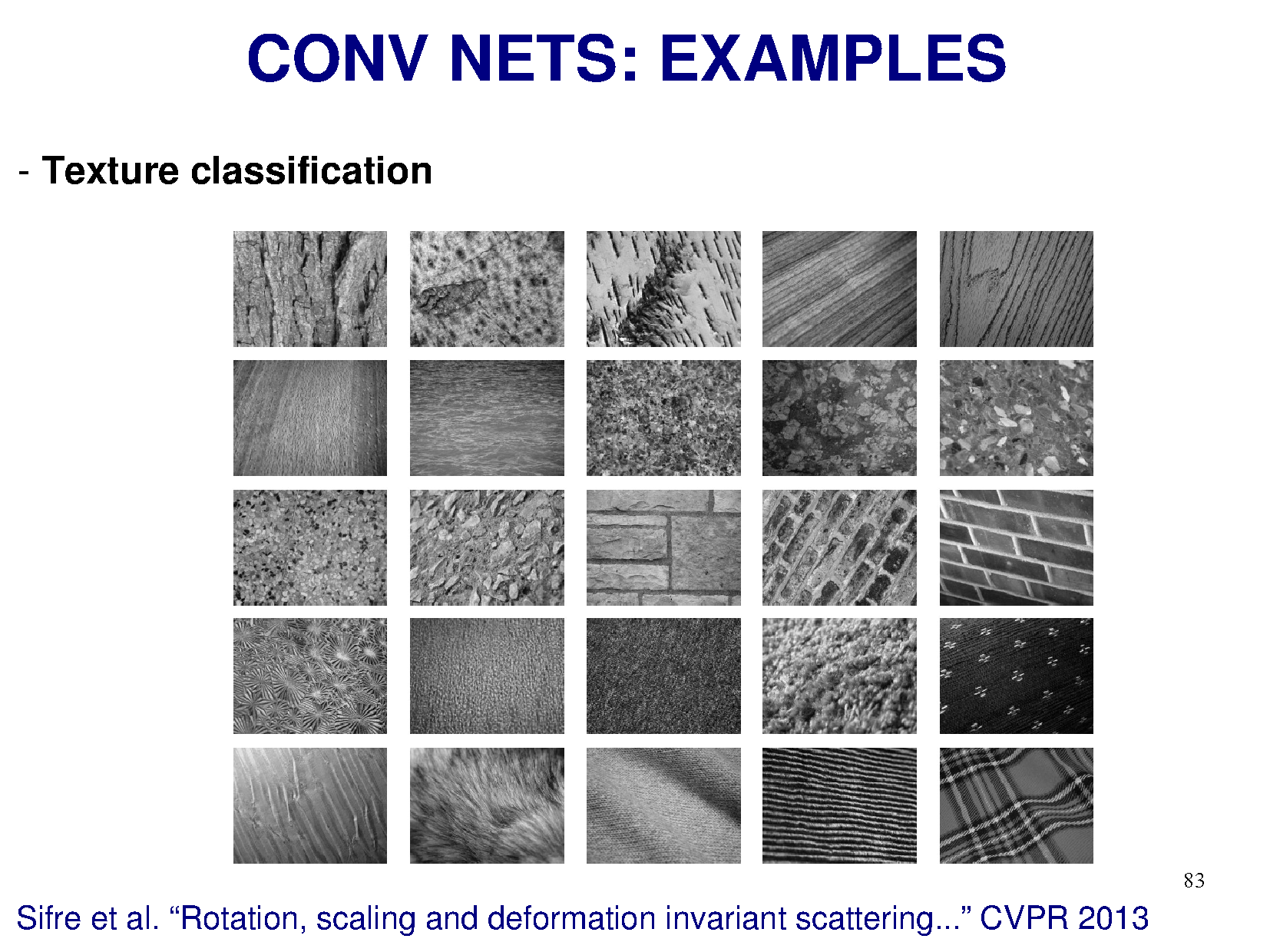 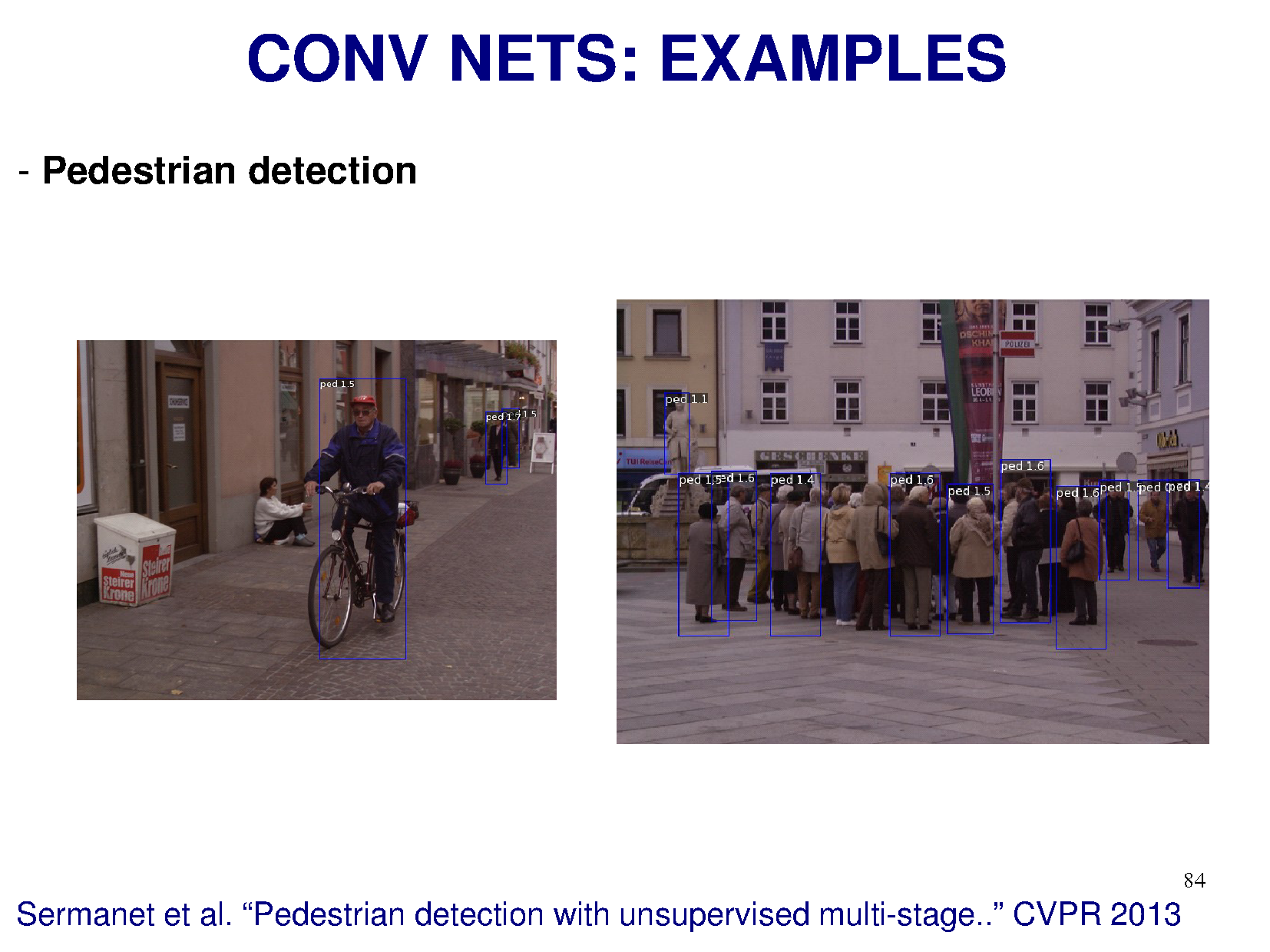 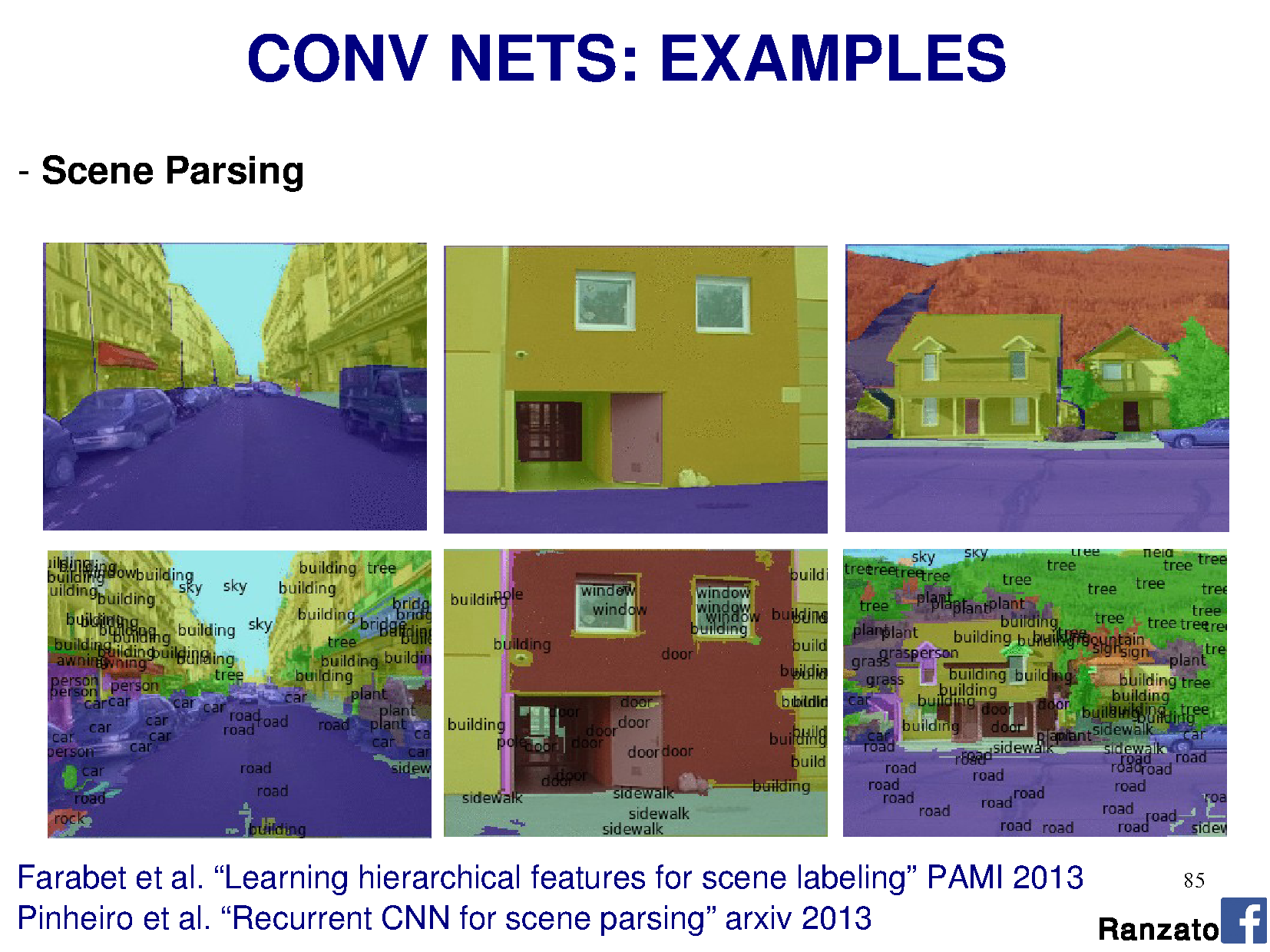 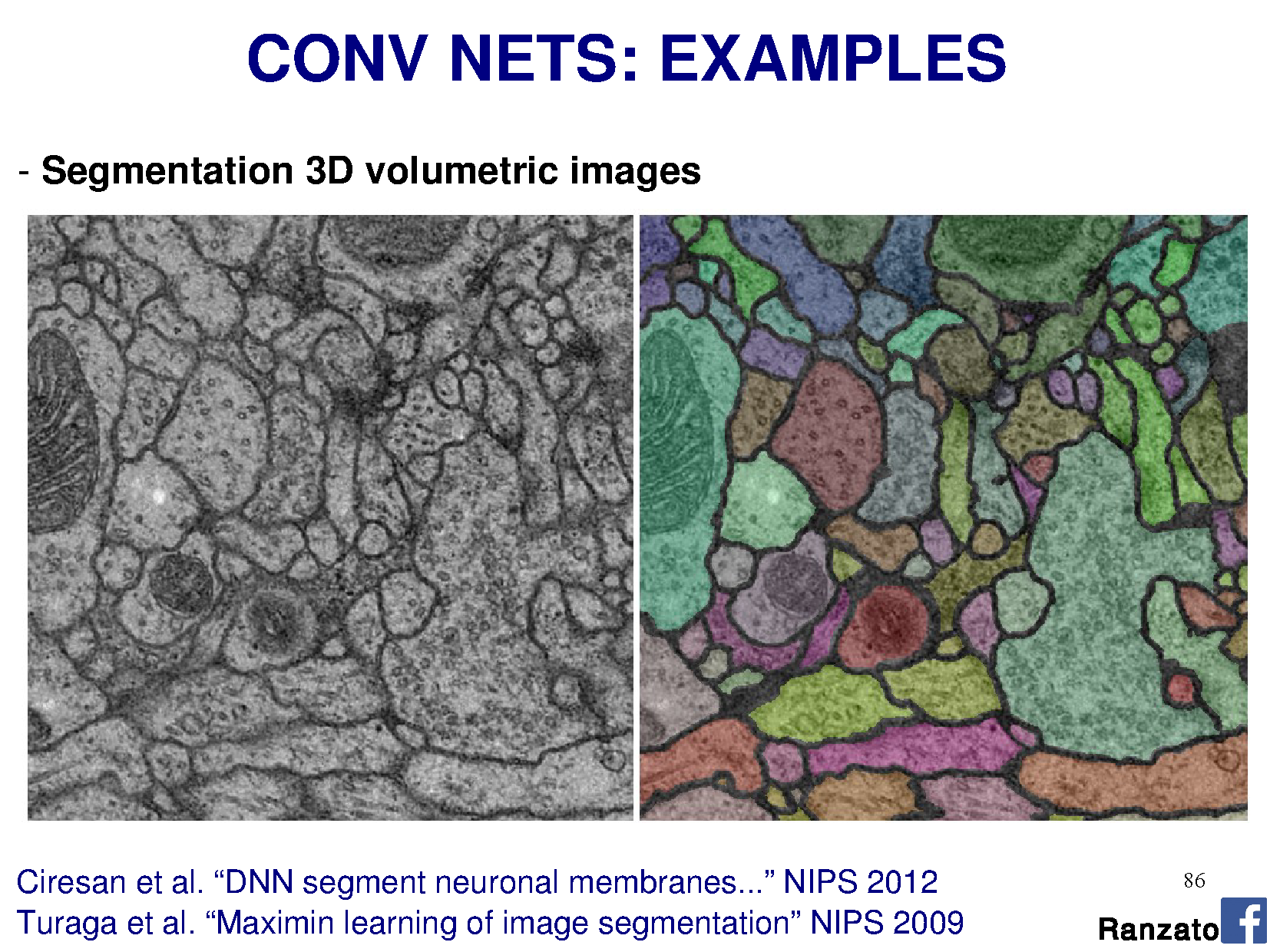 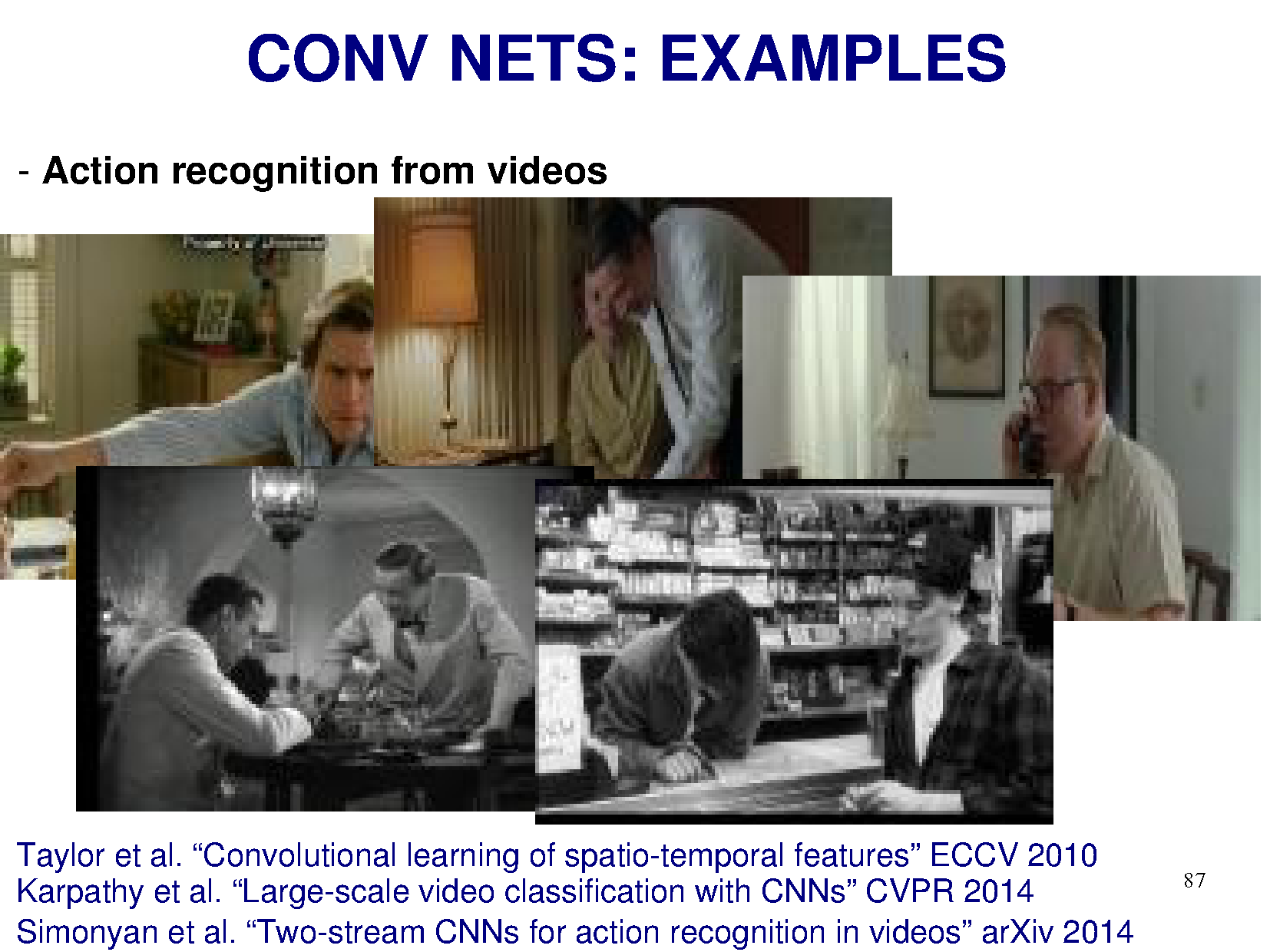 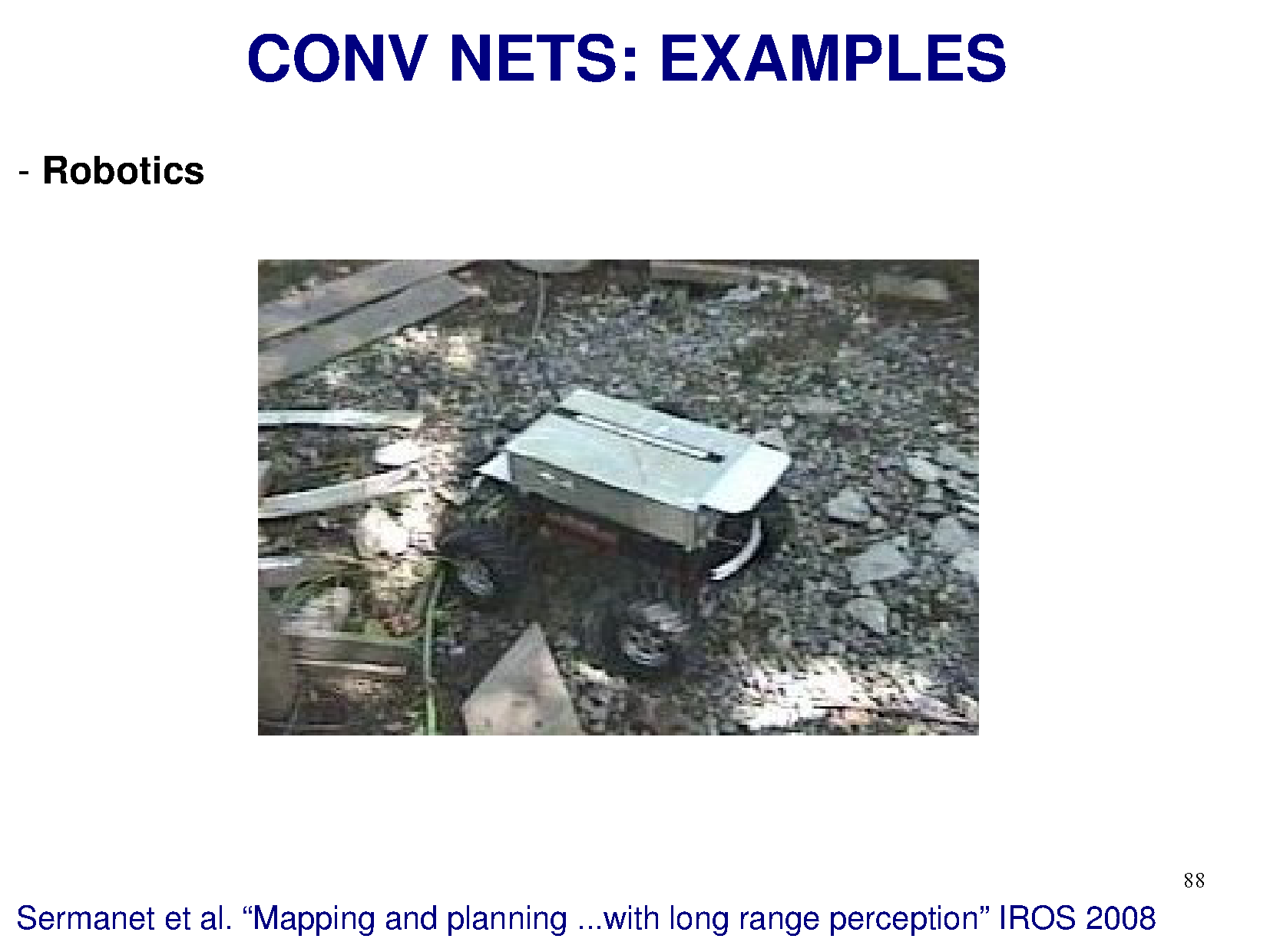 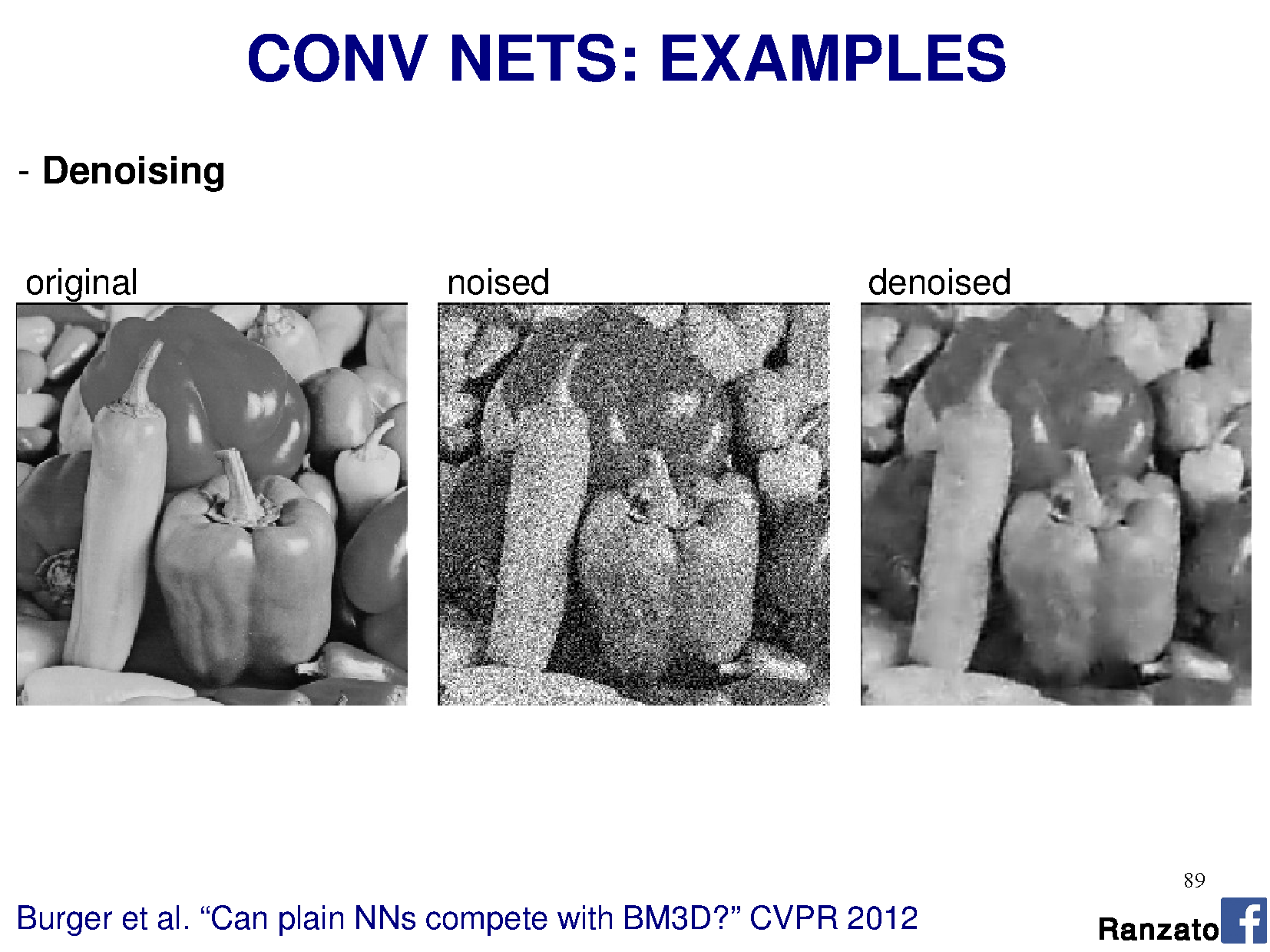 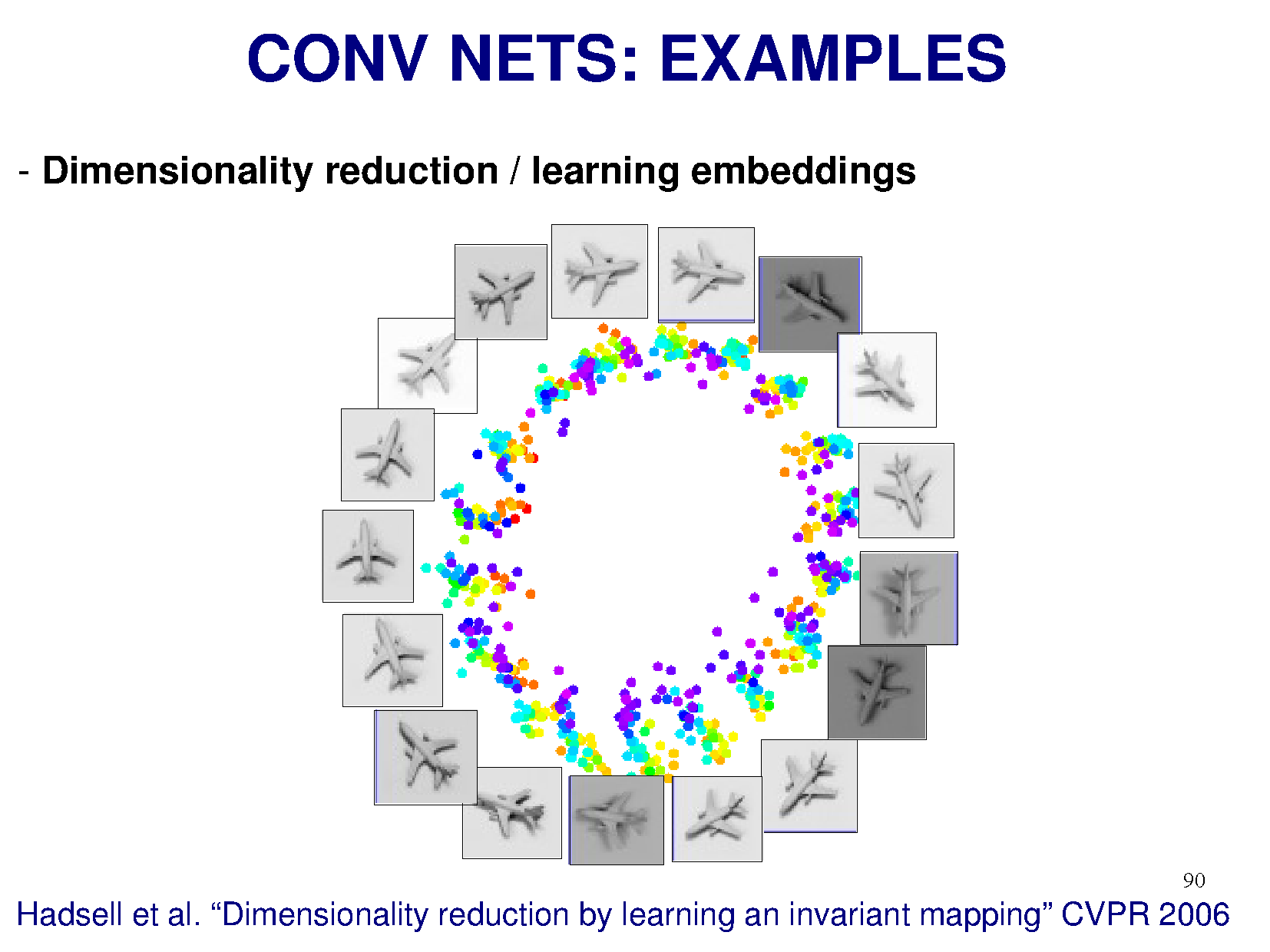 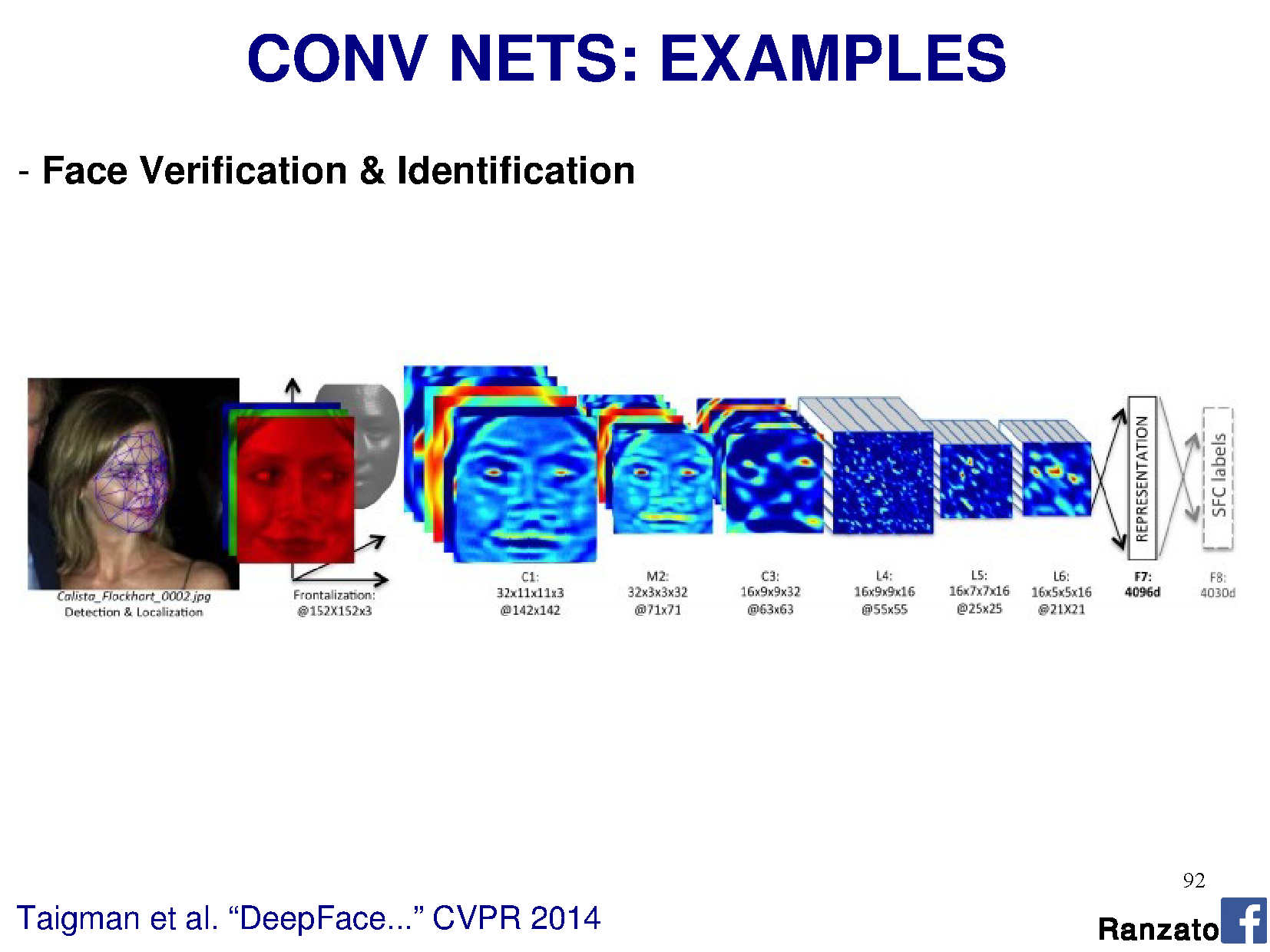 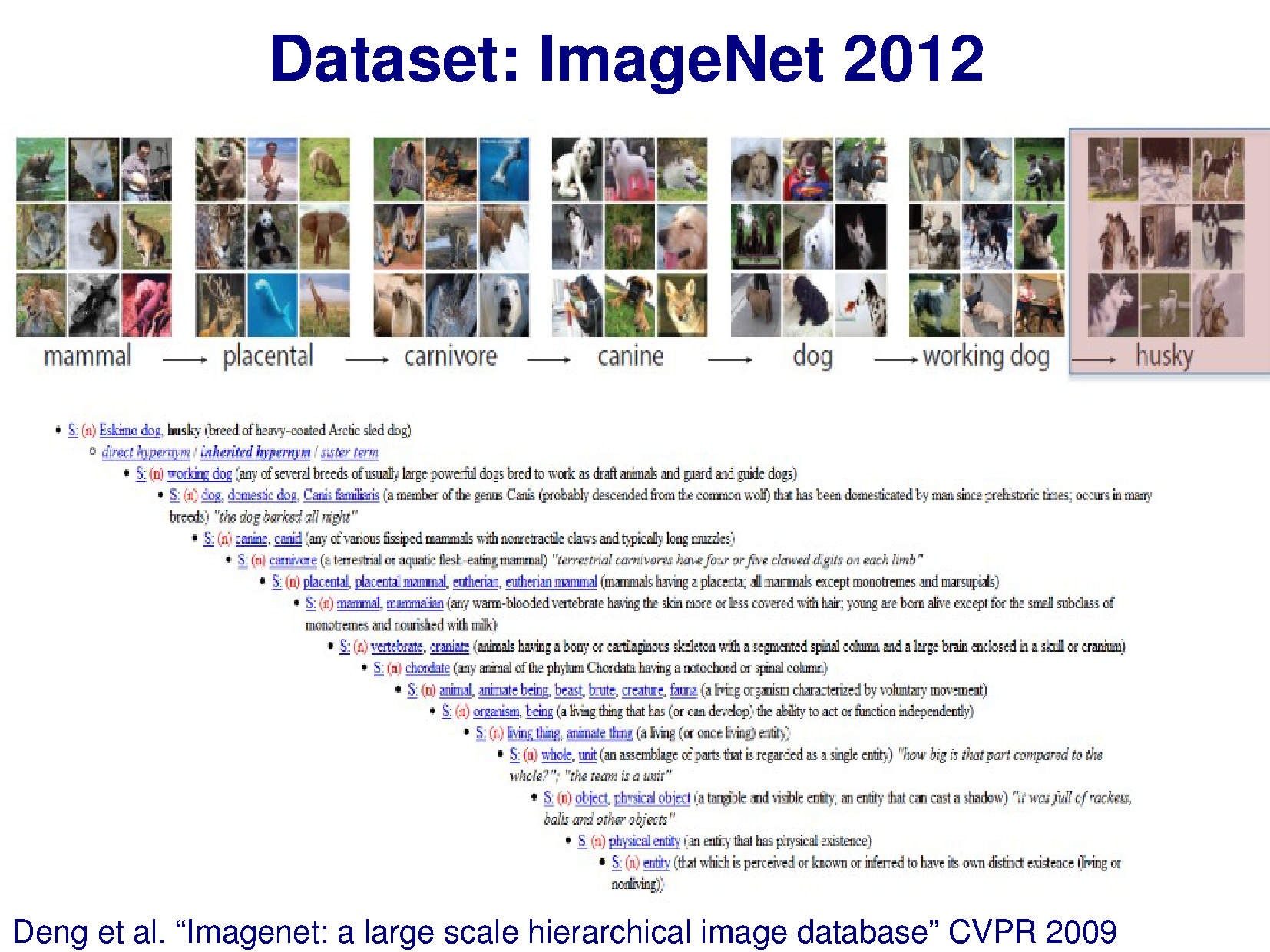 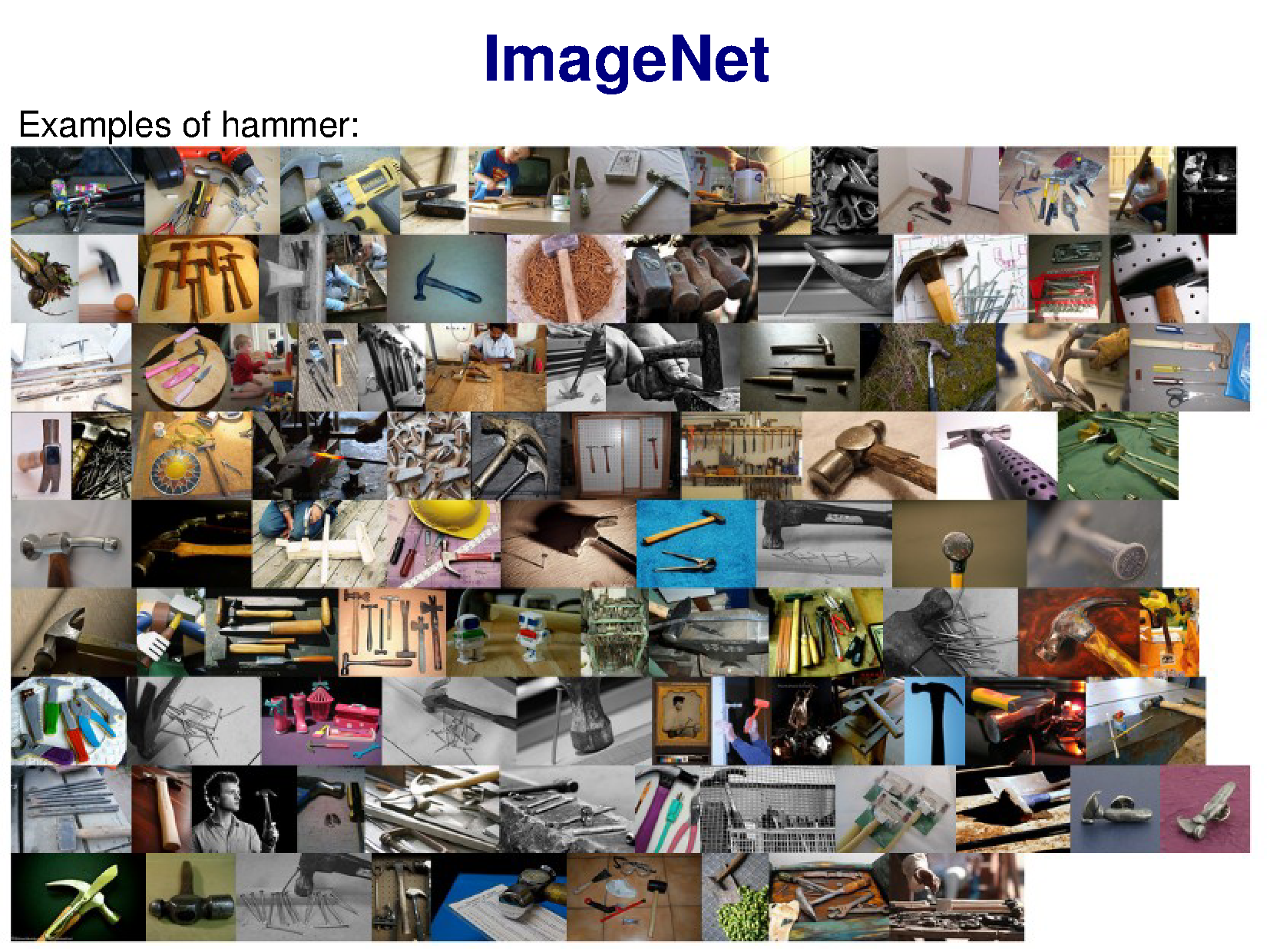 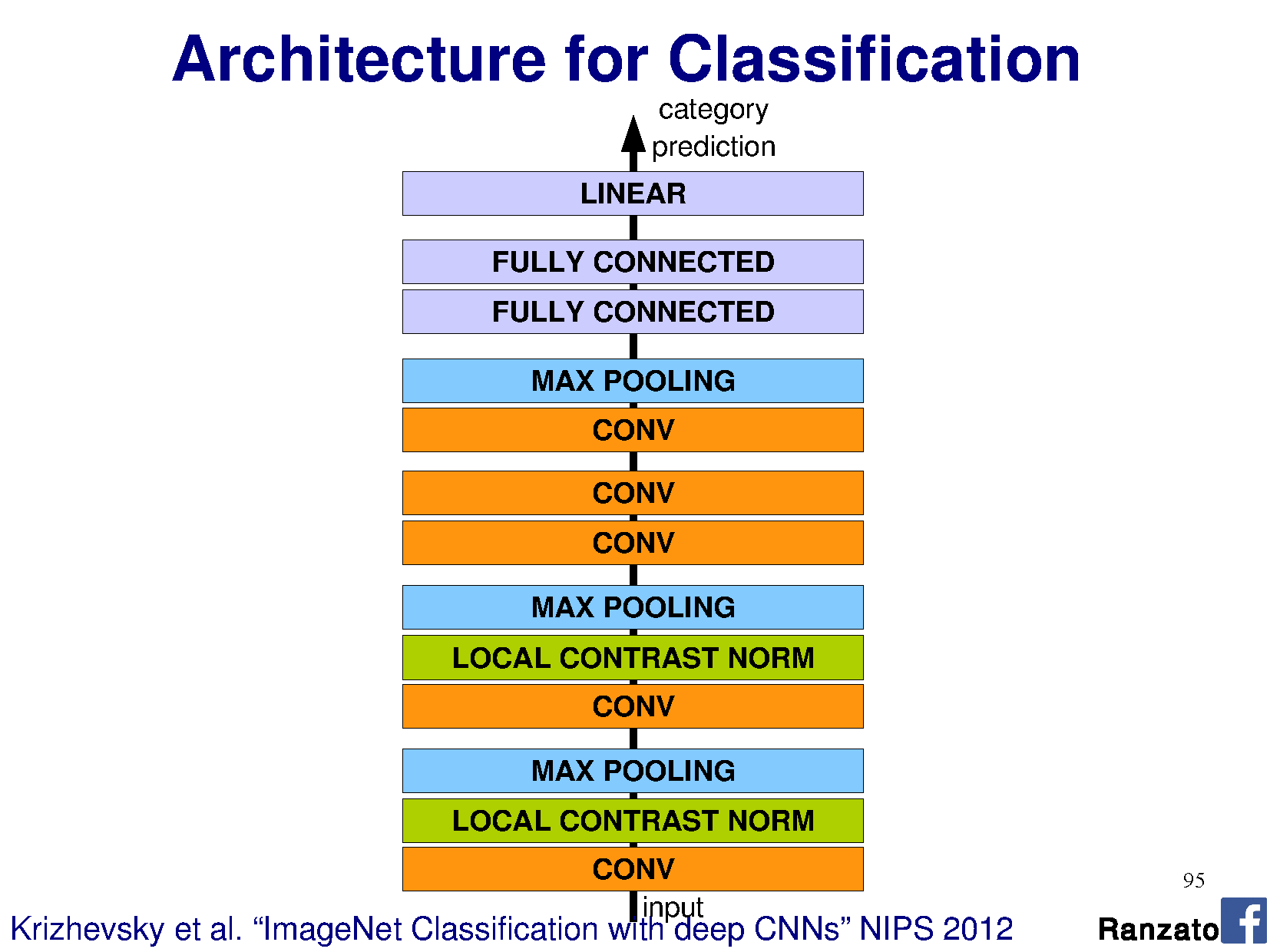 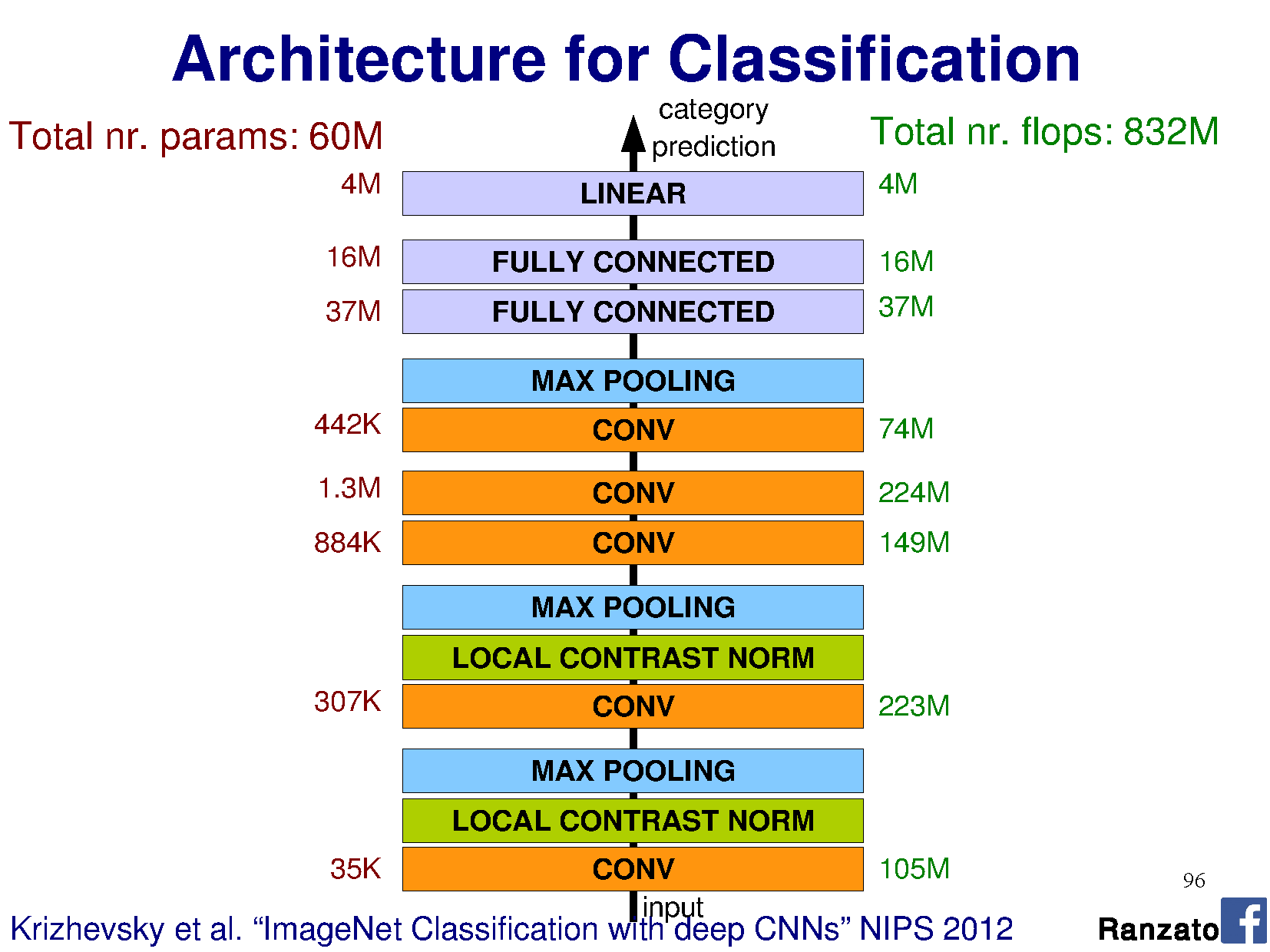 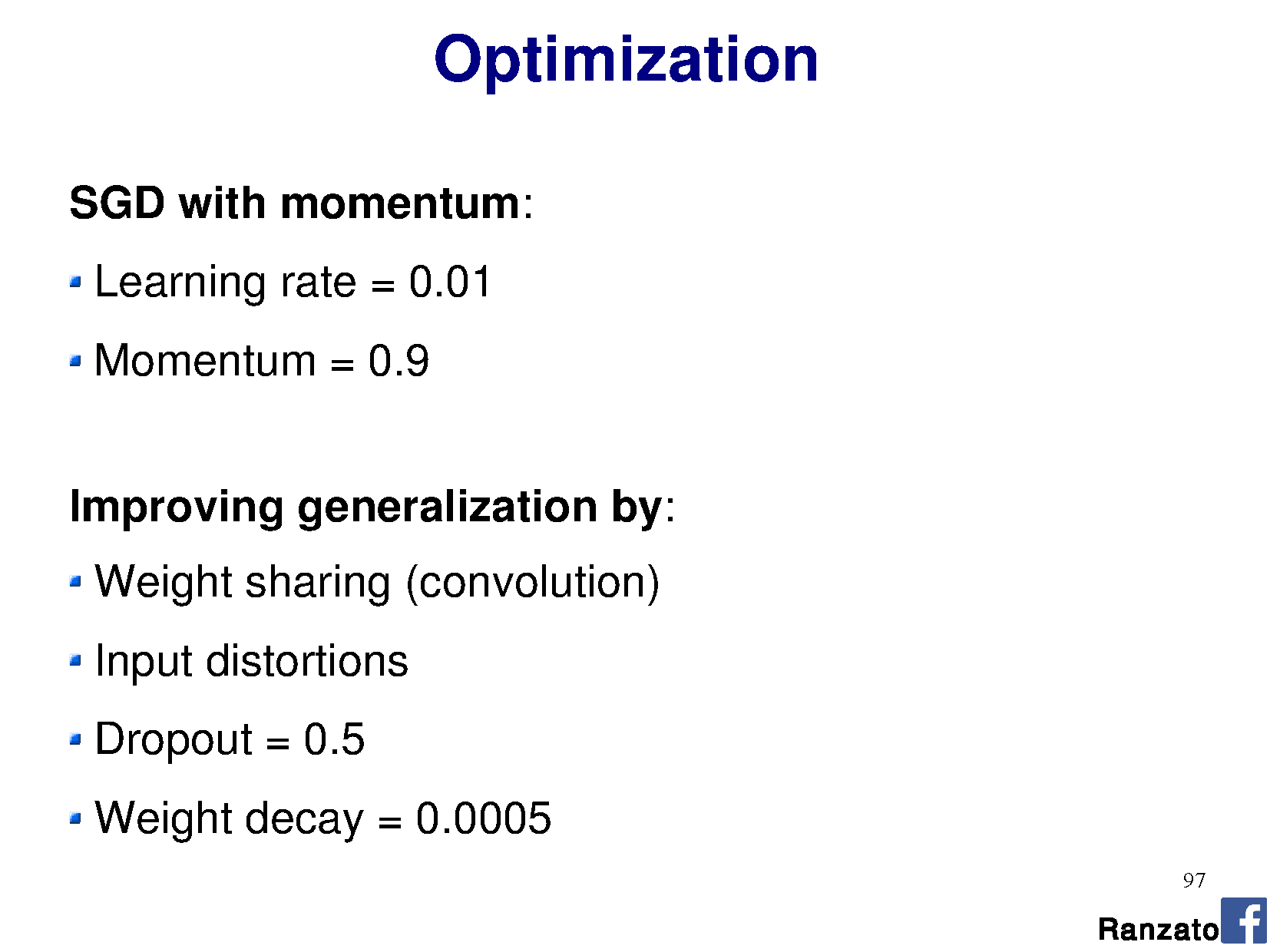 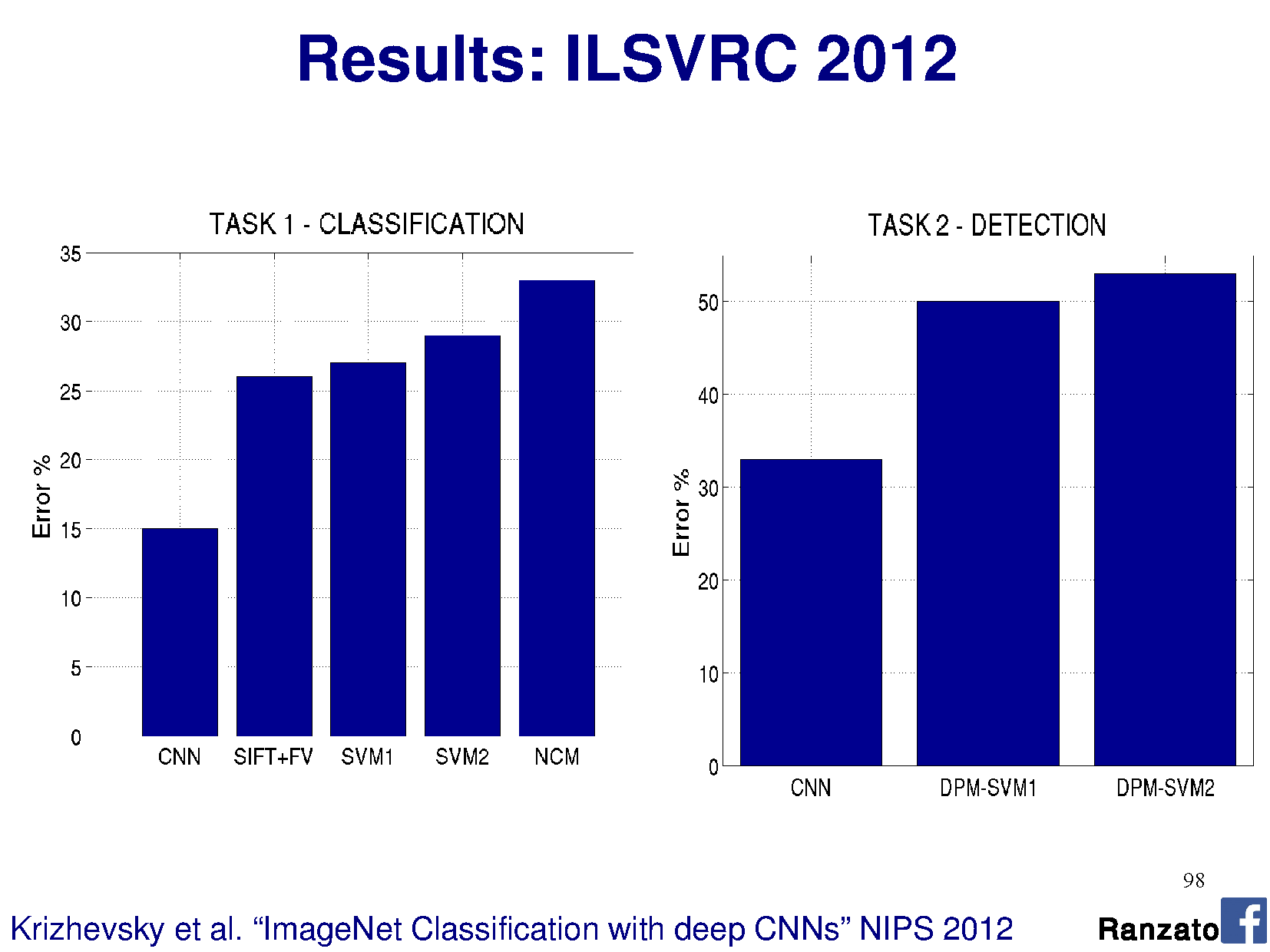 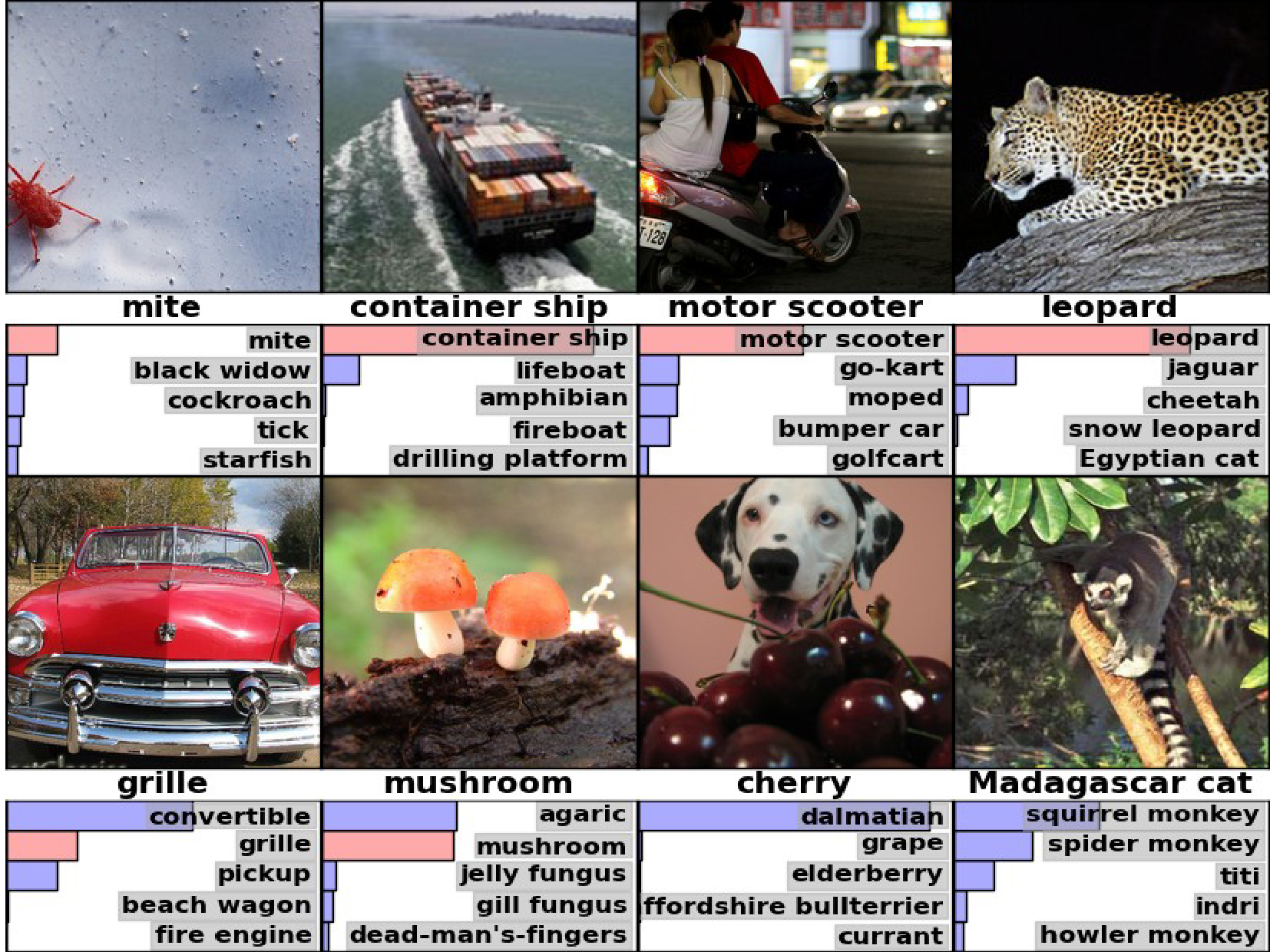 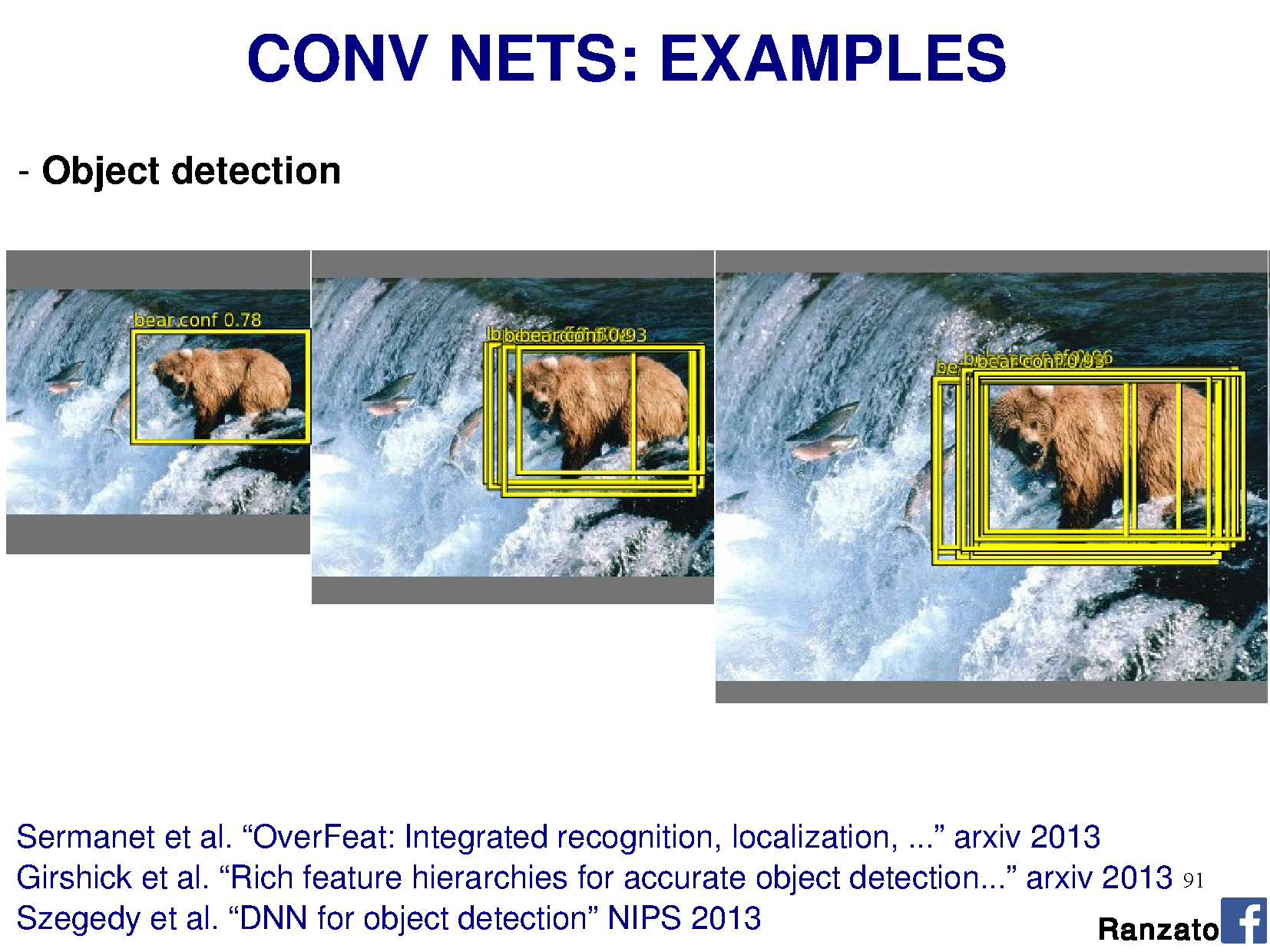